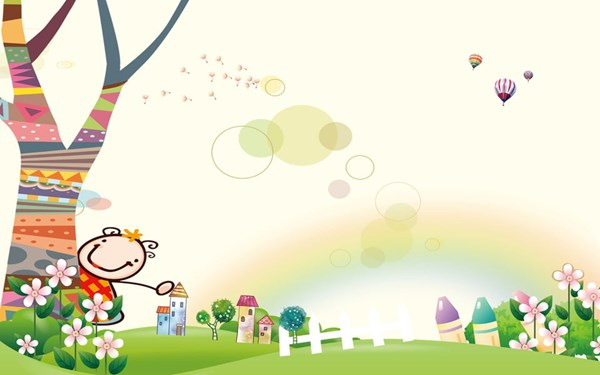 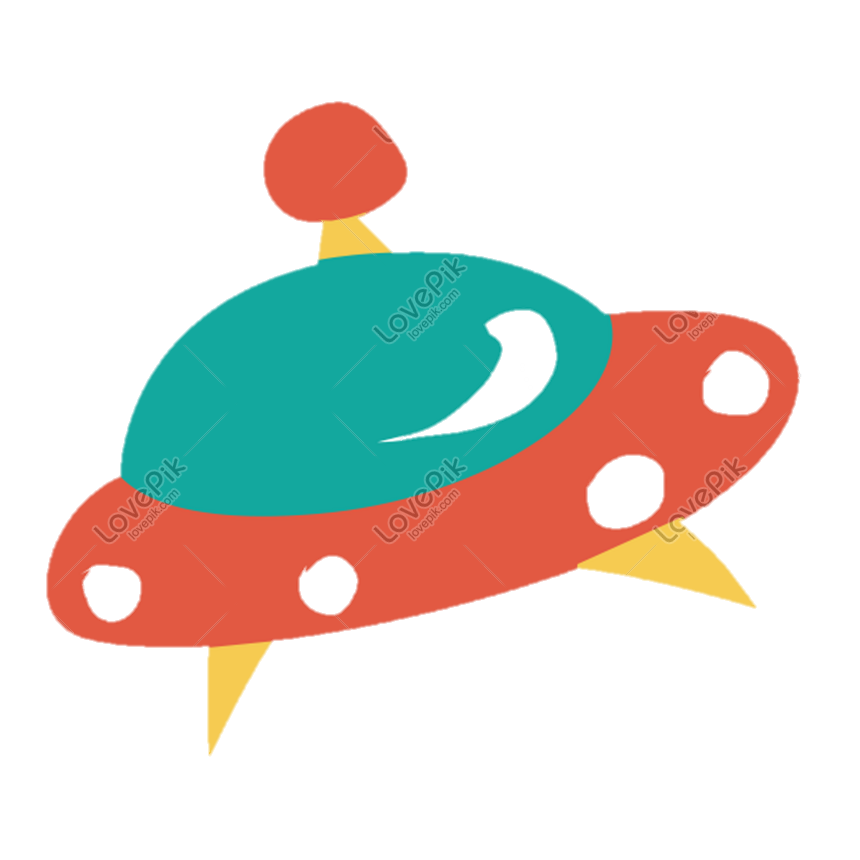 Tiết 100
TRÁI ĐẤT- CÁI NÔI CỦA SỰ SỐNG
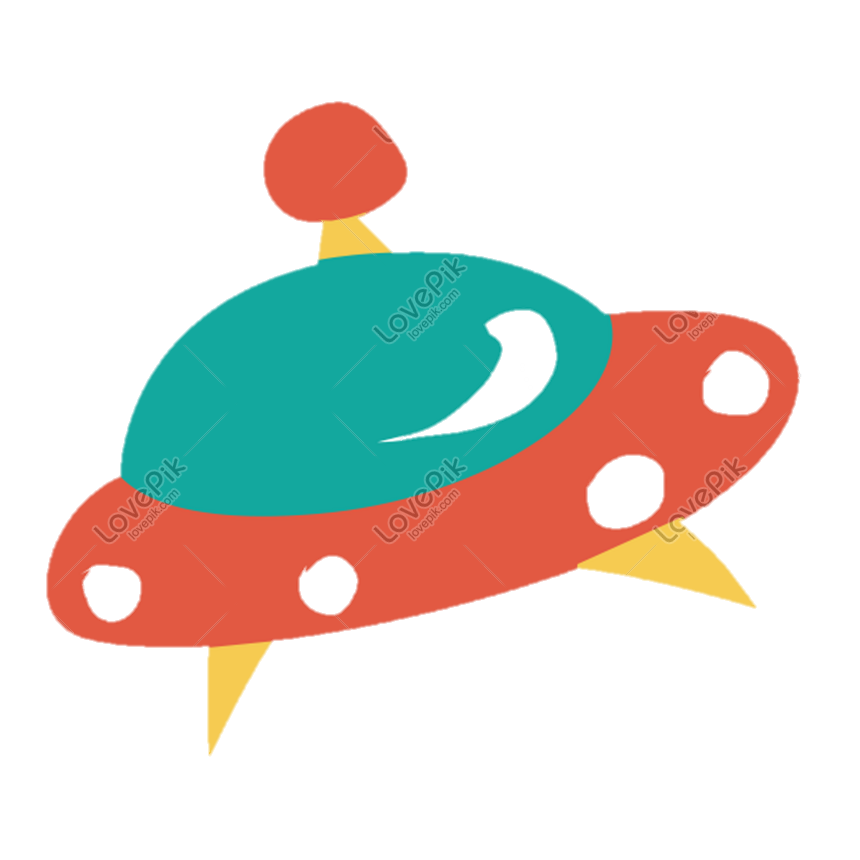 Hồ Thanh Trang
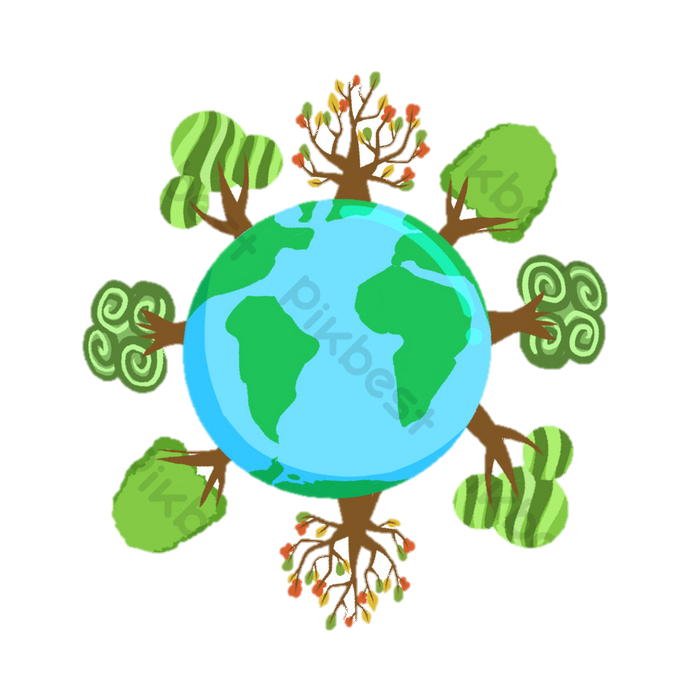 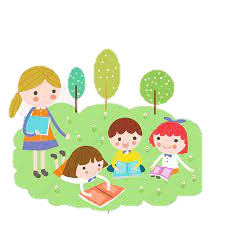 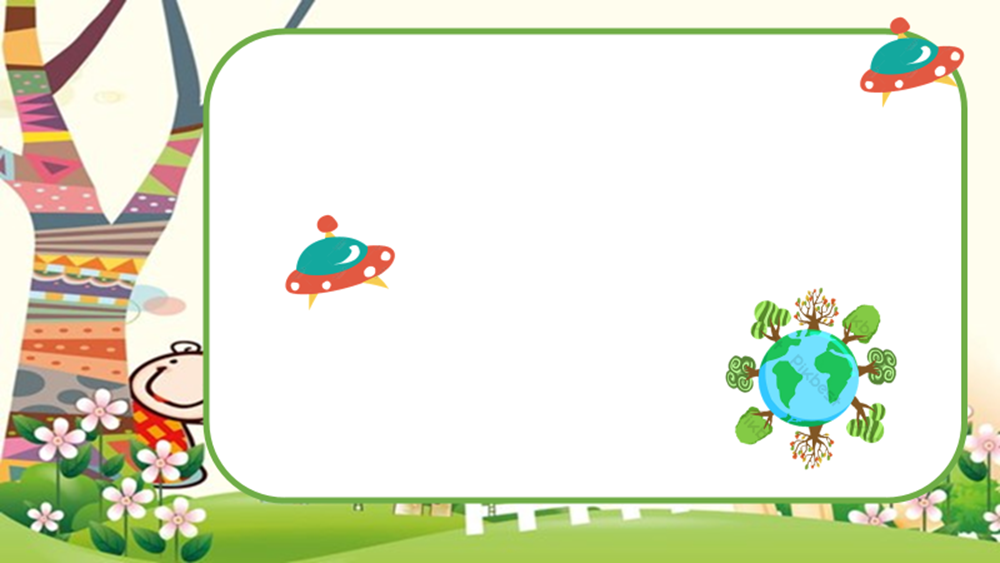 KHỞI ĐỘNG
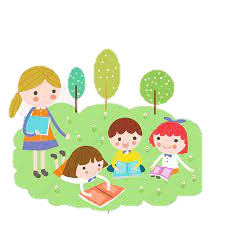 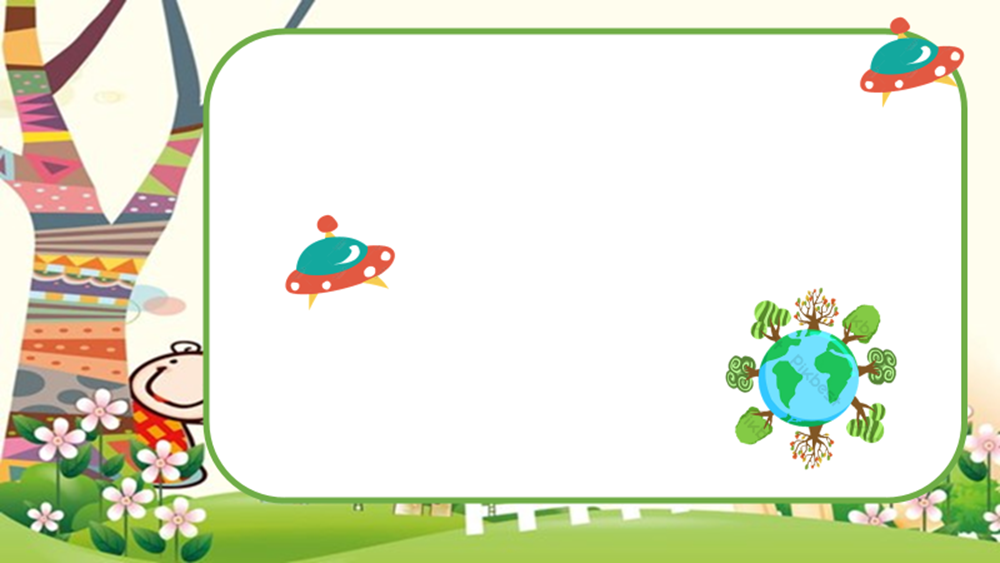 HÌNH THÀNH KIẾN THỨC
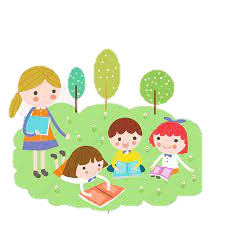 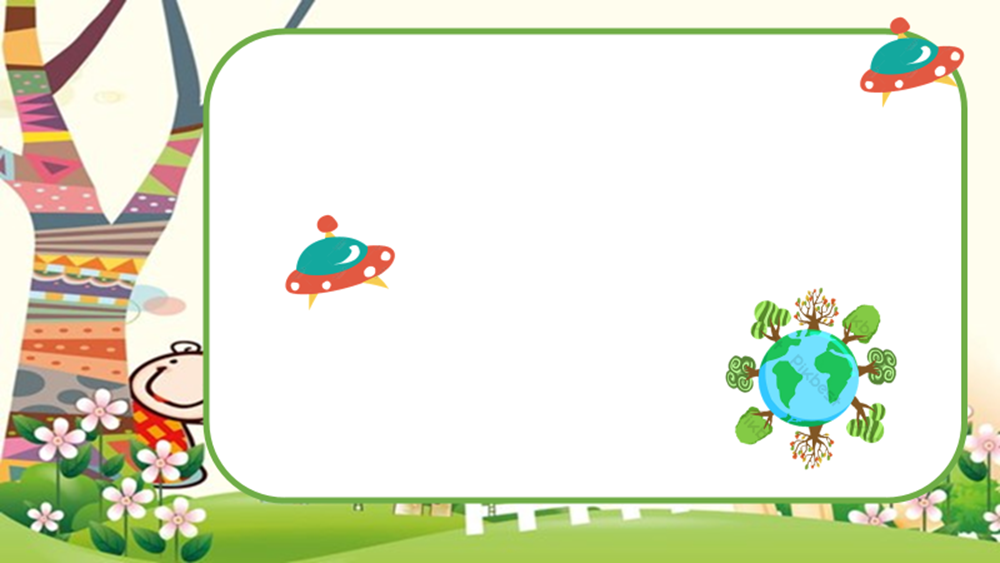 I. Đọc và tìm hiểu chung
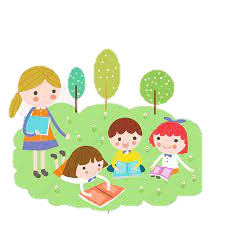 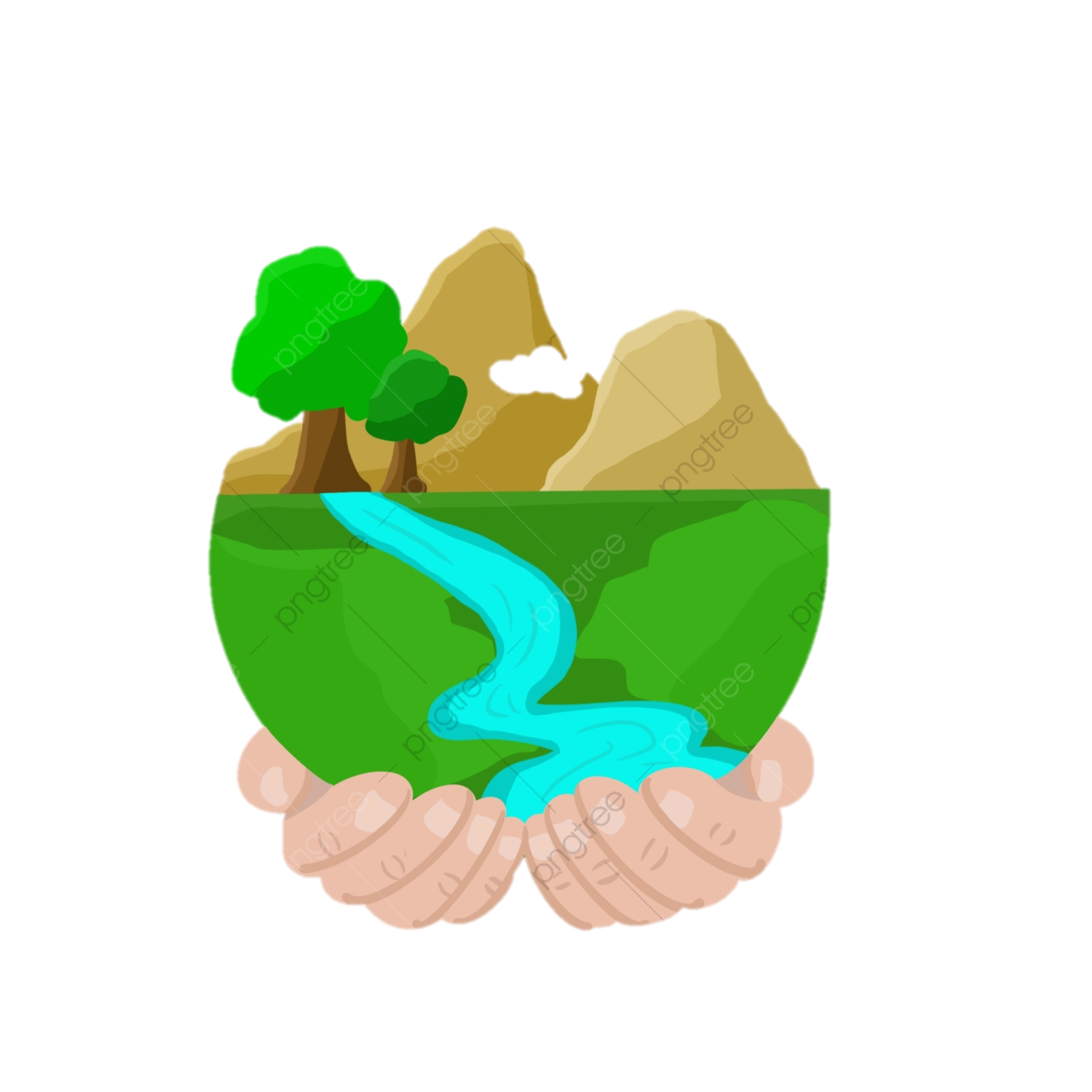 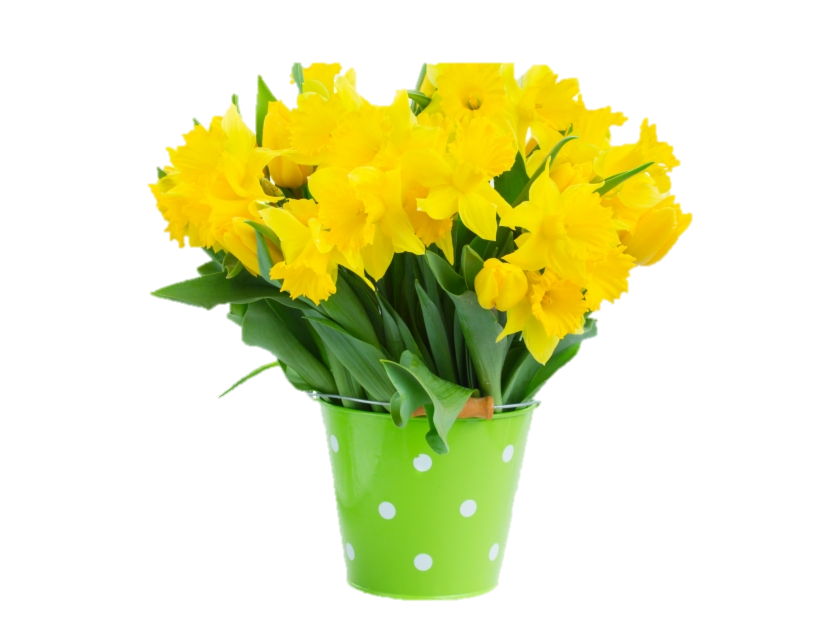 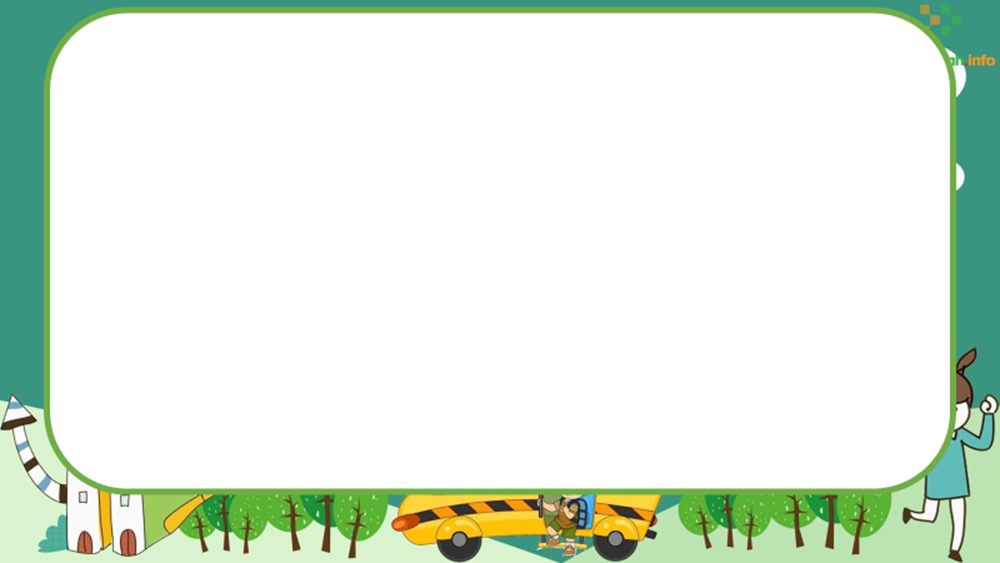 1. Đọc- chú thích
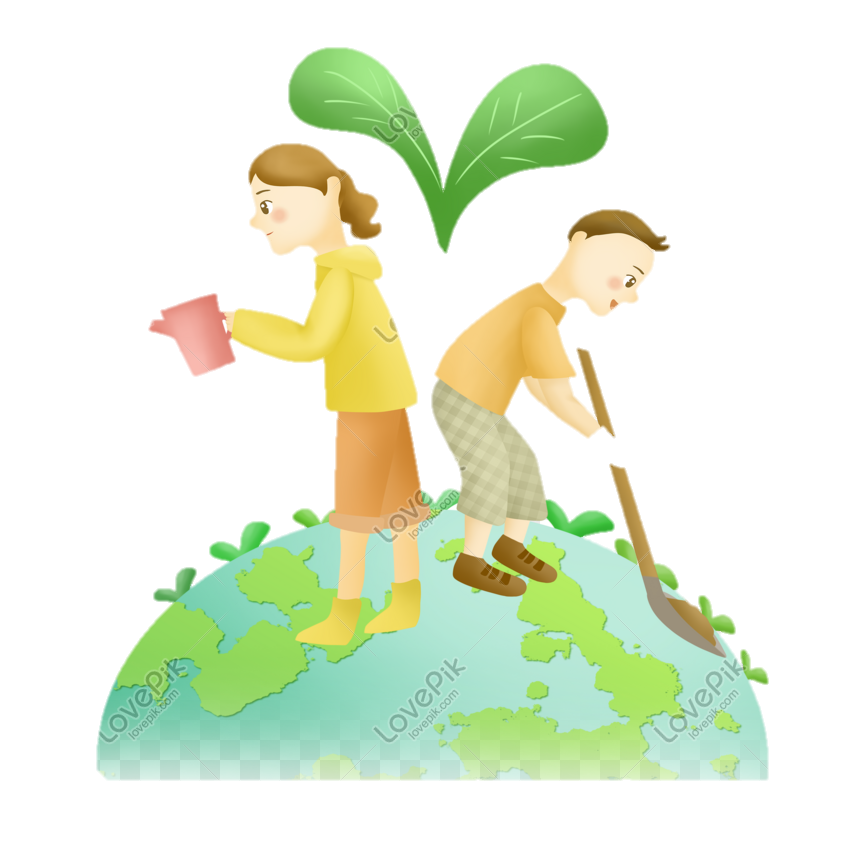 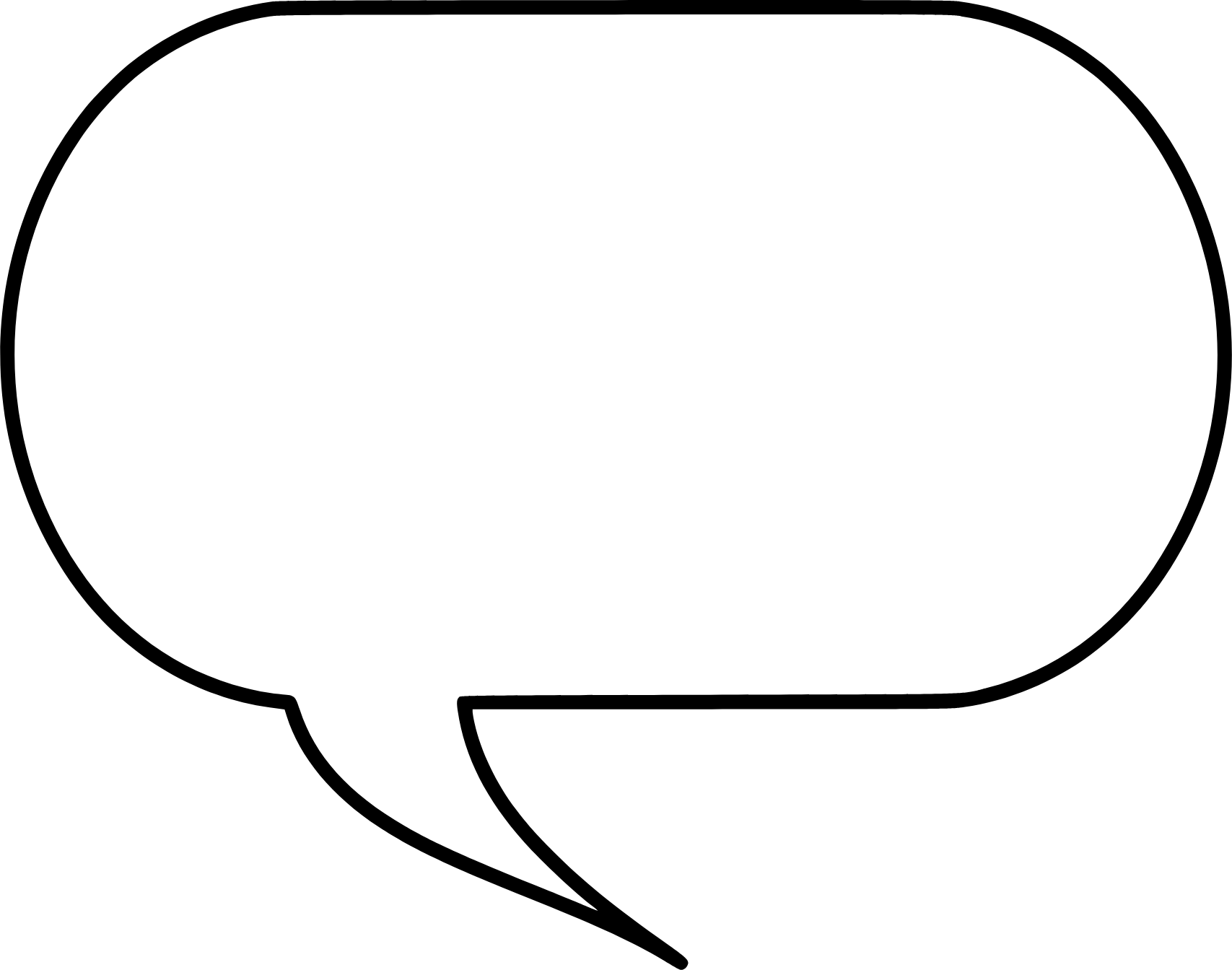 Biết cách đọc to, trôi chảy, phù hợp về tốc độ đọc, phân biệt được lời người kể chuyện và lời nhân vật
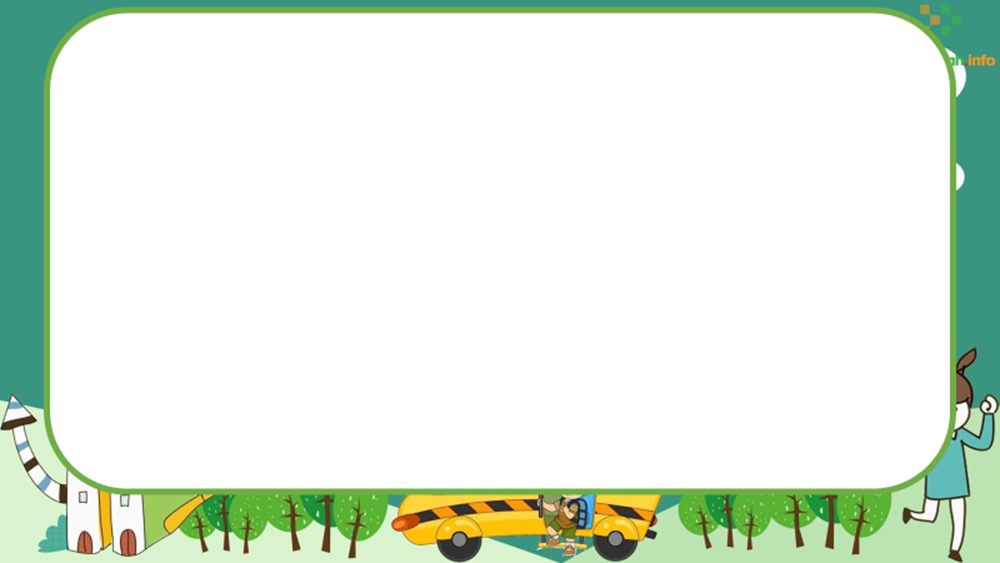 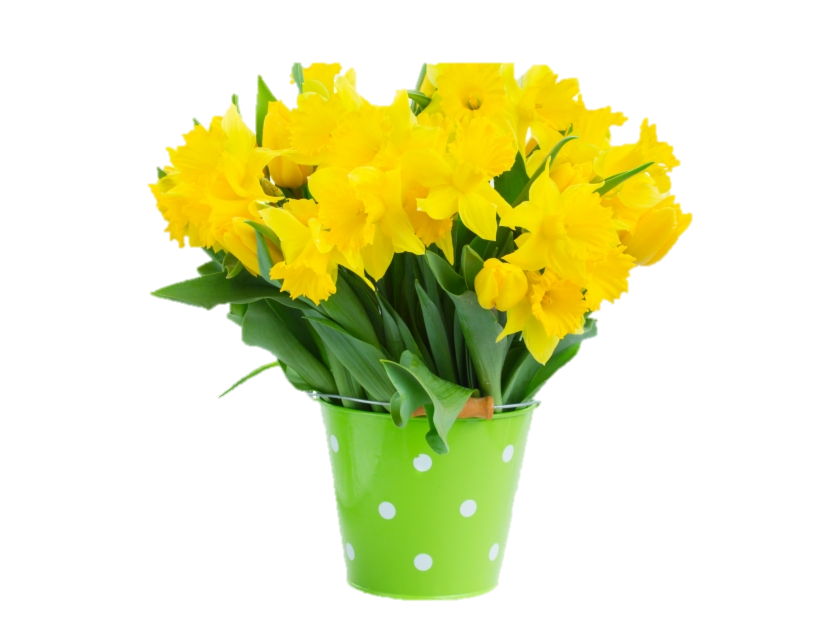 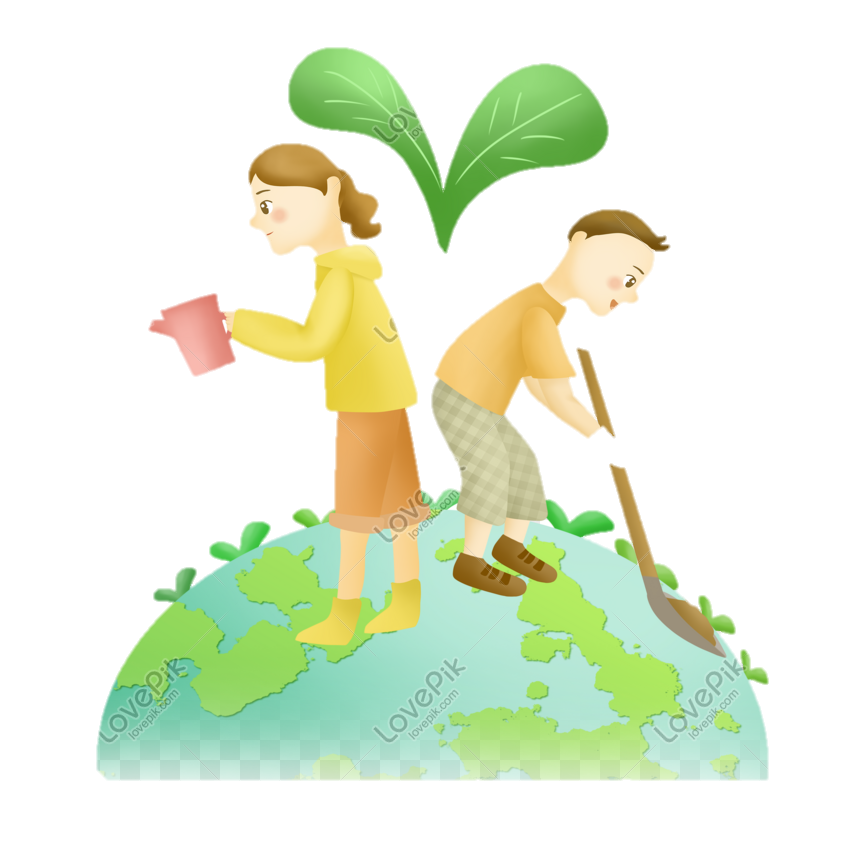 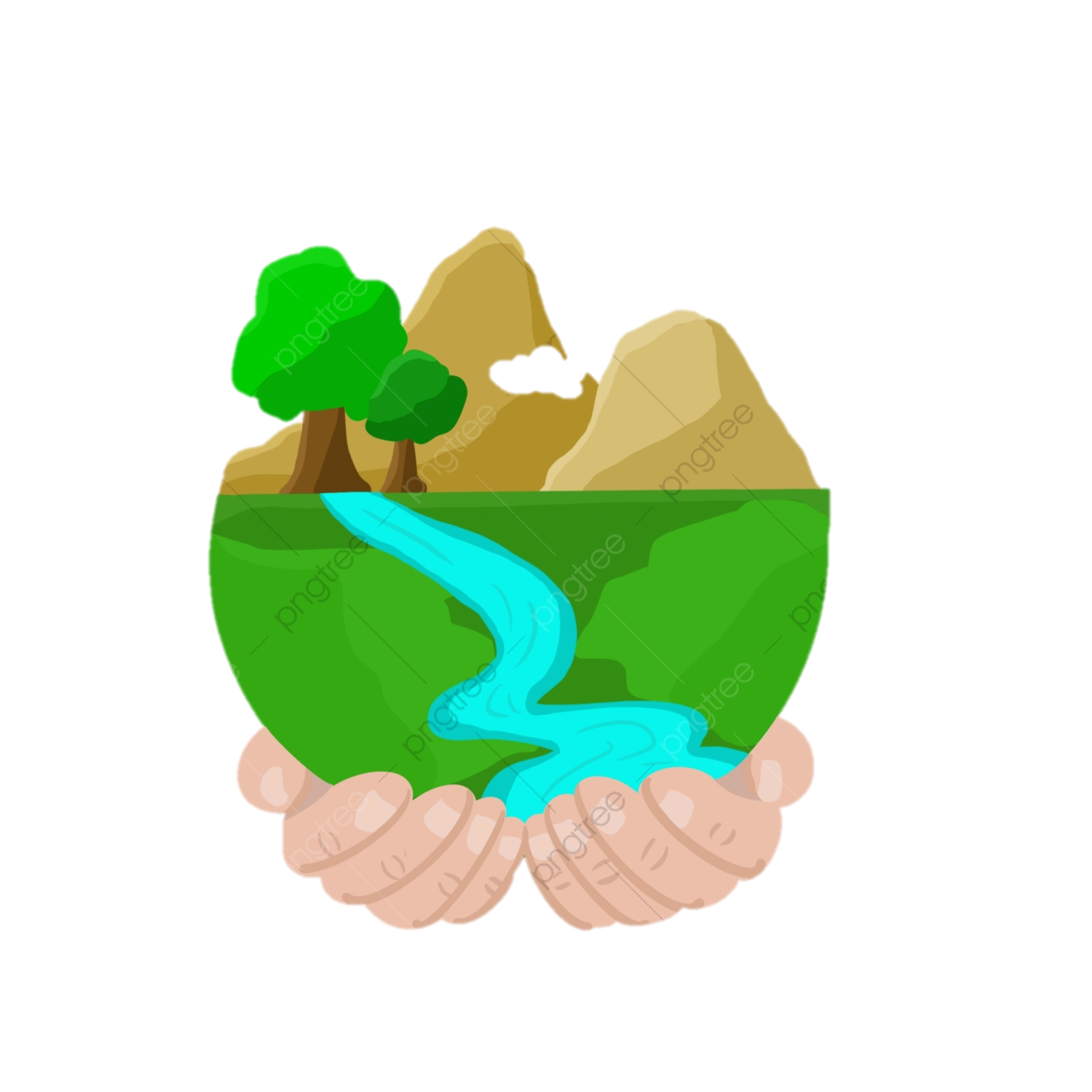 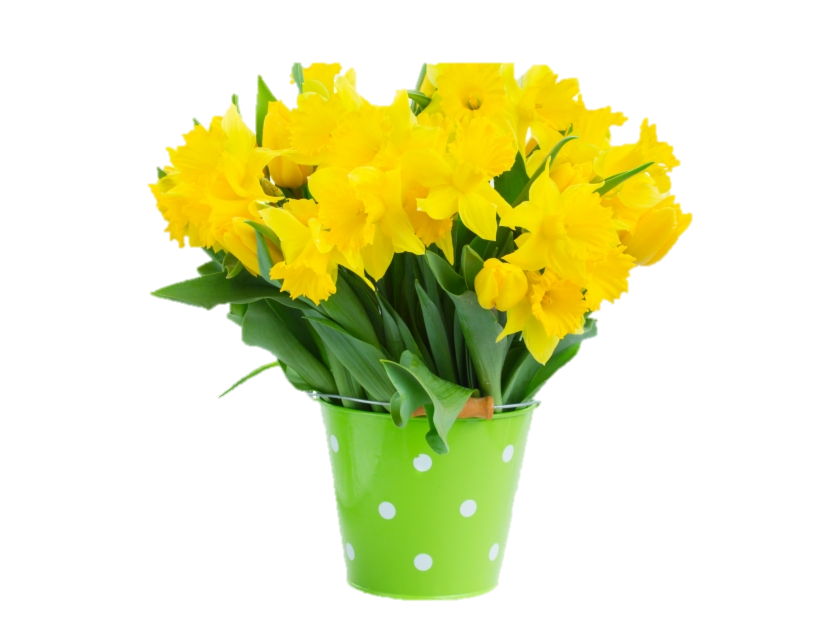 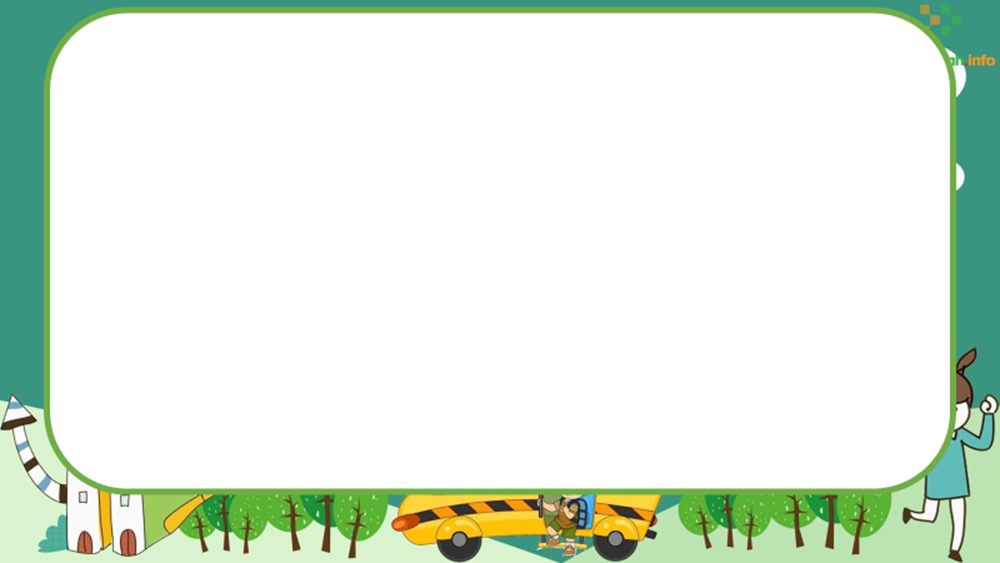 2. Tìm hiểu chung
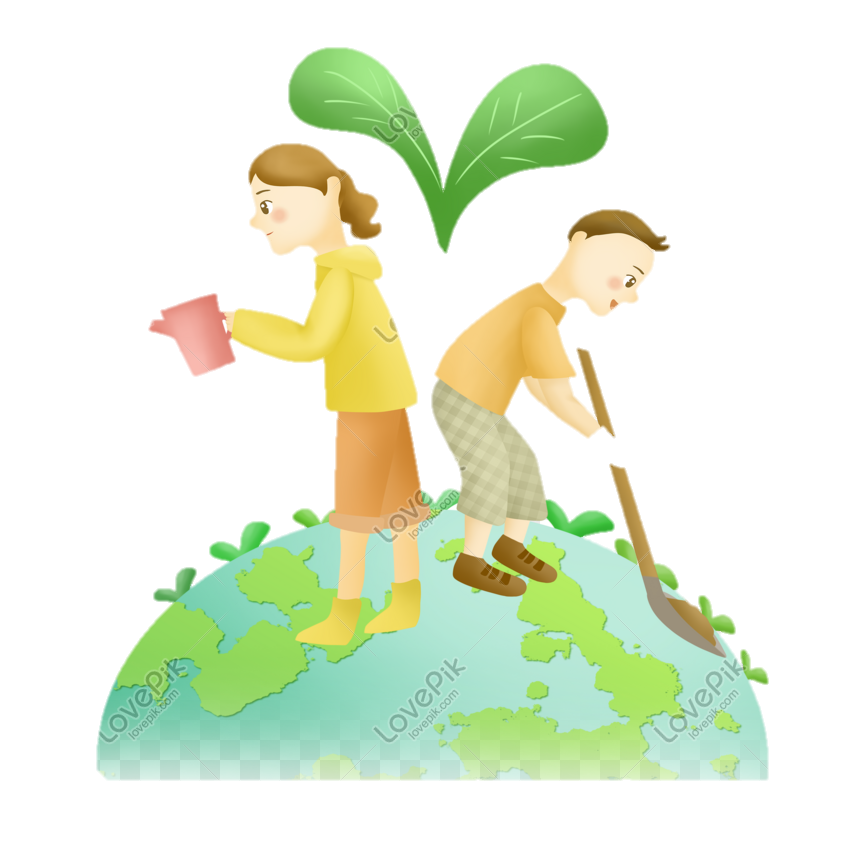 - Thể loại: văn bản thông tin
- Các thành phần: nhan đề, sa pô, đề mục, tranh ảnh.
- Bố cục: 3 phần
+ Phần 1 từ đầu đến “365,25 ngày”, giới thiệu về trái đất.
+ Phần 2: Tiếp đến “sự sống trên trái đất” Vai trò của trái đất.
+ Phần 3: còn lại Thực trạng của trái đất.
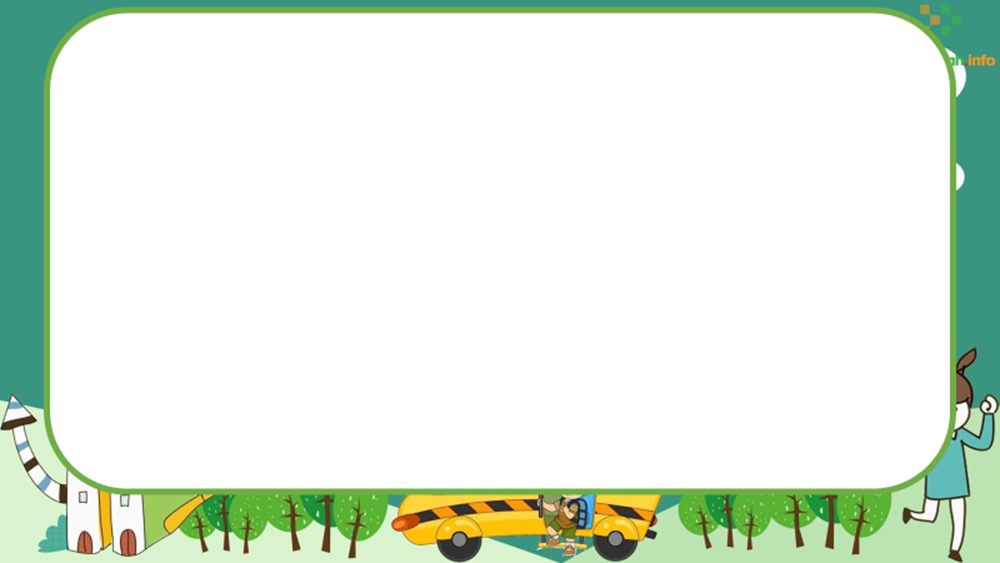 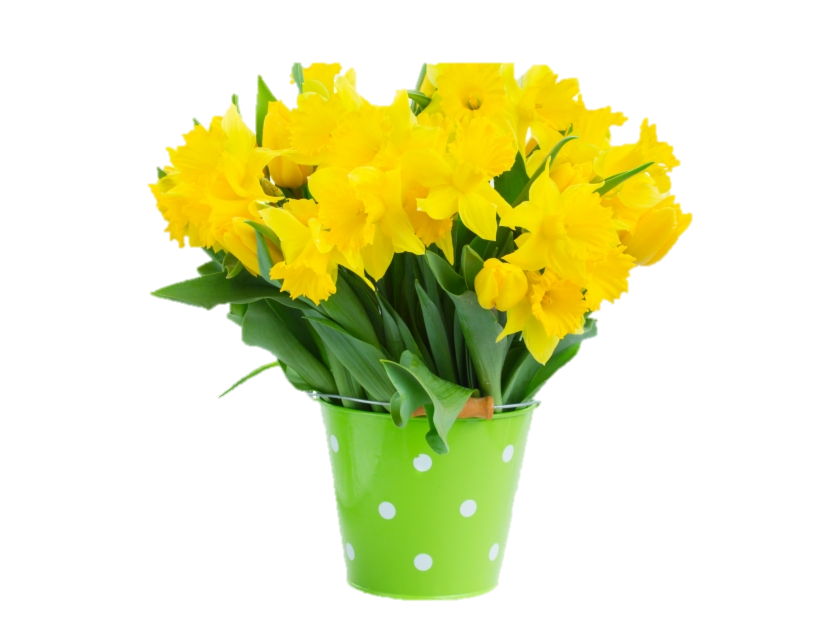 Tóm tắt thông tin chính
Tình trạng của Trái Đất đang từng ngày từng giờ bị tổn thương.
Trái Đất là một trong tám hành tinh của hệ Mặt Trời.
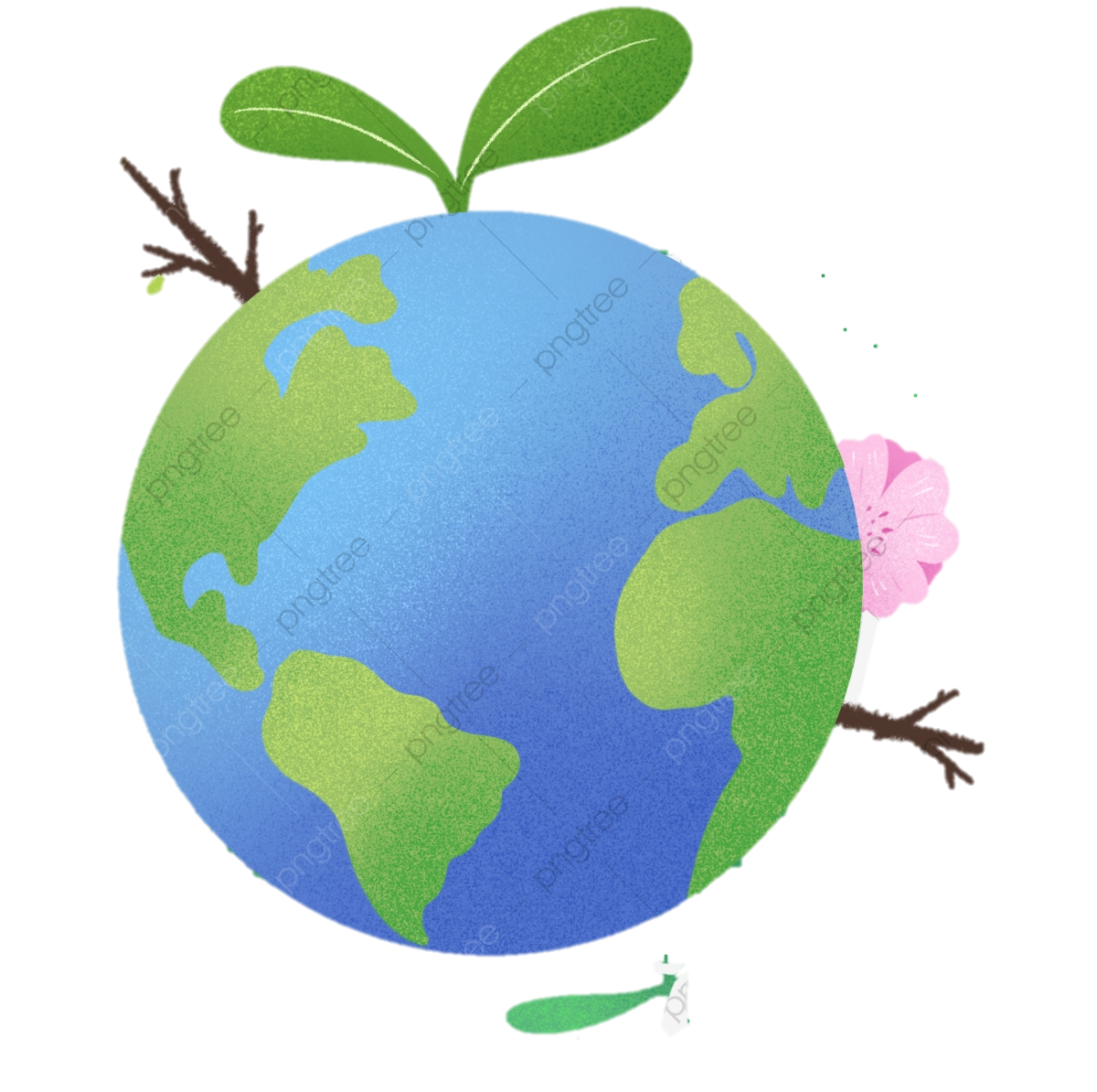 Nước chiếm 2/3 bề mặt Trái đất. Nhờ có nước sự sống trên Trái đất phát triển dưới nhiều dạng phong phú
Con người là đỉnh cao kỳ diệu của sự sống trên trái đất.
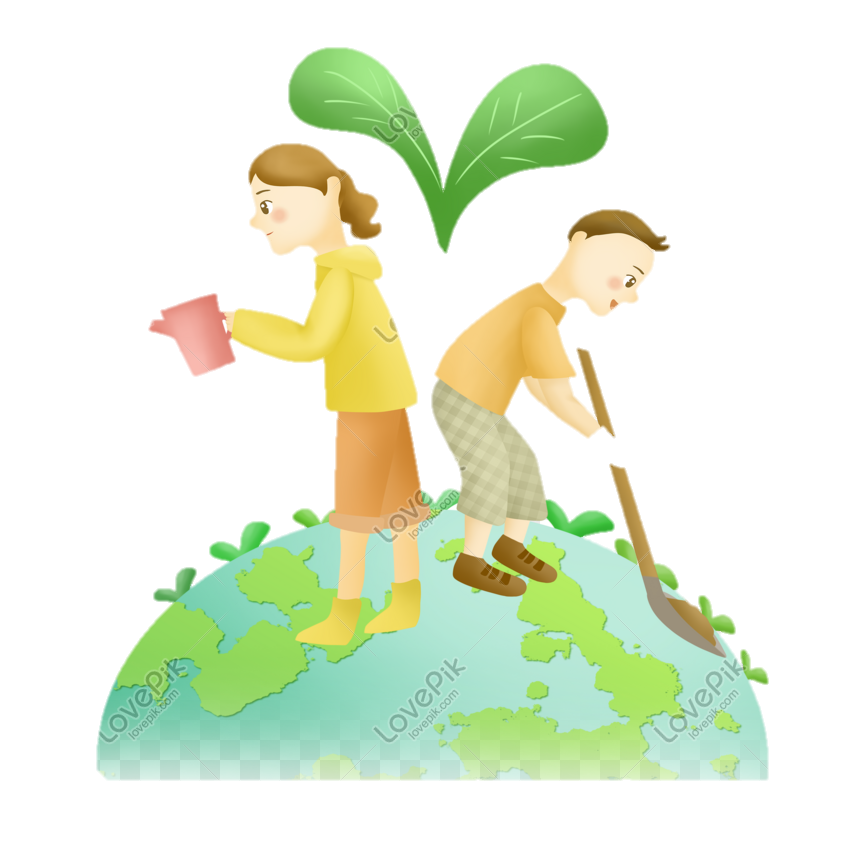 Trái Đất là nơi cư ngụ của muôn loài.
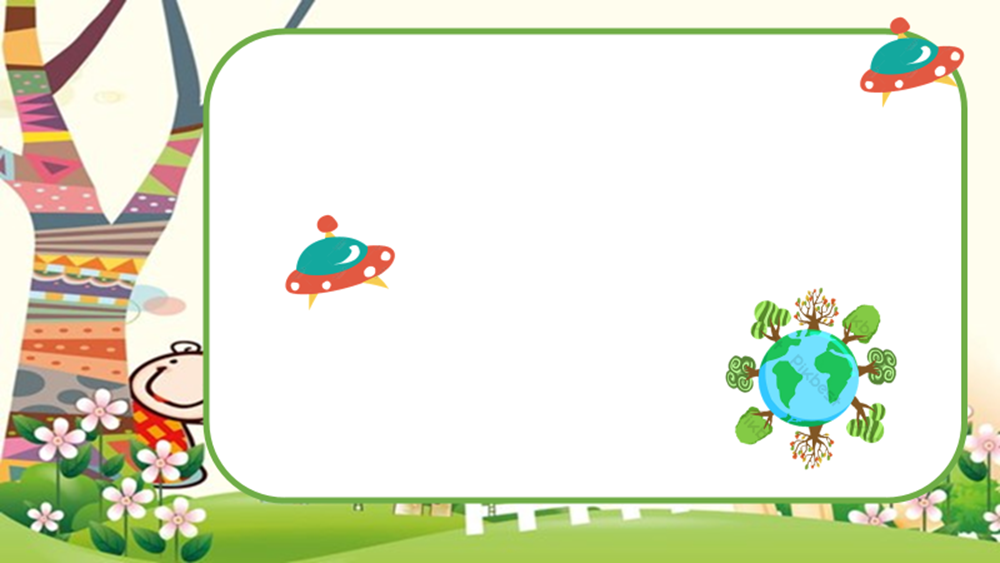 II. Tìm hiểu chi tiết
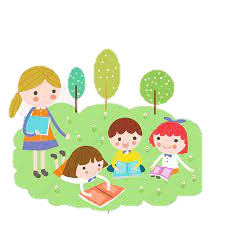 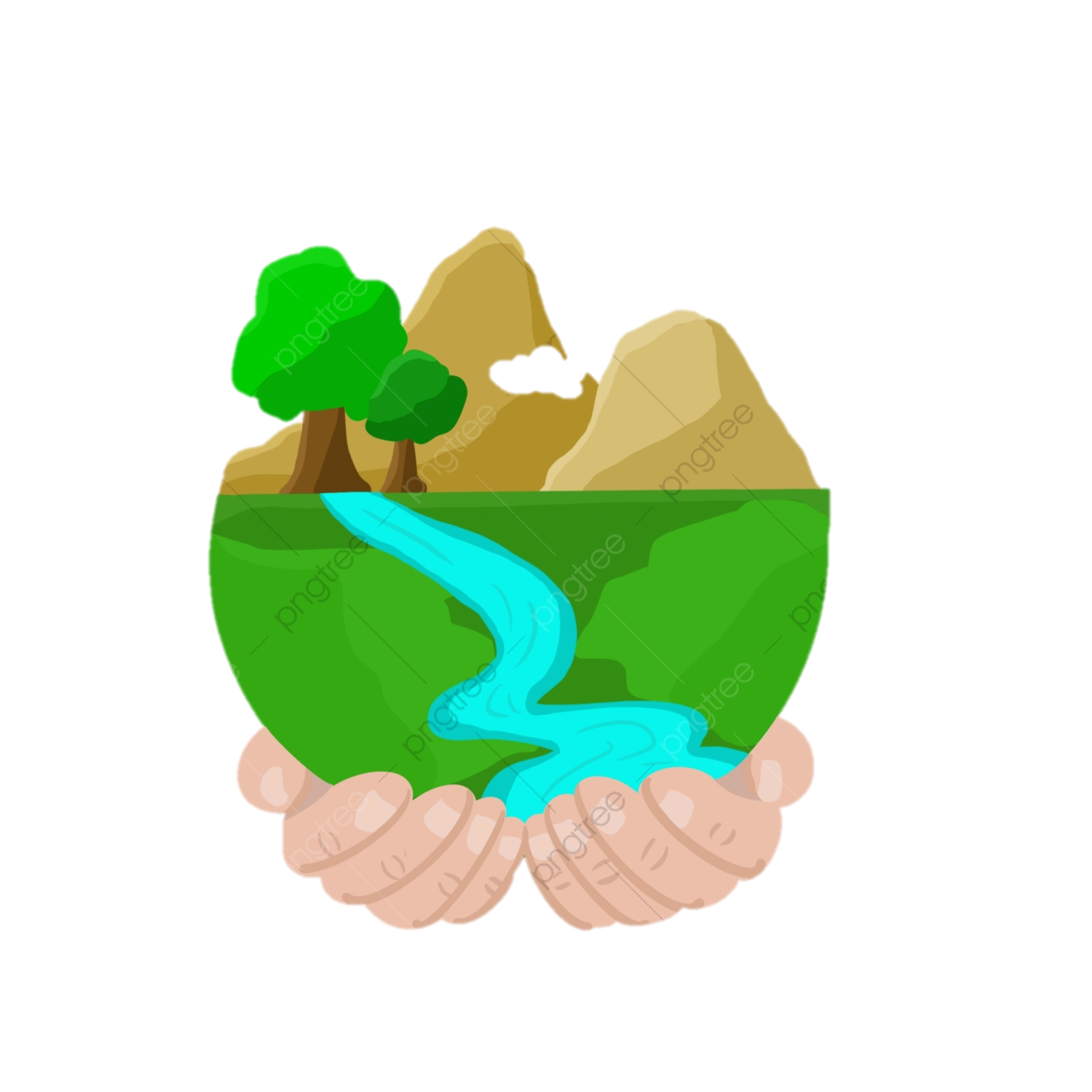 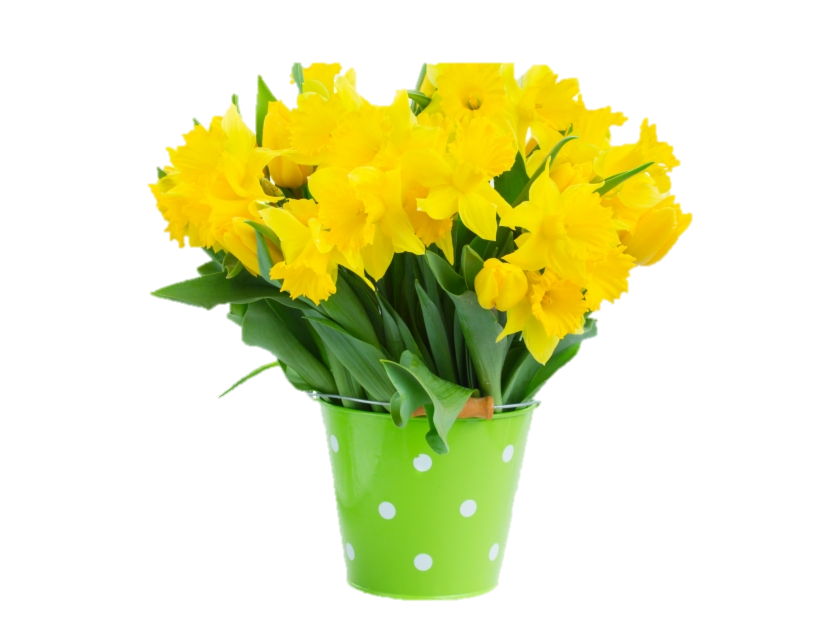 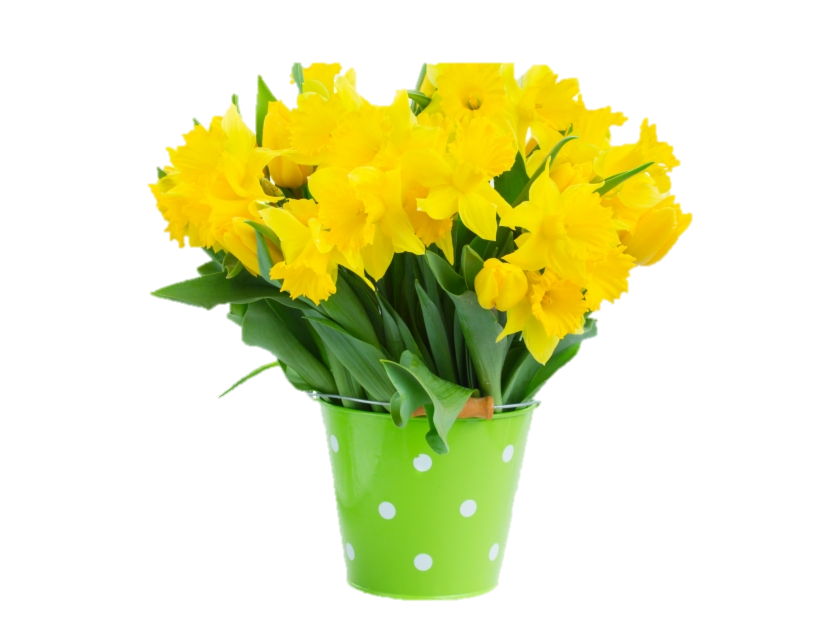 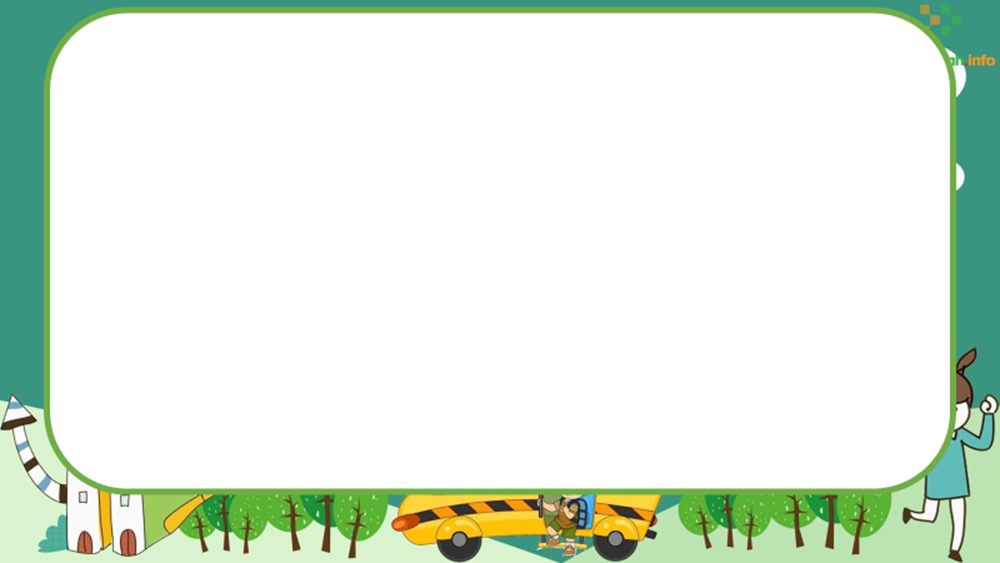 1. Giới thiệu về trái đất
- Trái đất là một trong 8 hành tinh của hệ mặt trời
- Bao gồm sao thủy, sao kim, sao mộc, sao thổ, sao hảo, trái đất, sao Thiên Vương, sao Hải Vương.
- Hoạt động: vừa quay quanh trục của nó, vừa quay quanh hệ mặt trời.
-> Hiểu sơ lược về cấu tạo của trái đất
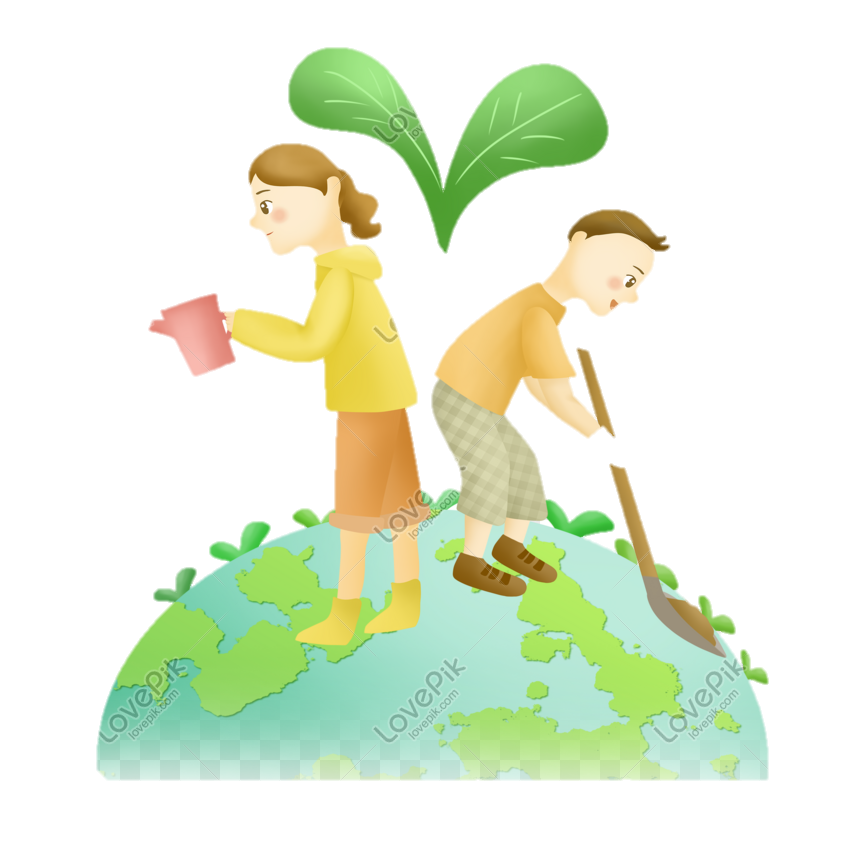 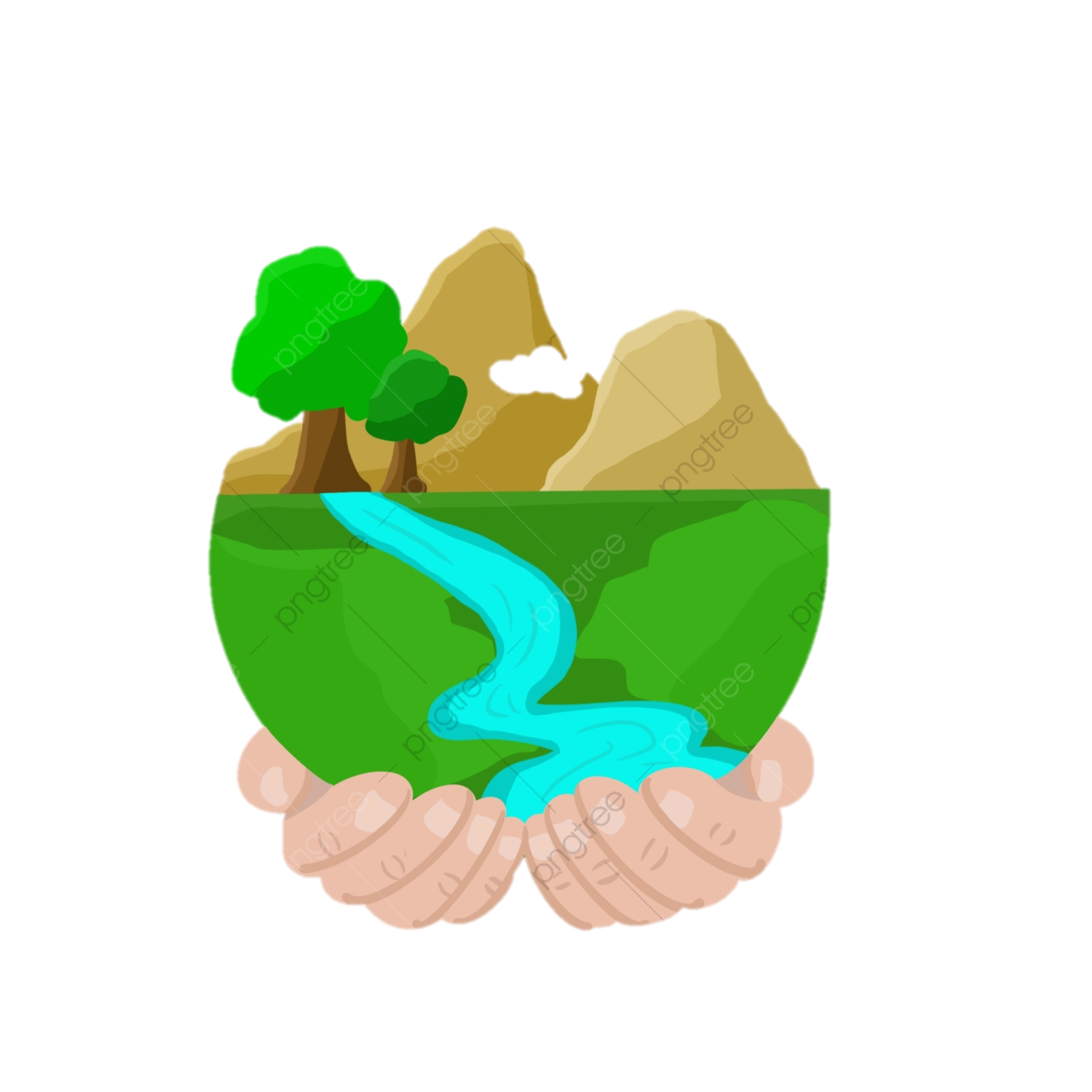 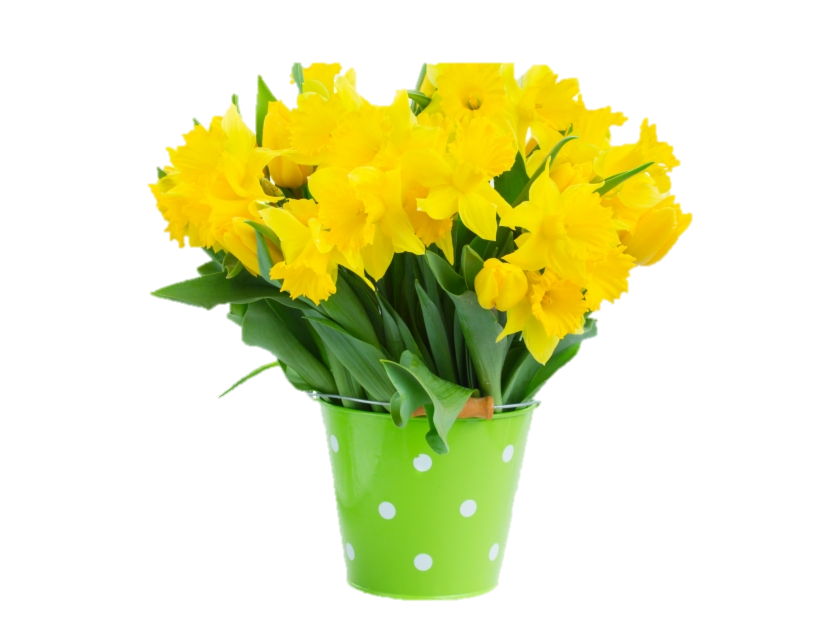 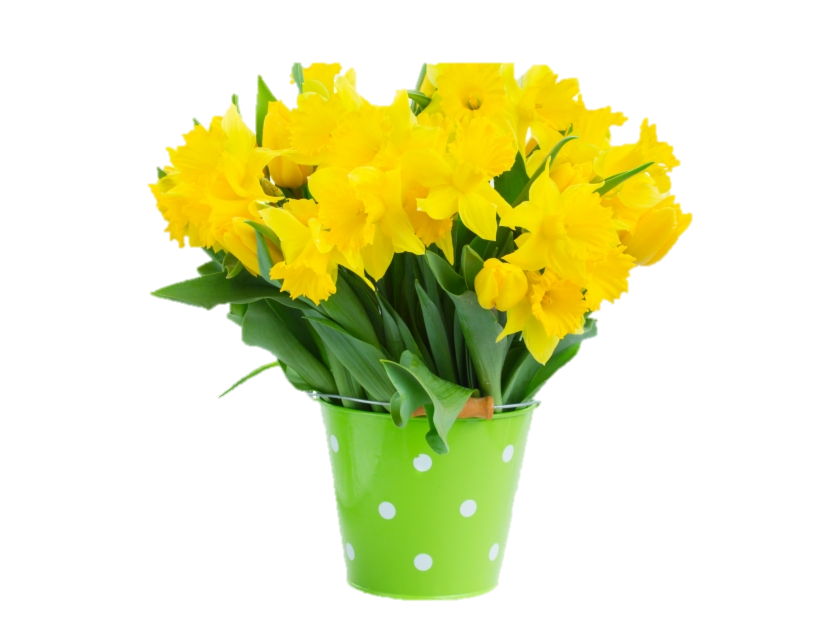 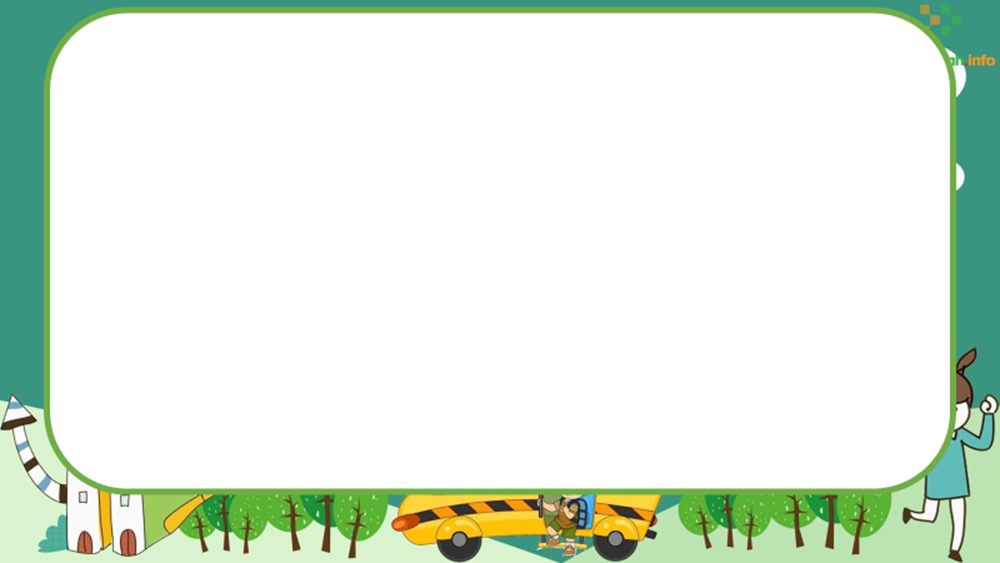 2. Vai trò của trái đất
a. Nước- vị thần hộ mệnh của sự sống trên trái đất.
- Đoạn văn: (“Vị thần hộ mệnh” của sự sống trên Trái Đất) tập trung thông tin về vấn đề:
+ Nhờ có nước, Trái Đất là nơi duy nhất có sự sống.
+ Nước bao phủ gần 3/4 bề mặt Trái Đất. 
+ Nếu không có nước, Trái Đất chỉ là hành tinh khô chết, trơ trụi. 
+ Nhờ nước, sự sống trên Trái Đất phát triển dưới nhiều dạng phong phú
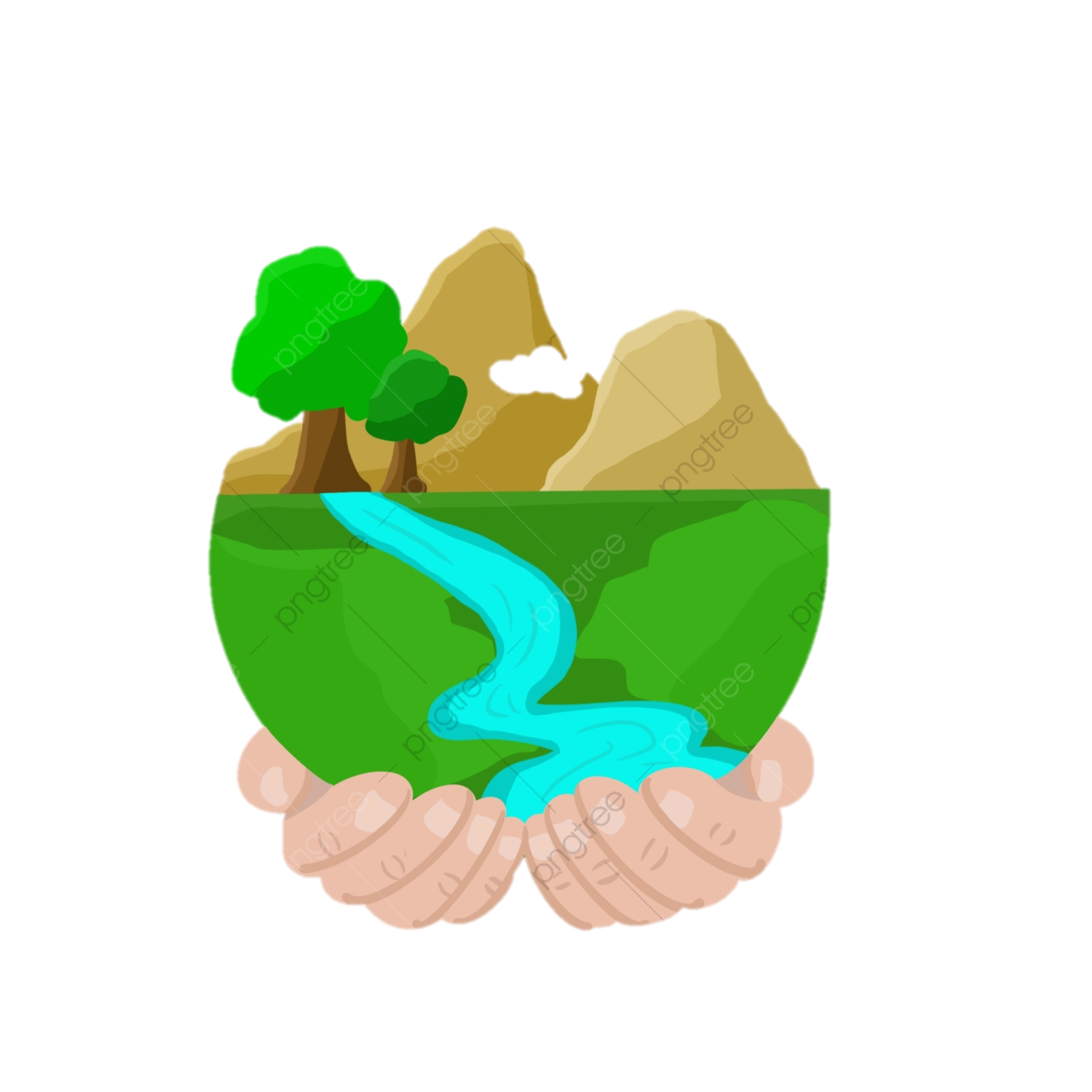 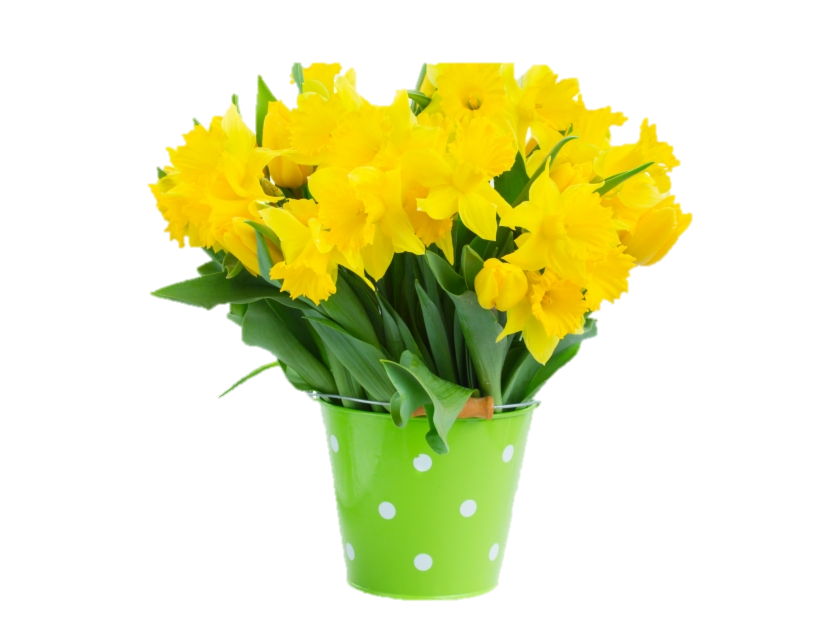 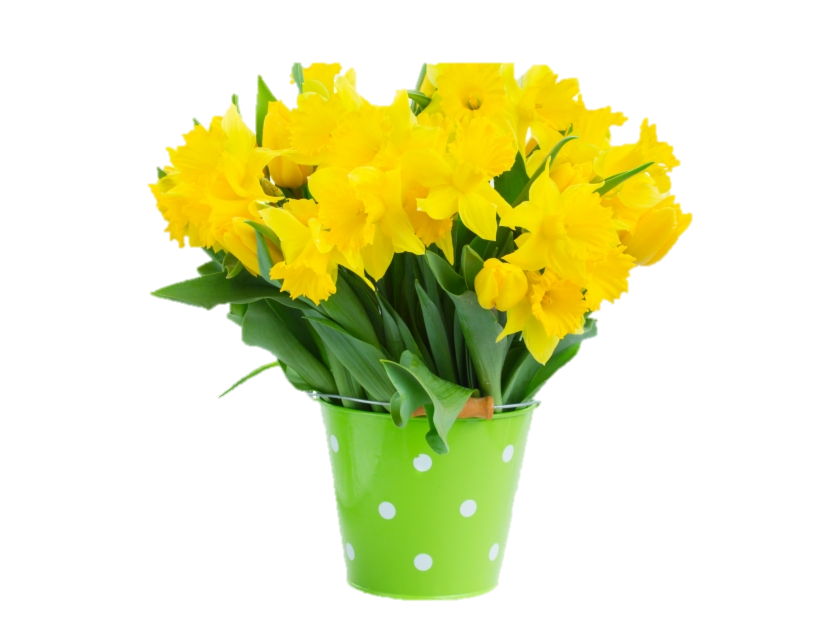 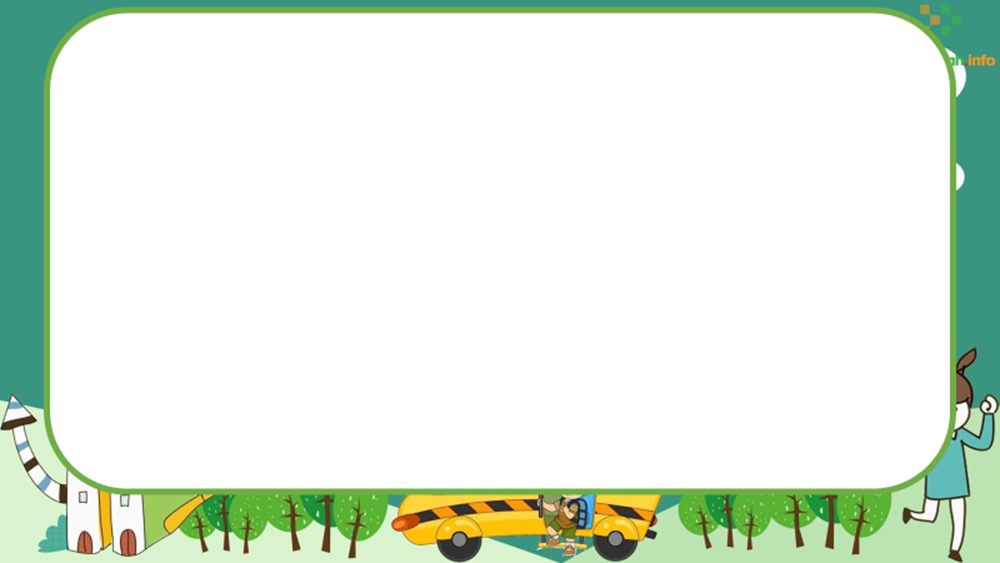 2. Vai trò của trái đất
b. Trái đất - Nơi cư ngụ của muôn loài
- Trái đất có muôn loài tồn tại
+ Có loài bé nhỏ chỉ nhìn được bằng kính hiển vi.
+ Có loài to lớn không lồ
-> Chúng sống ở khắp mọi nơi trên trái đất.
-> Chúng đều tồn tại và phát triển theo những quy luật sinh học lạ lùng.
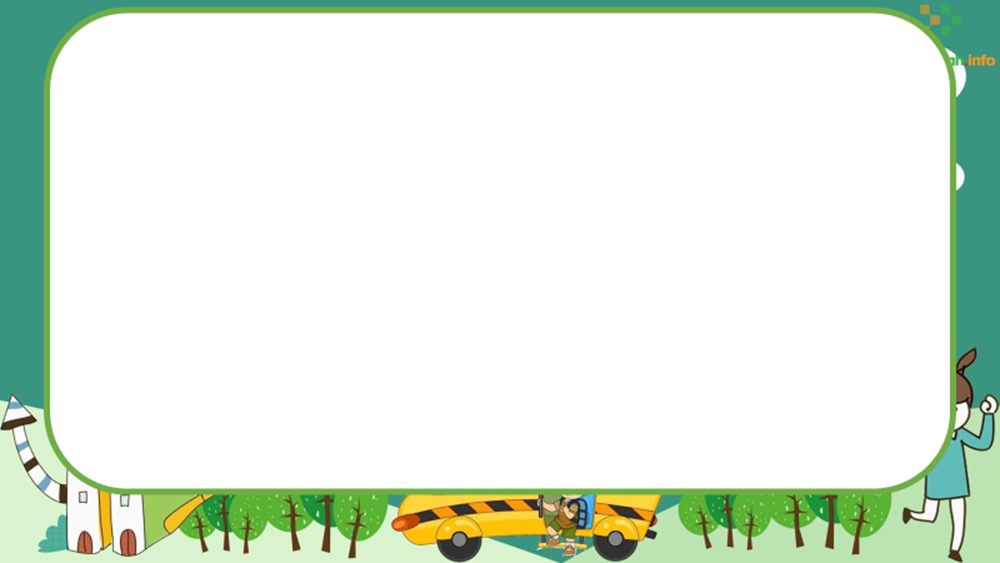 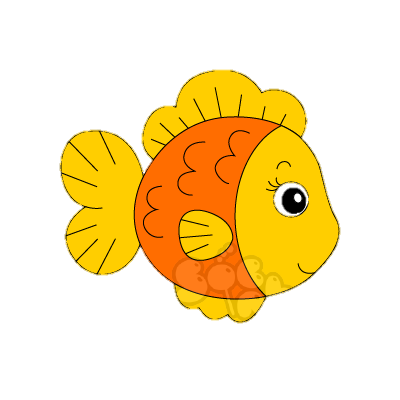 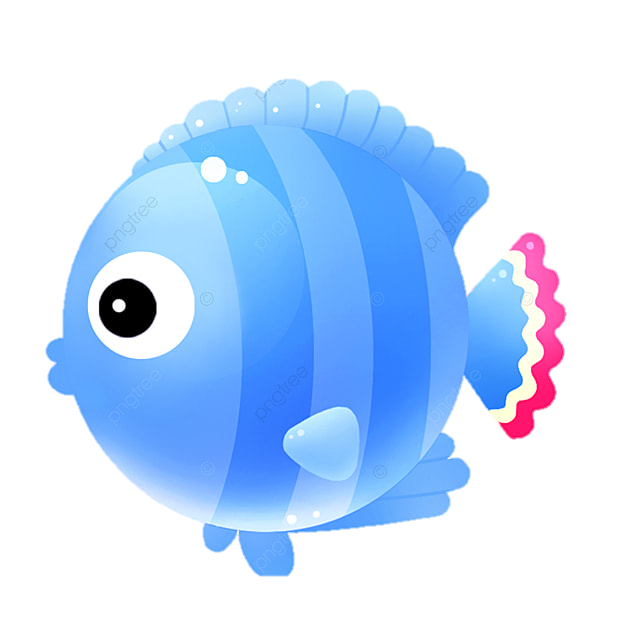 Có loài chỉ có thể quan sát bằng kính hiển vi; có loài lại có kích thước khổng lồ
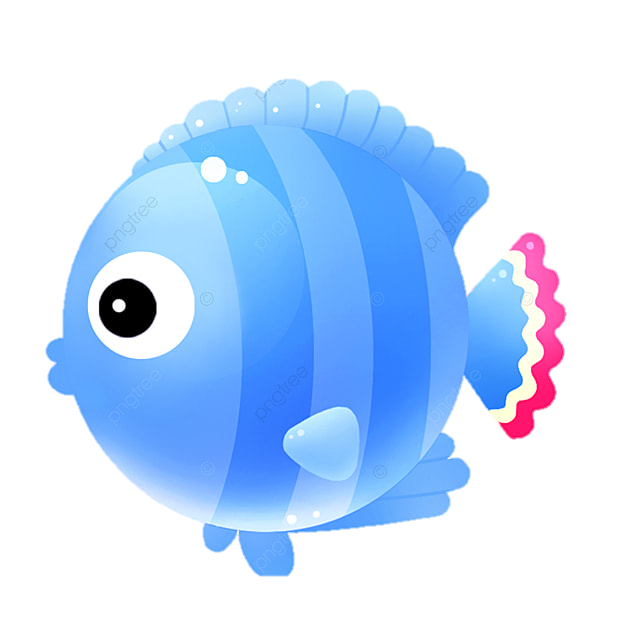 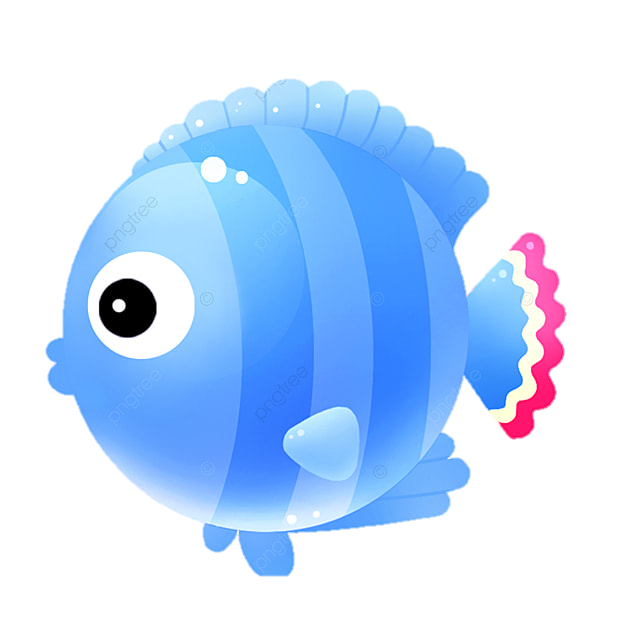 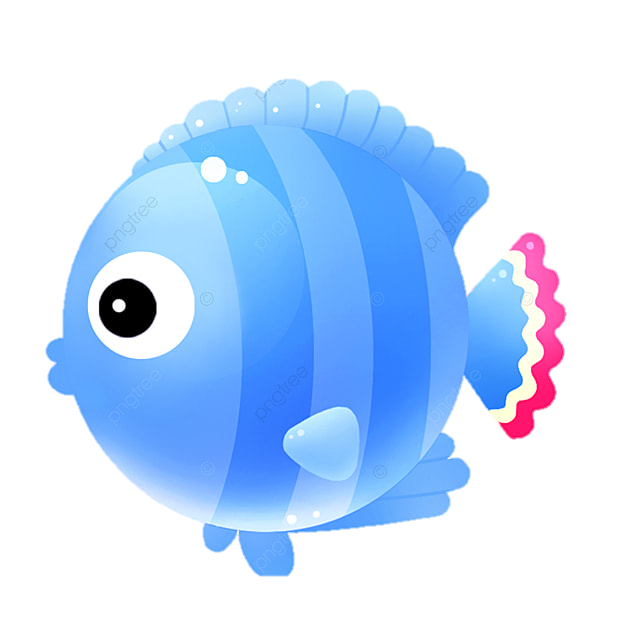 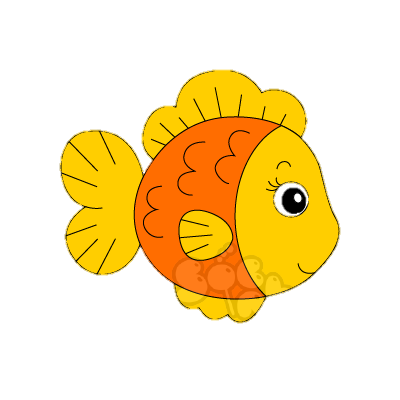 Có loài sống dưới nước, có loài sống trên cạn, trên không.
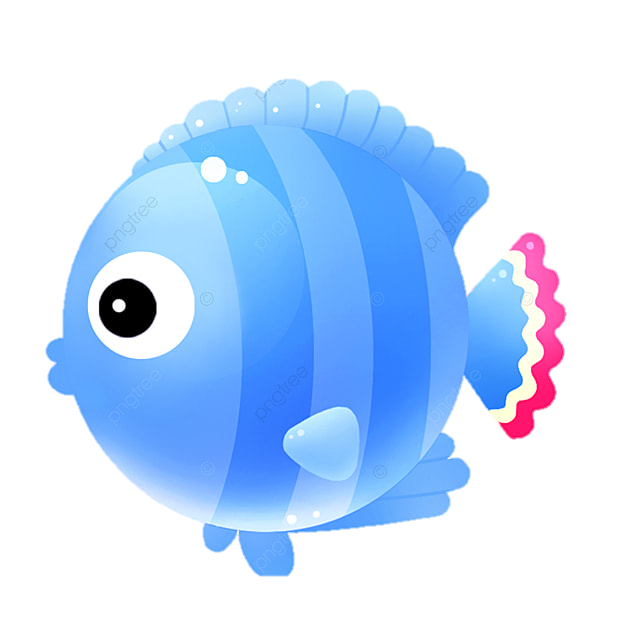 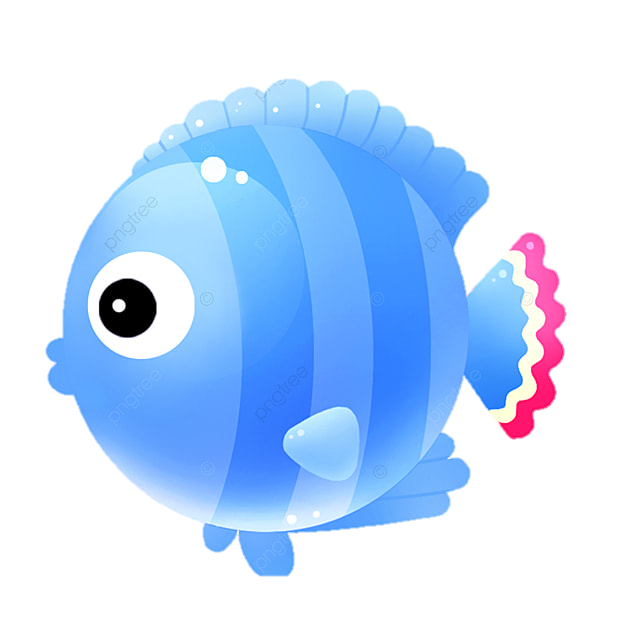 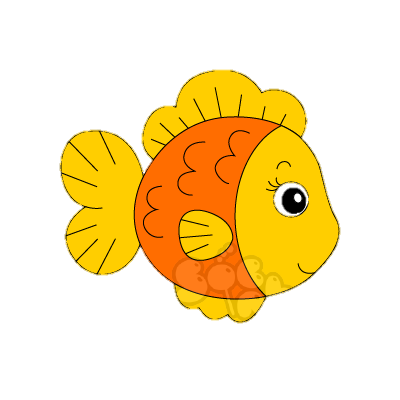 Có động vật và thực vật hoang dã lại có hoa cỏ trong vườn, gia sức, gia cầm...
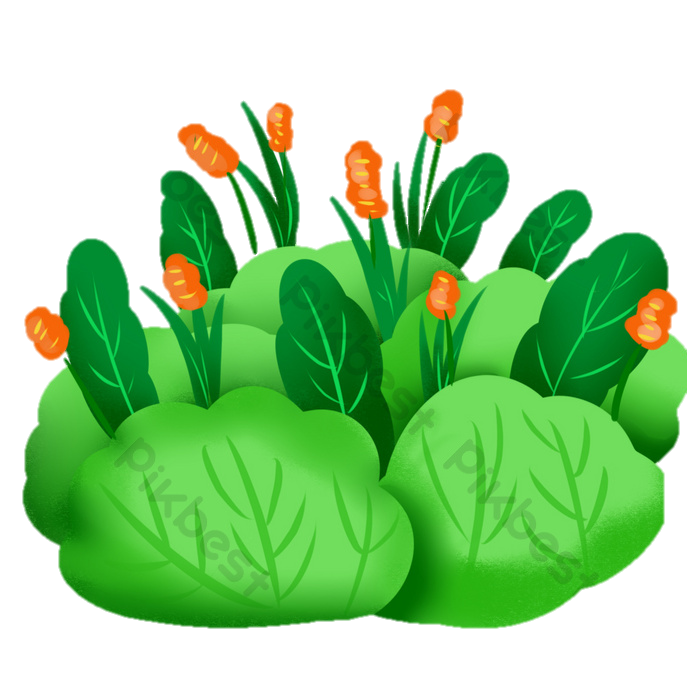 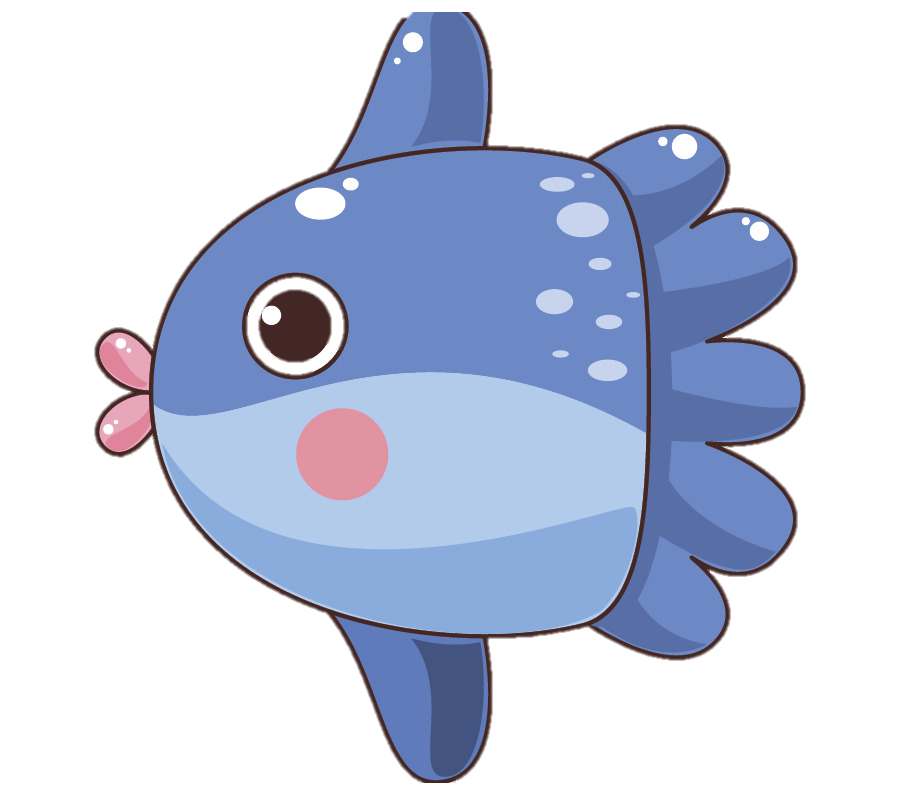 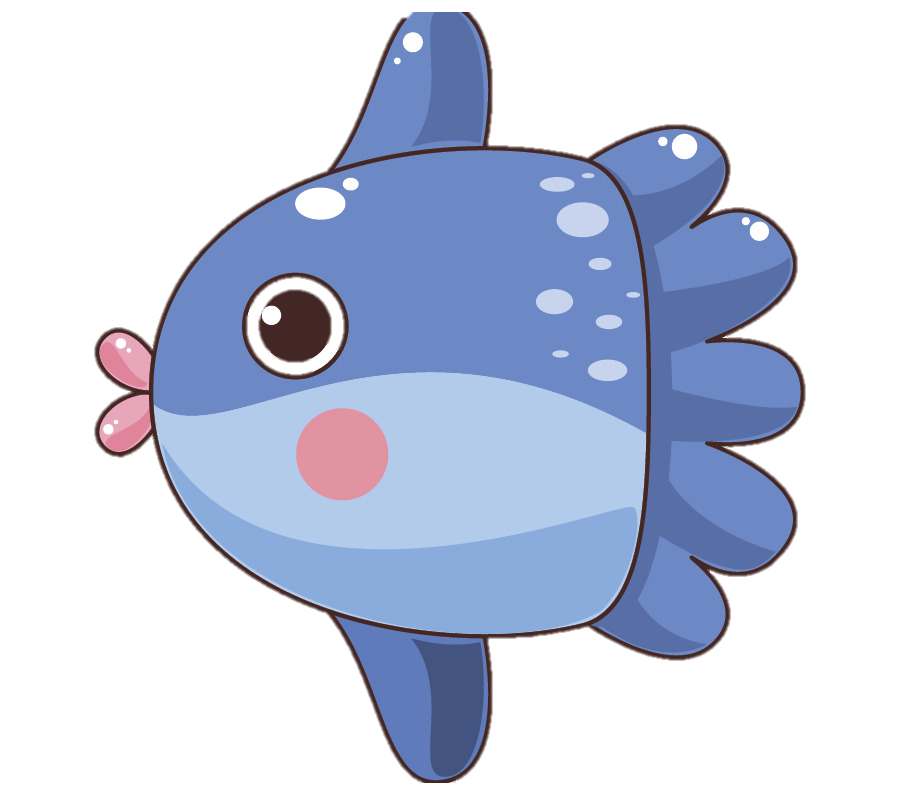 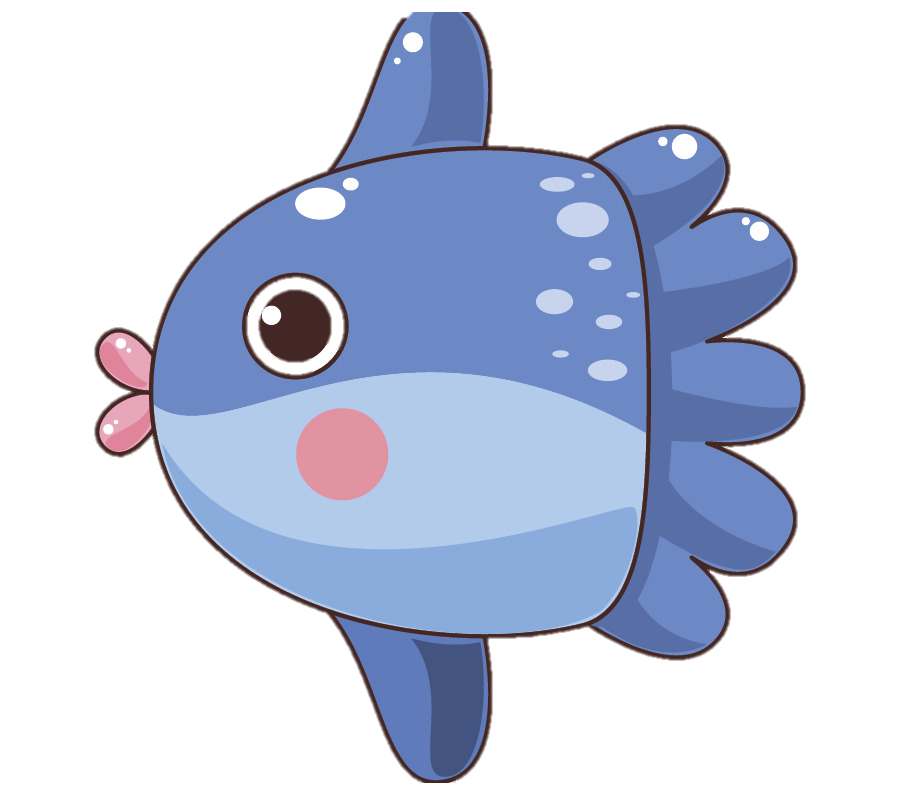 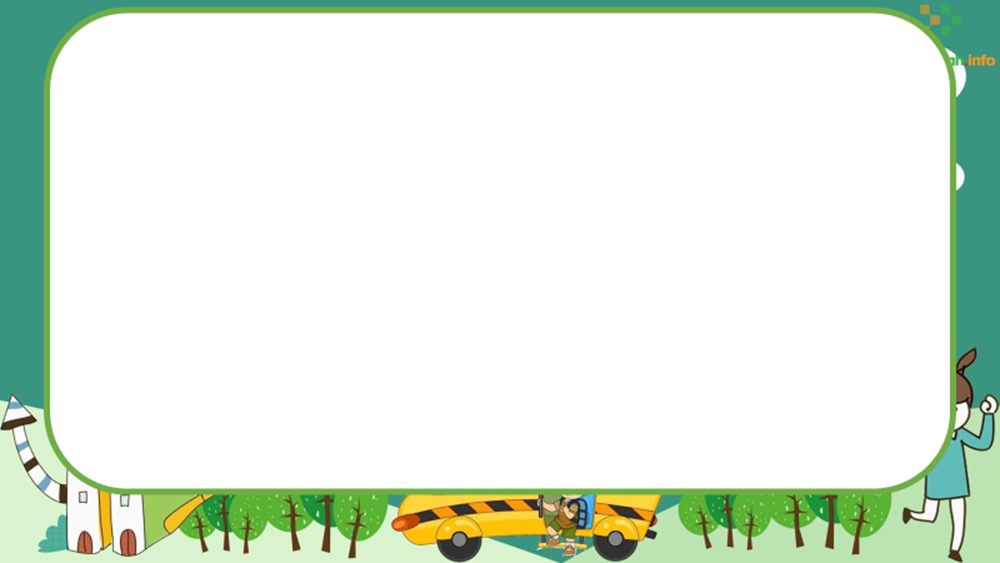 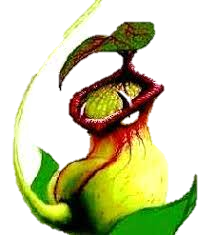 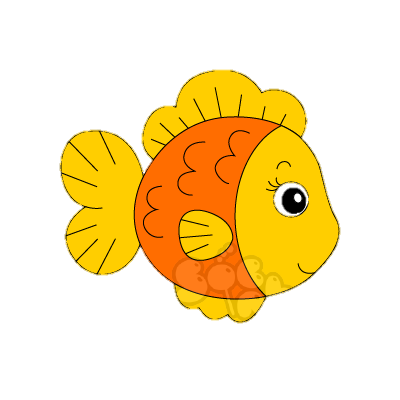 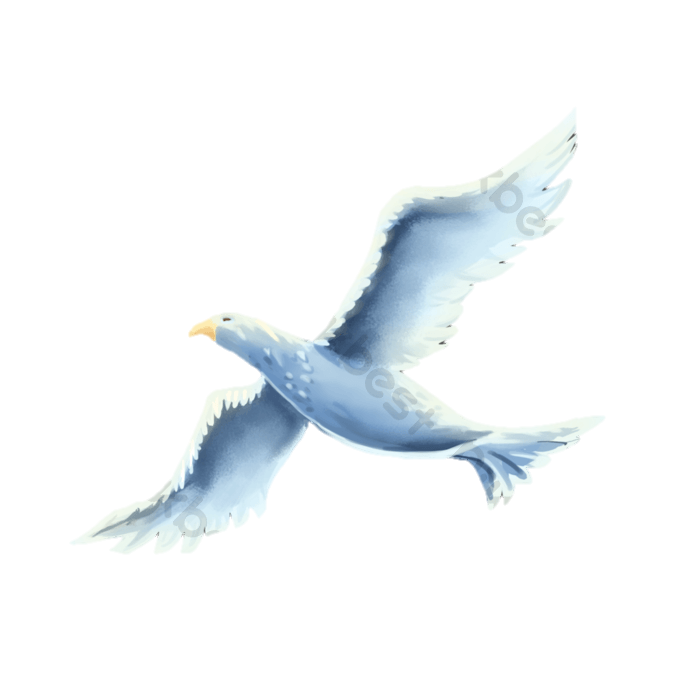 Loài cây ăn thịt (cây nắp ấm)
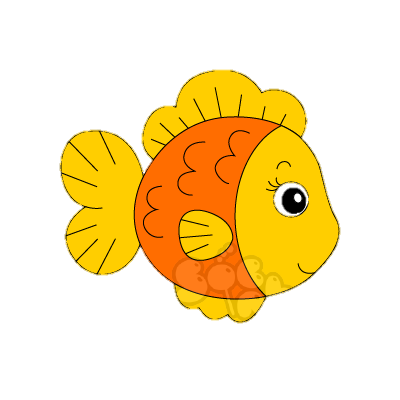 Loài chim vừa biết bay, vừa biết bơi
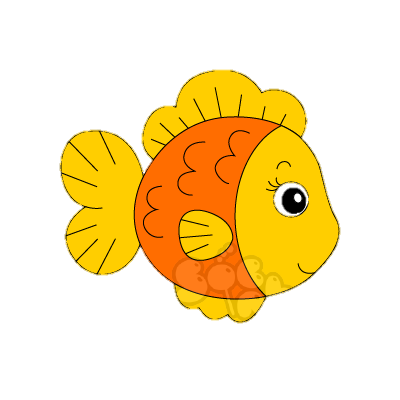 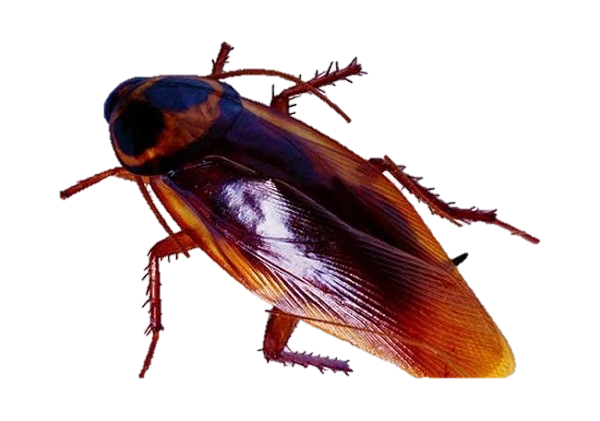 Có loài vật vừa biết bò, biết bay, biết chạy, mất đầu vẫn sống (con gián)
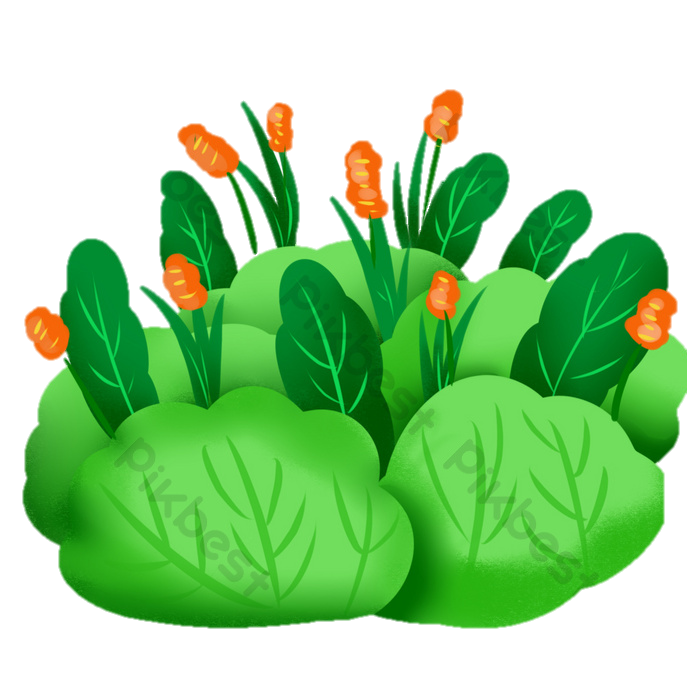 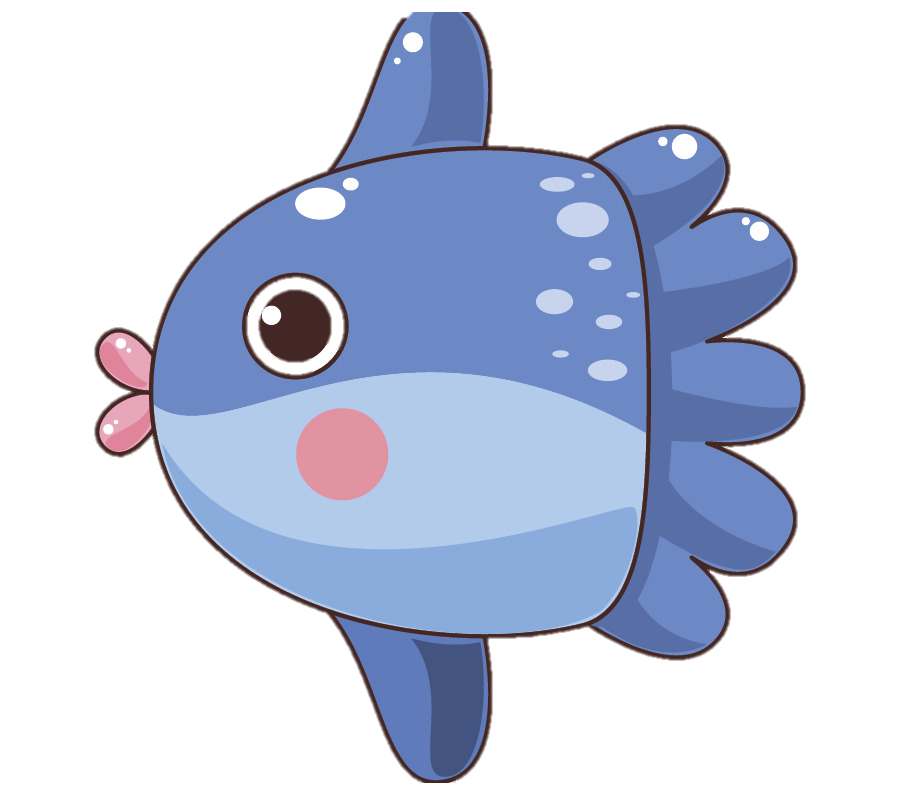 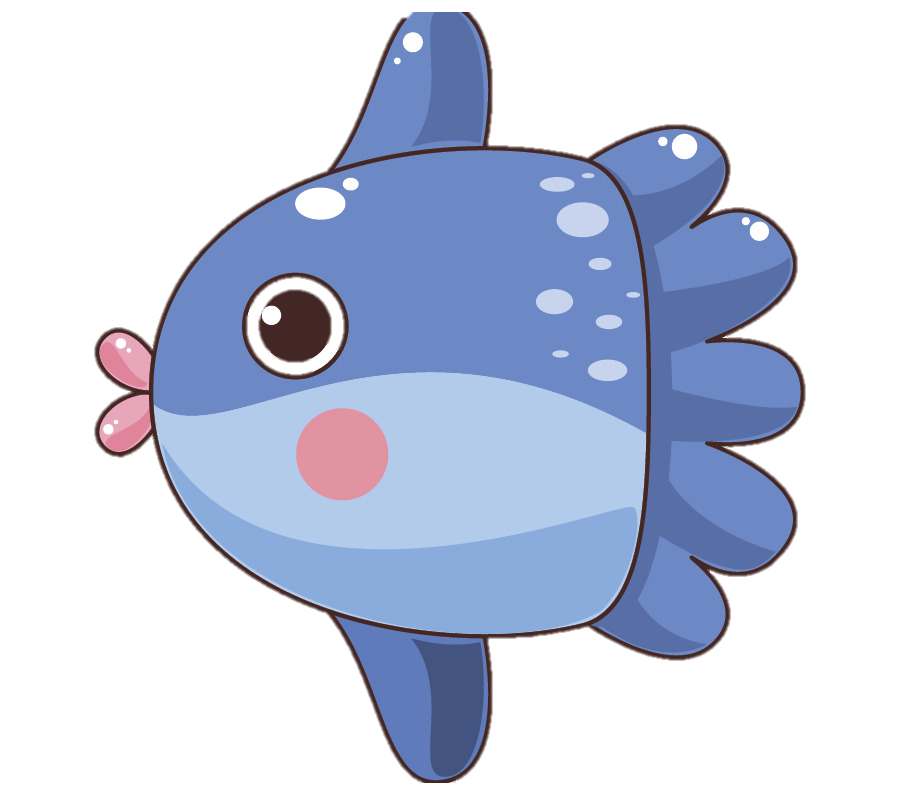 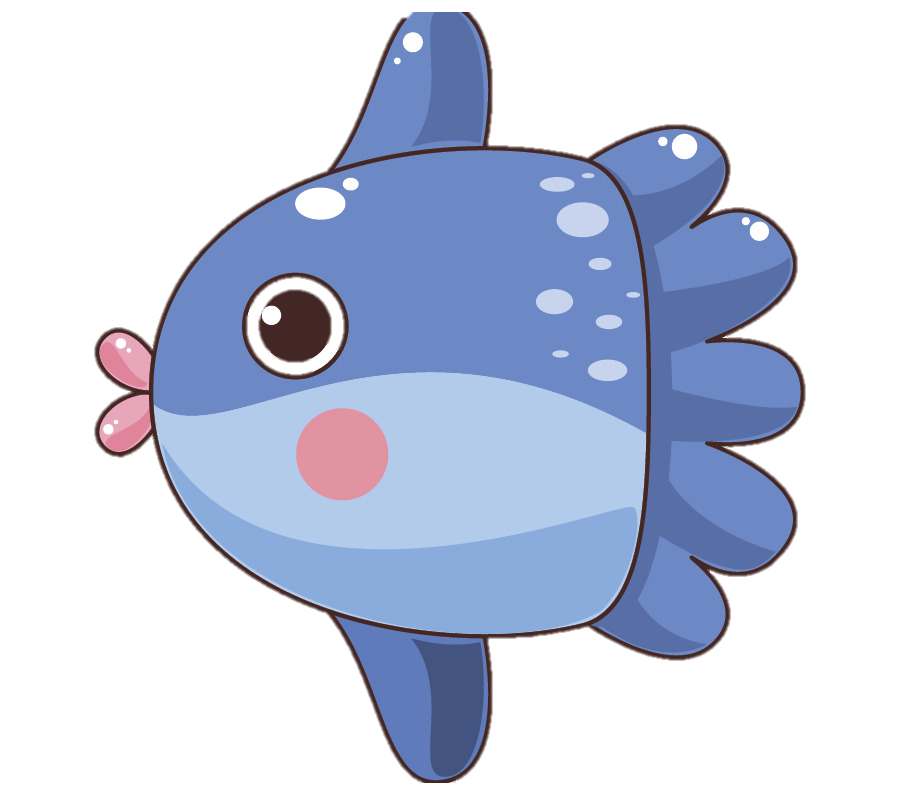 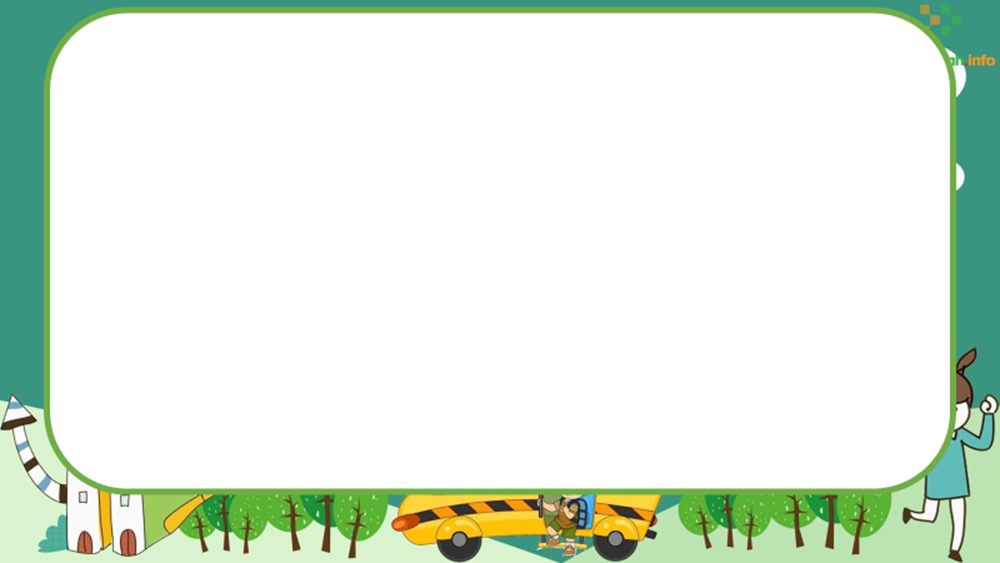 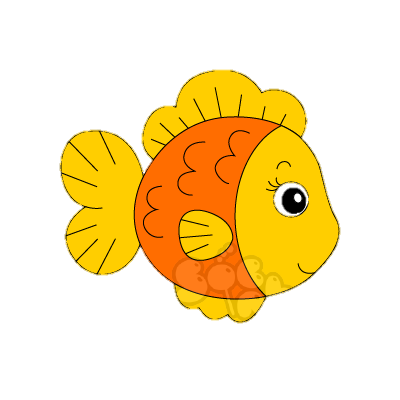 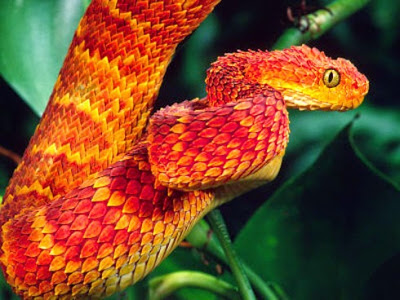 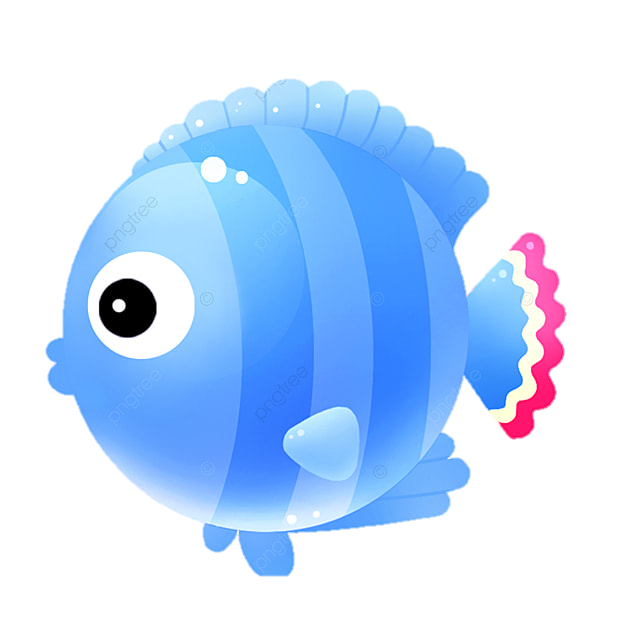 Có những loài động vật màu sắc càng đẹp lại càng nguy hiểm.
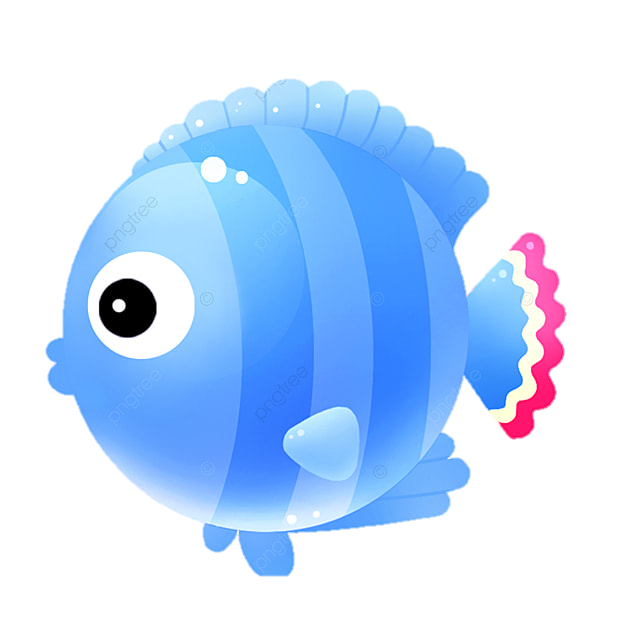 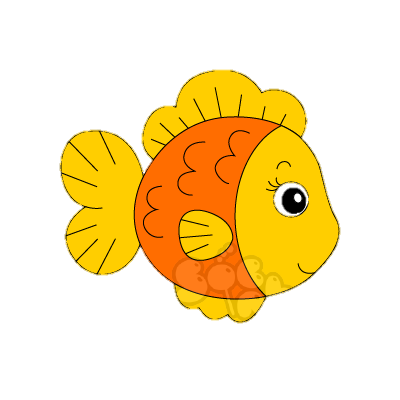 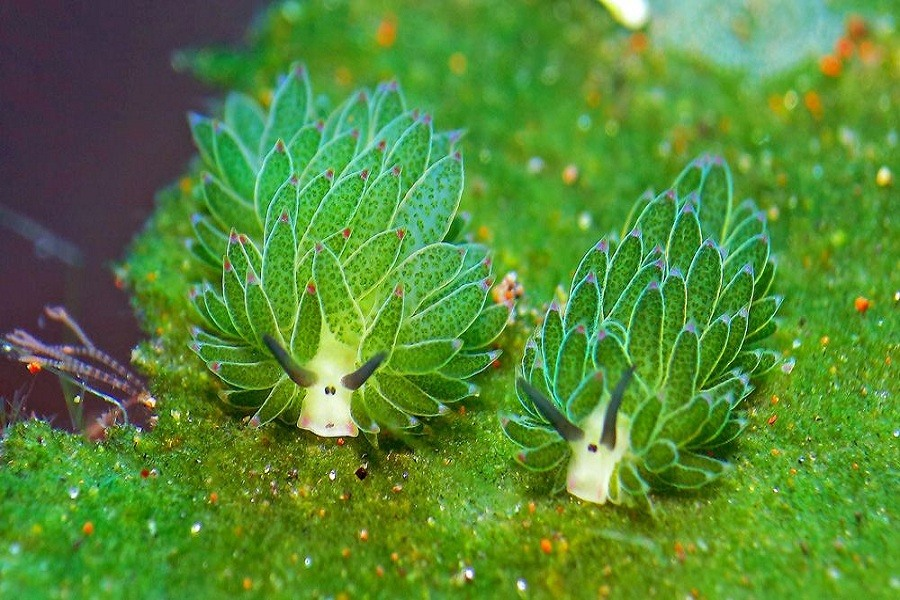 Nhiều loài động vật có tài ngụy trang.
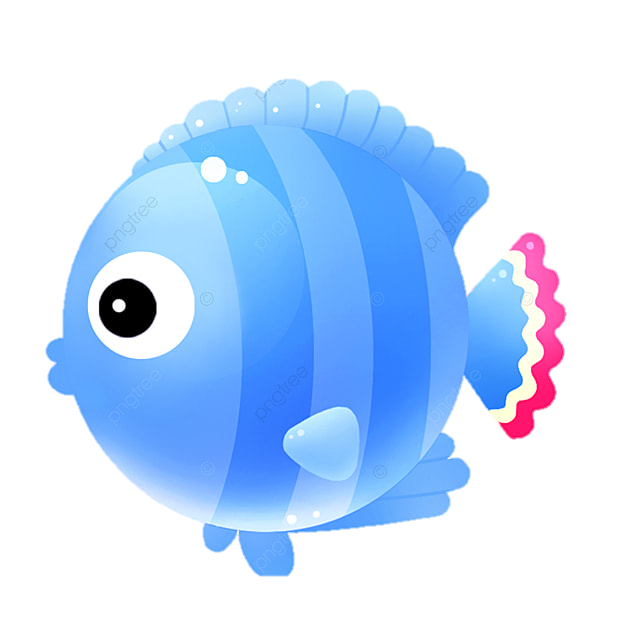 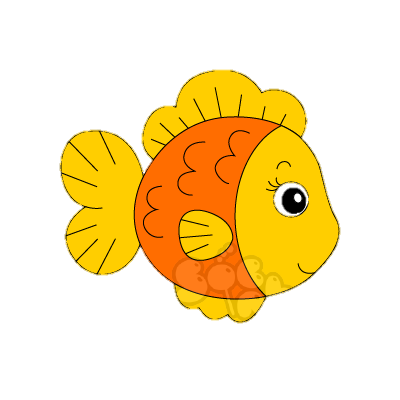 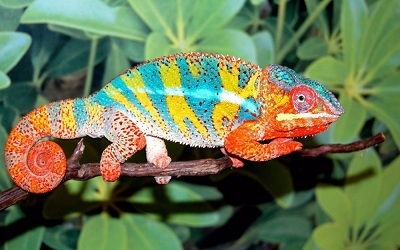 Một số loài động vật có khả năng thay đổi màu sắc tùy theo hoàn cảnh sống.
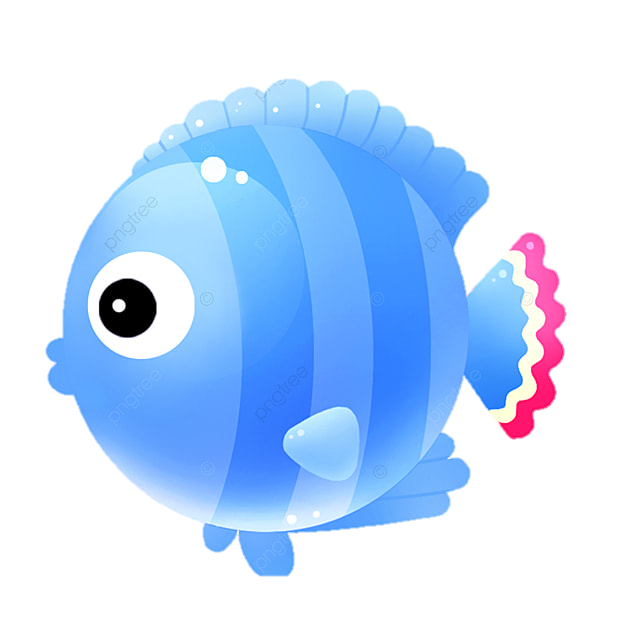 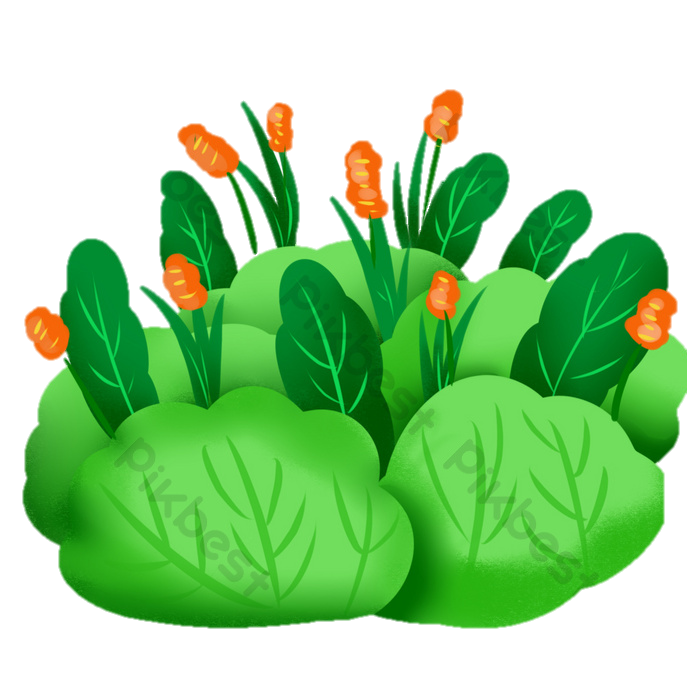 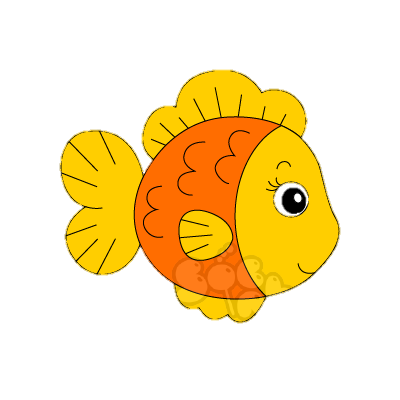 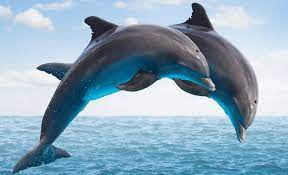 Có loài vật biết giúp đỡ, biết ơn con người.
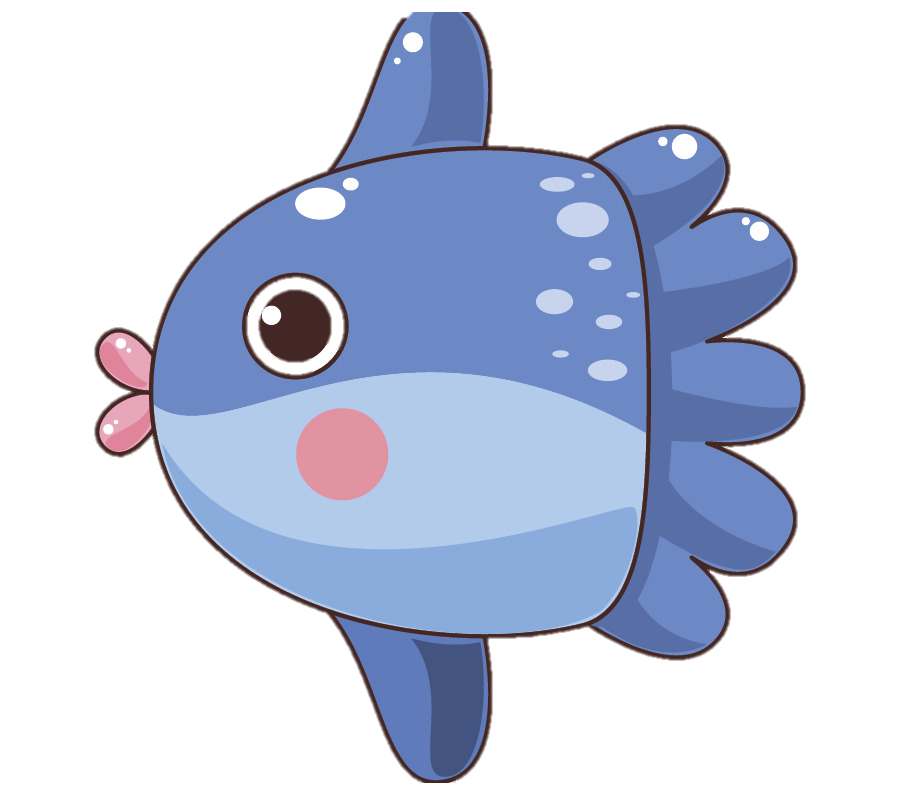 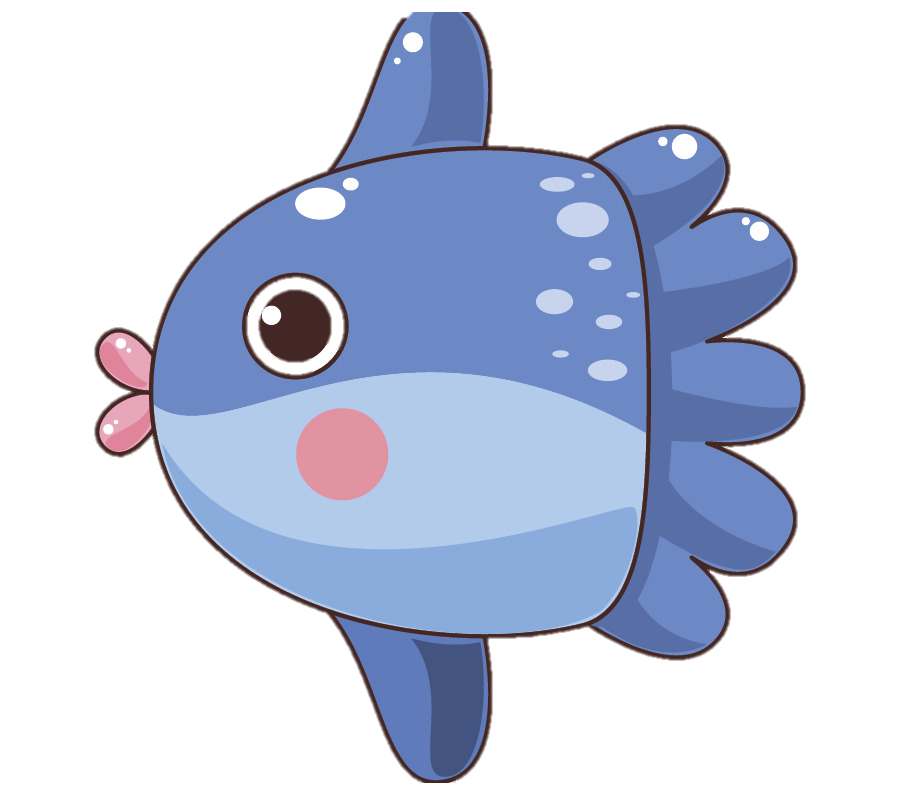 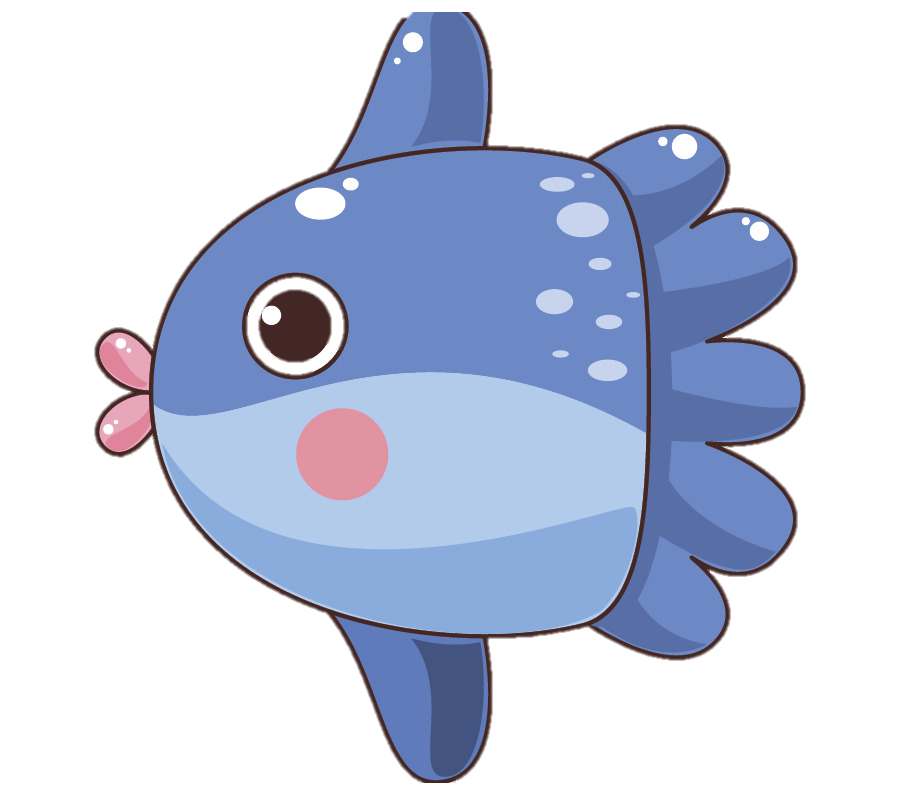 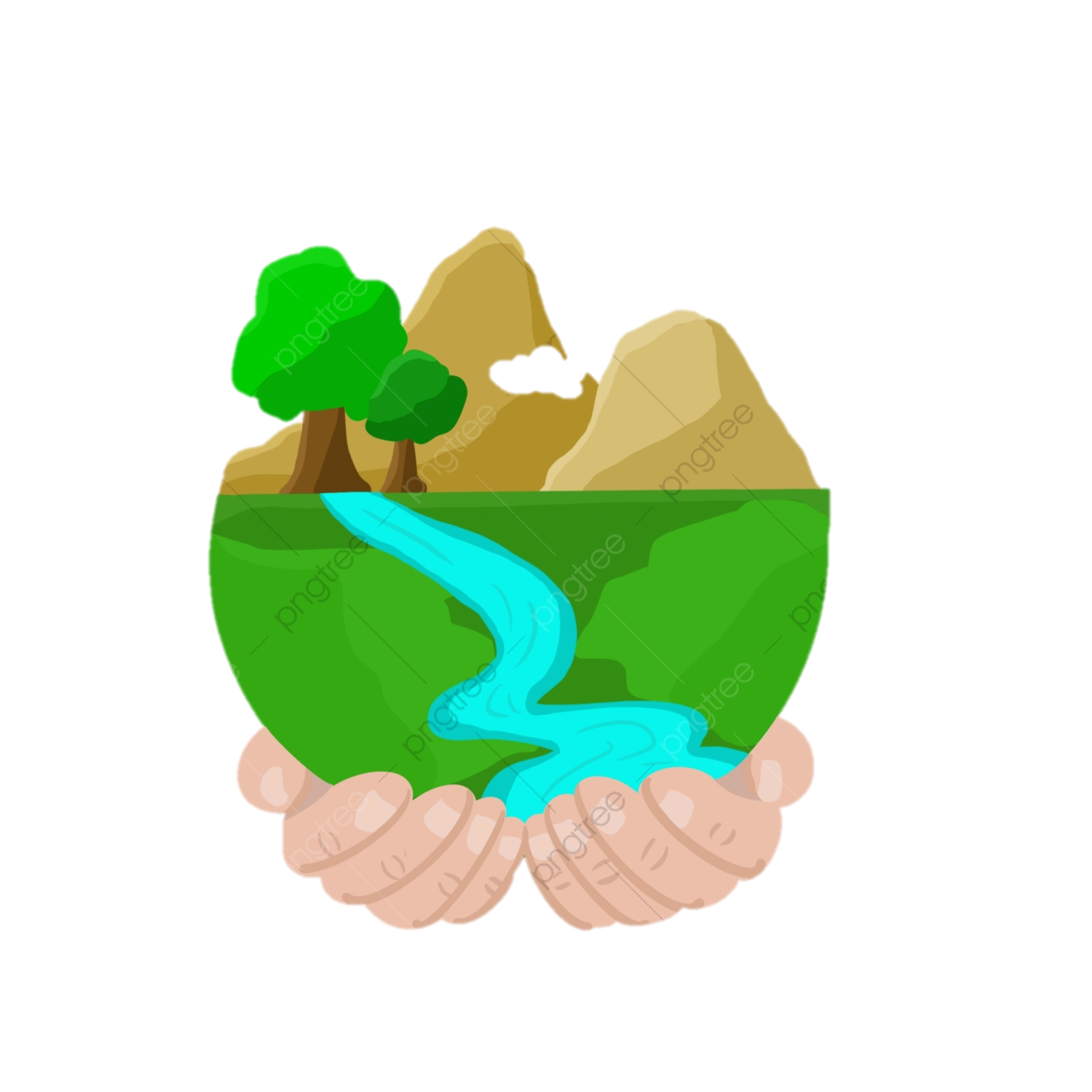 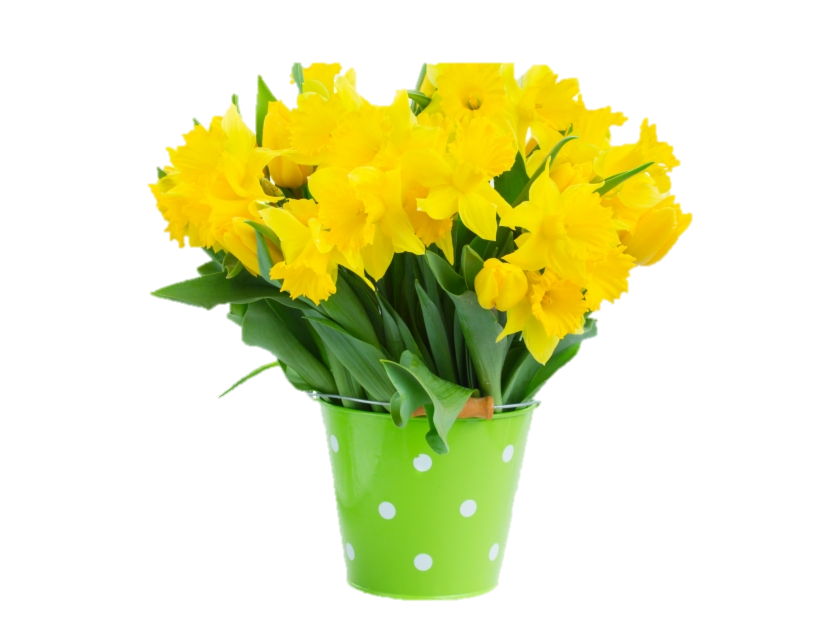 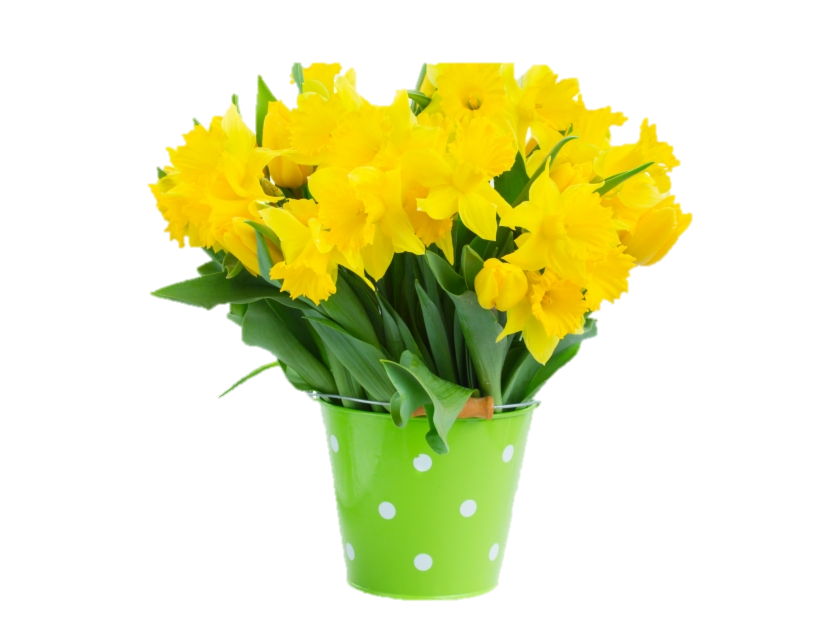 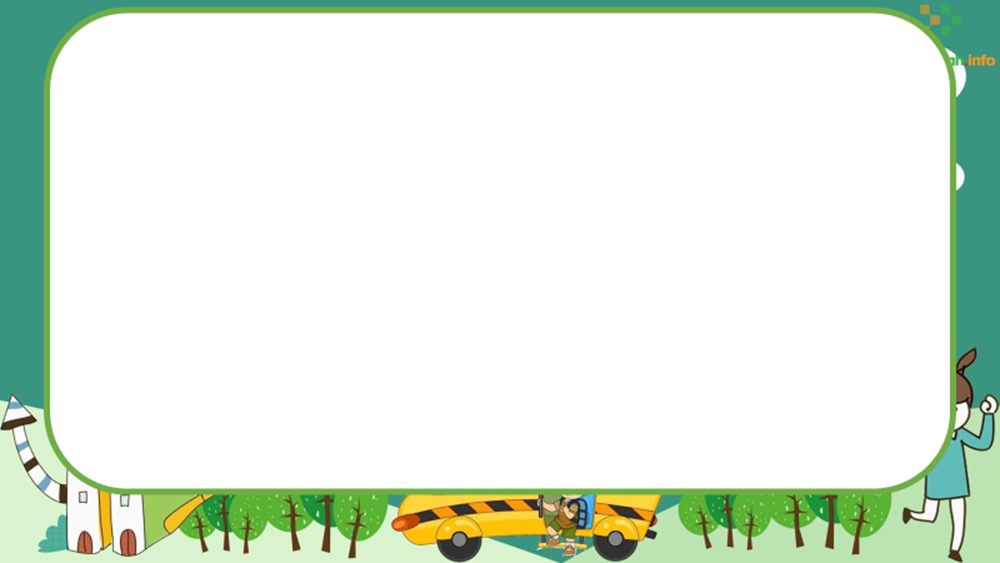 2. Vai trò của trái đất
c. Con người trên trái đất
- Con người là động vật bậc cao, có bộ não và thần kinh phát triển nhất, có ý thức, có tình cảm có ngôn ngữ, biết tổ chức cuộc sống theo hướng tích cực.
- Con người cải tạo lại trái đất khiến cho nó người hơn, thân thiện hơn.
- Con người khai thác thiên nhiên bừa bãi gây ảnh hưởng xấu đến quá trình tồn tại và phát triển của sự sống trên trái đất.
-> Con người là đỉnh cao kì diệu của sự sống
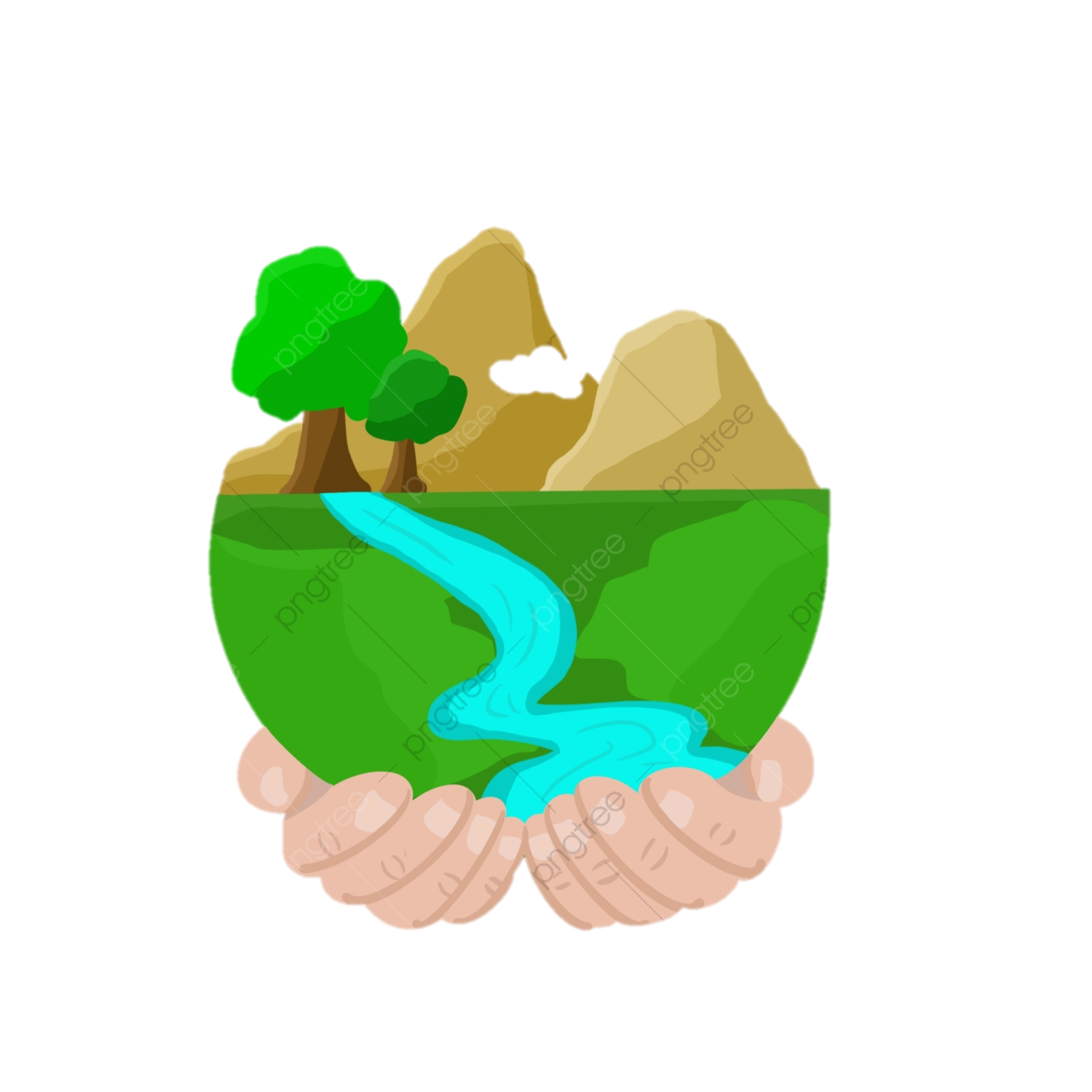 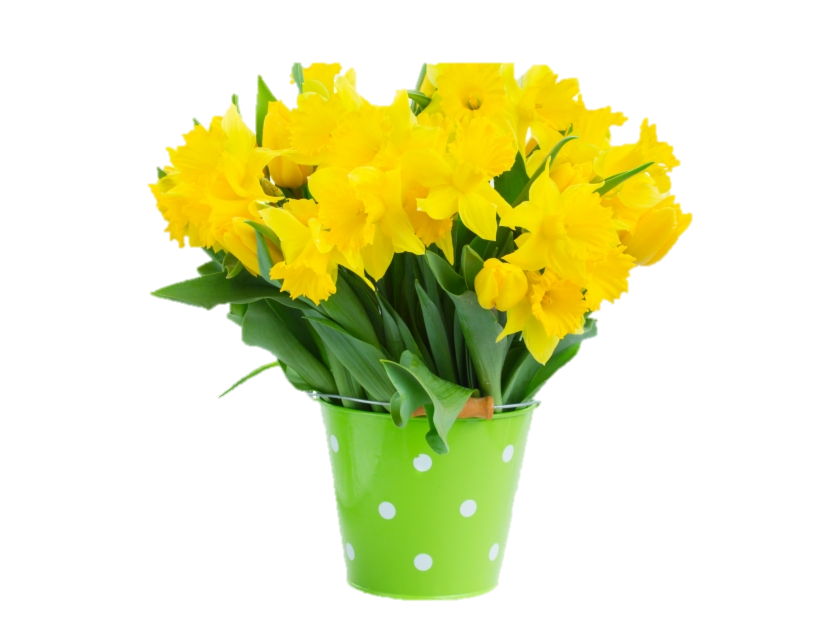 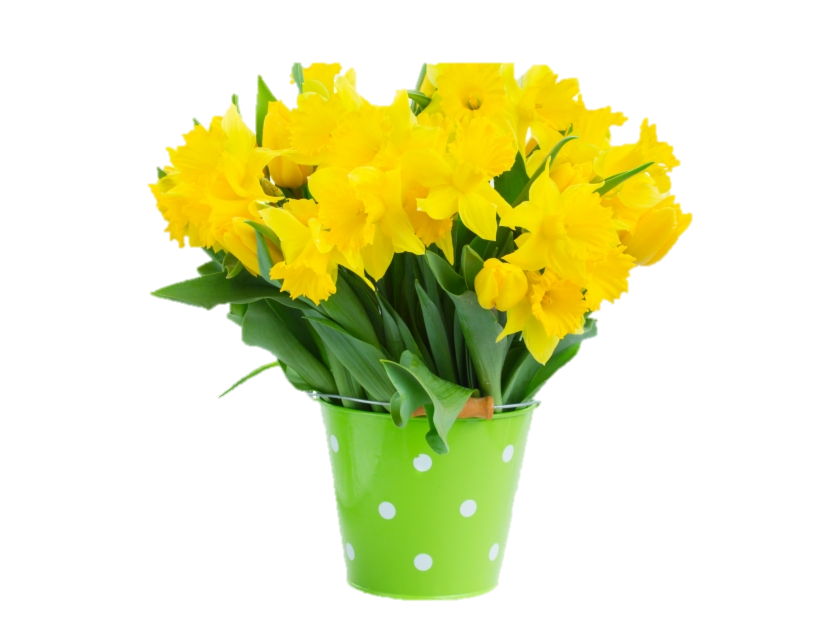 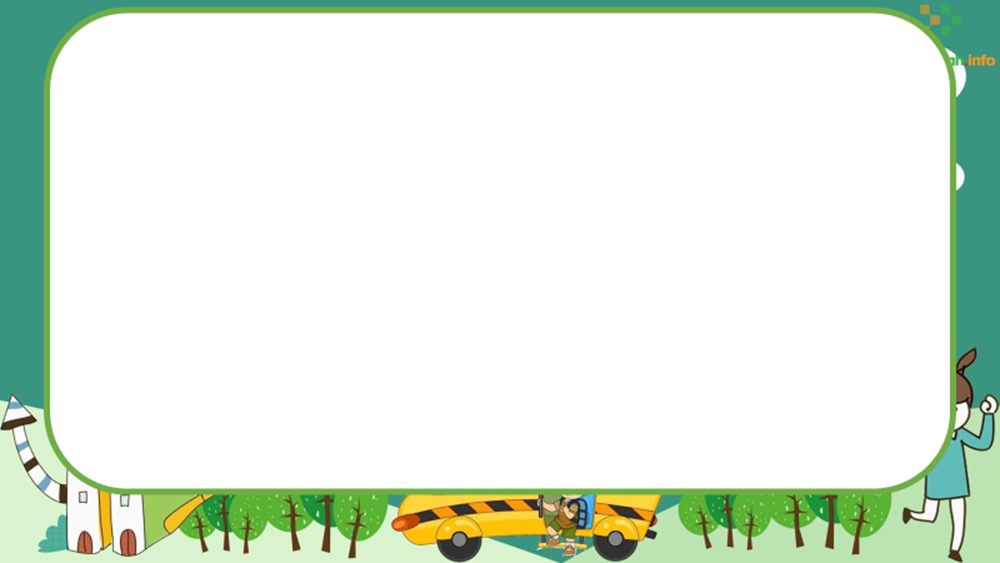 3. Thực trạng của TĐ
- Hiện tại, Trái Đất đang bị tổn thương bởi nhiều hành động vô ý thức, bất chấp của con người.
- Hậu quả: Hoang mạc xâm lấn, động vật tuyệt chủng, rác thải ngập tràn, khí hậu nóng dần, nước biển dâng nhấm chìm nhiều thành phố, cánh đồng, tầng ô-dôn thủng, ô nhiễm, đe dọa sự sống muốn loài.
- Câu hỏi nhức nhối: Trái Đất có thể chịu đựng đến bao giờ? 
-> Con người đứng trước thách thức lớn.
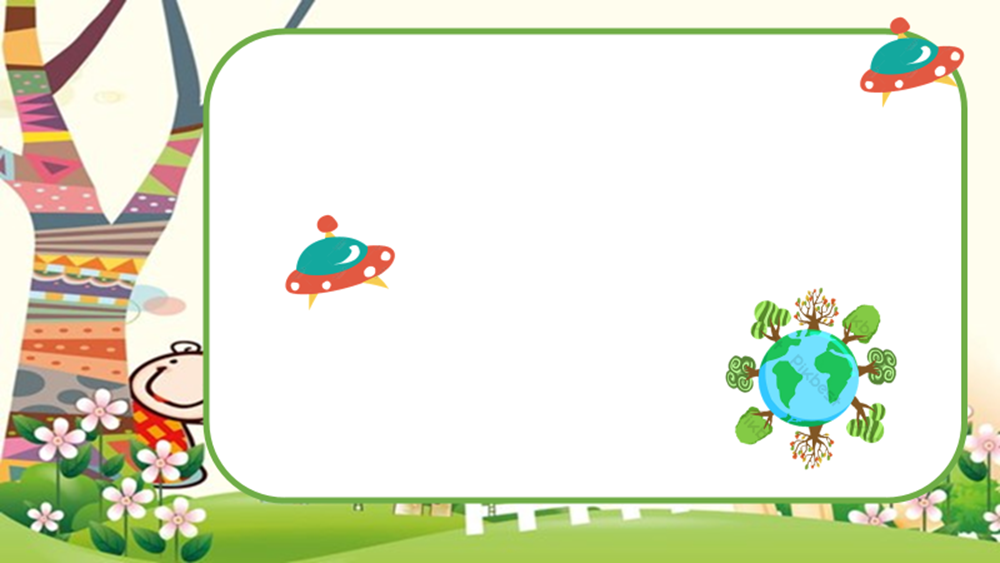 III. Tổng kết
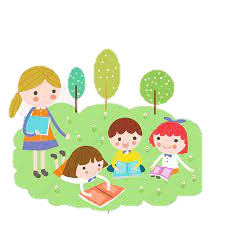 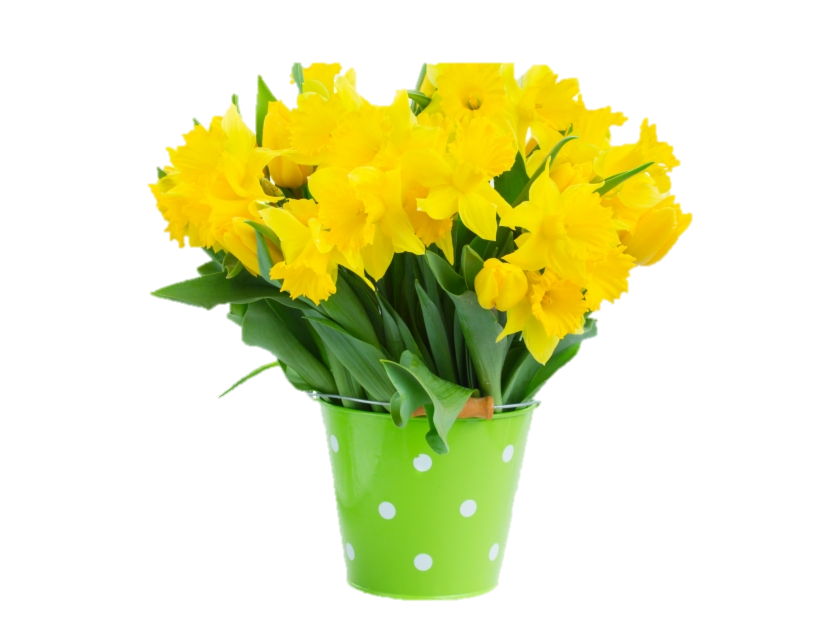 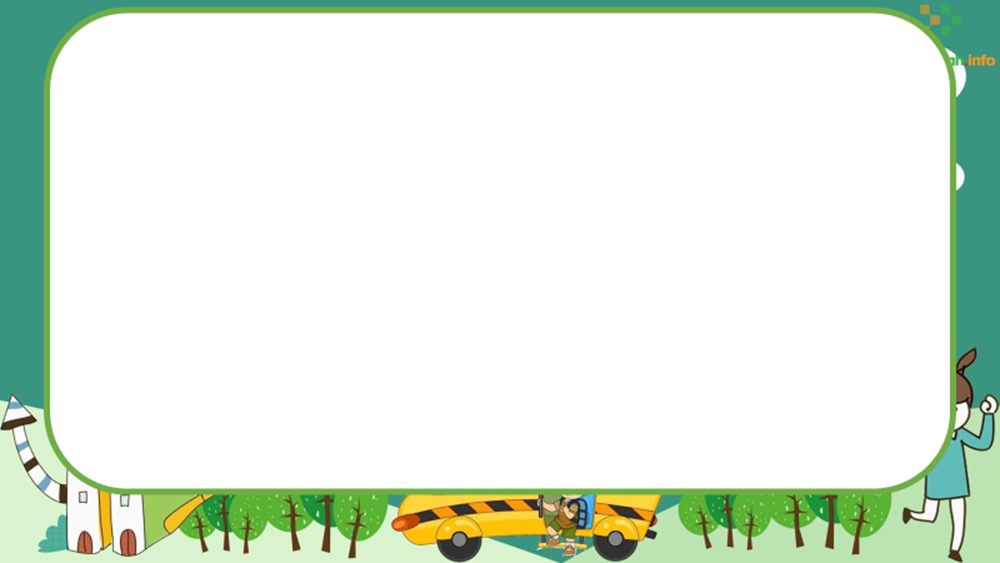 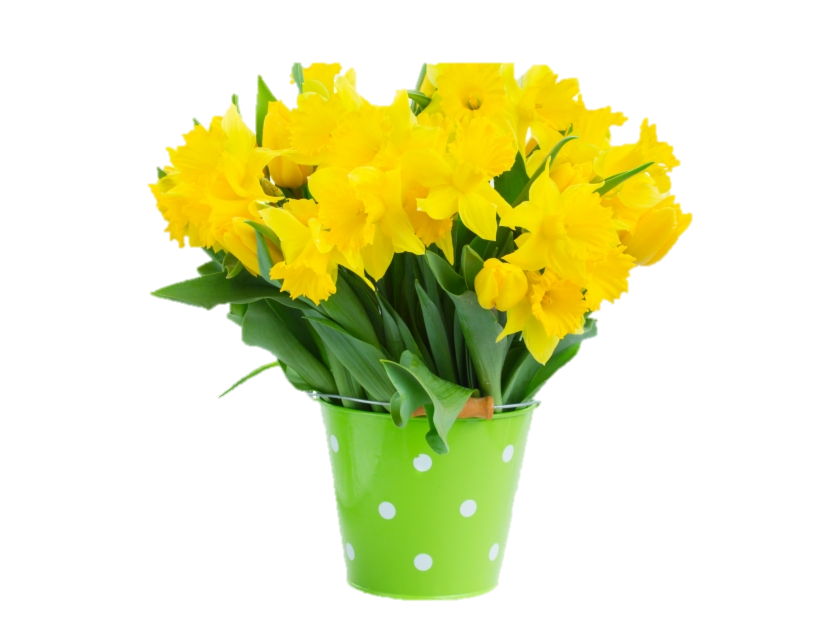 1. Nghệ thuật
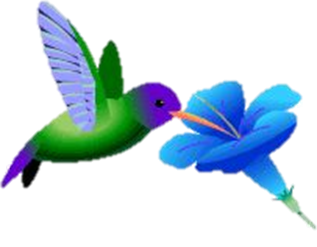 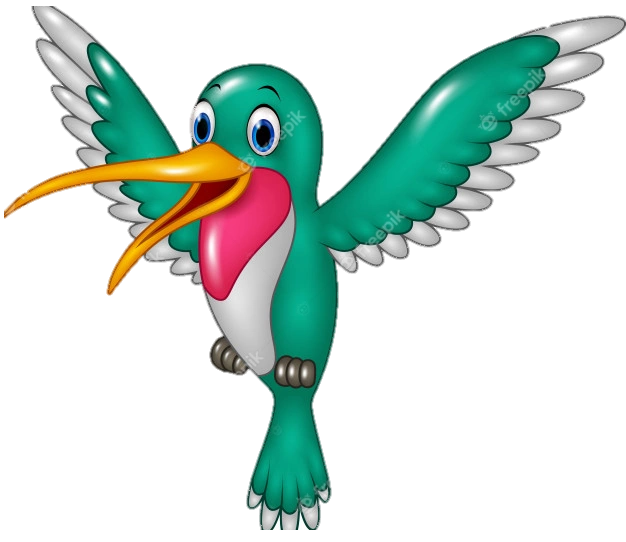 VB đã sử dụng hiệu quả các yếu tố của VB thông tin.
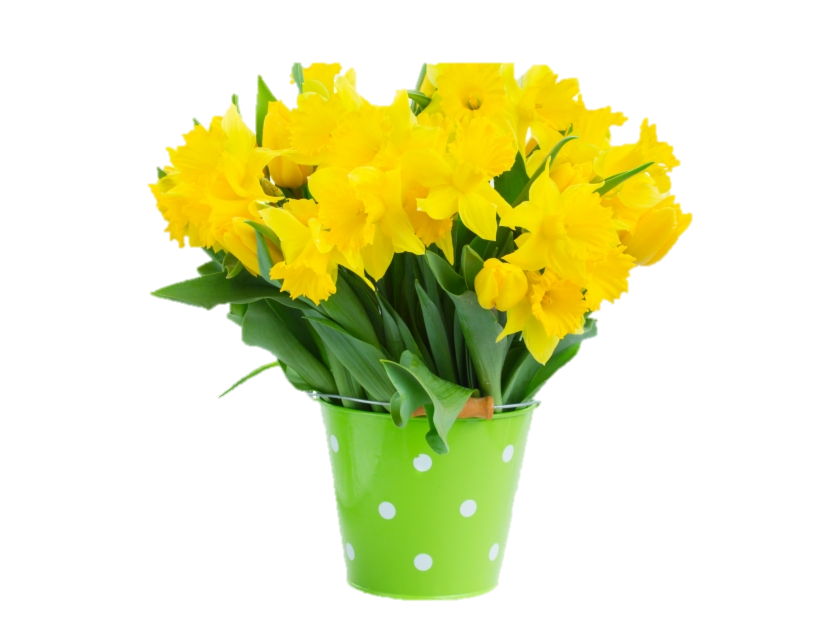 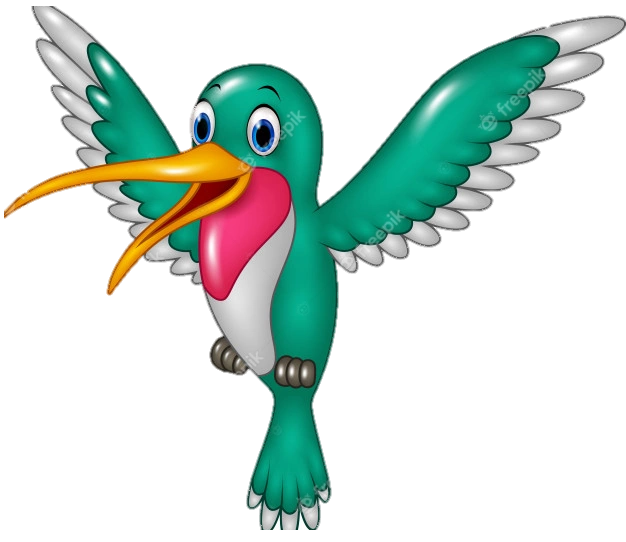 - VB được trình bày vừa theo trình tự thời gian vừa theo trình tự nhân quả giữa các phần trong văn bản.
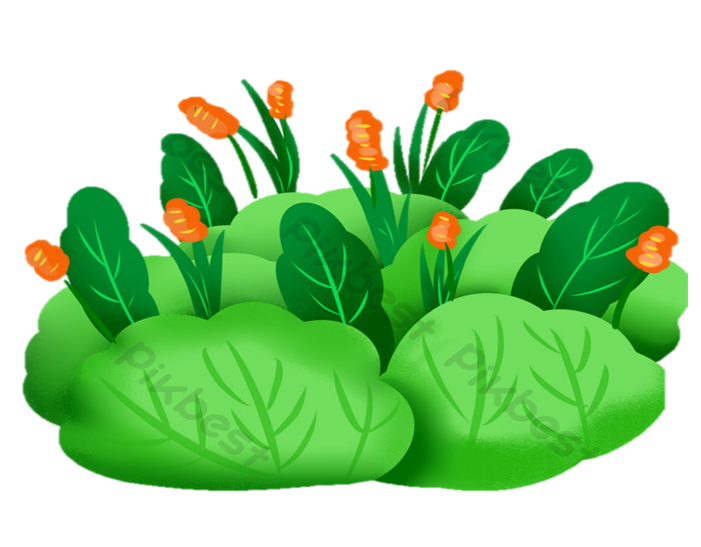 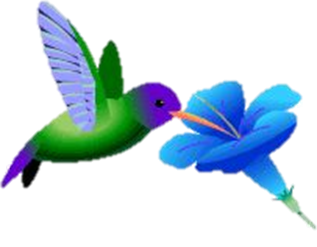 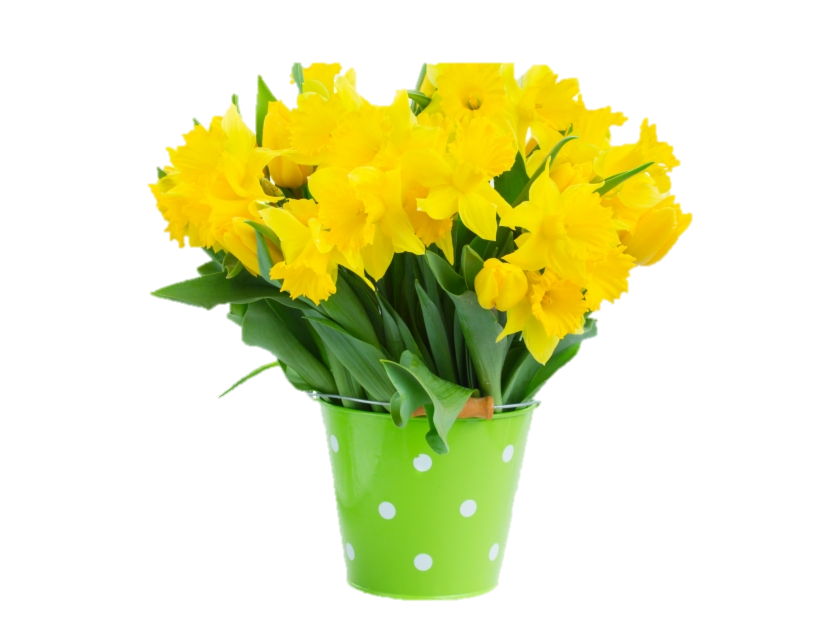 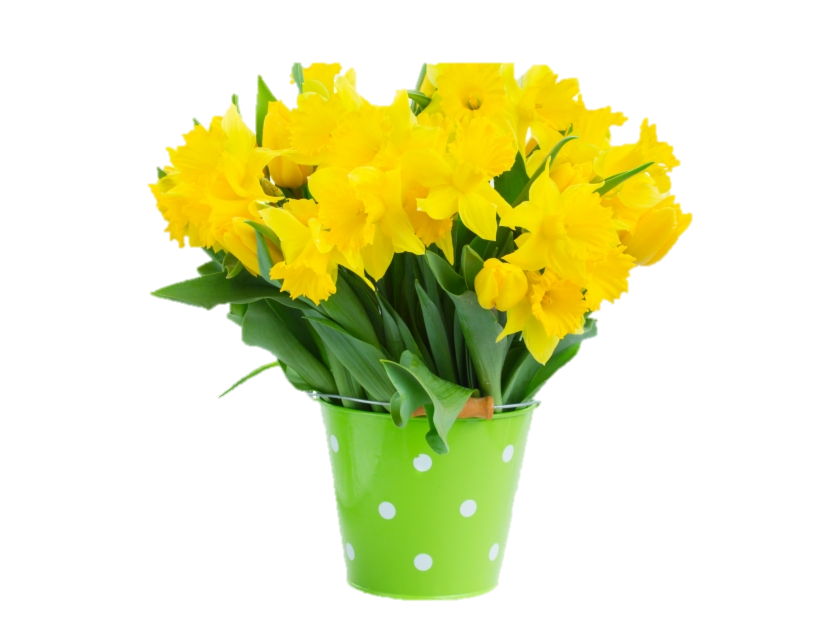 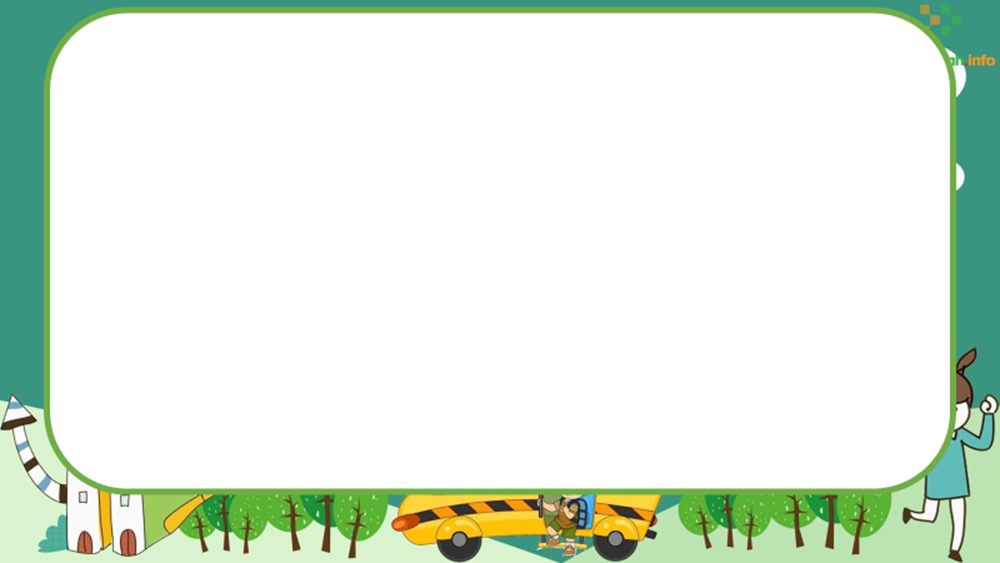 2. Nội dung- ý nghĩa
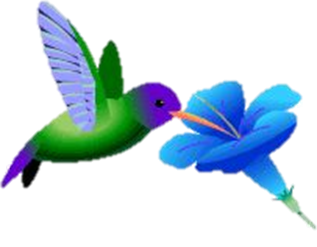 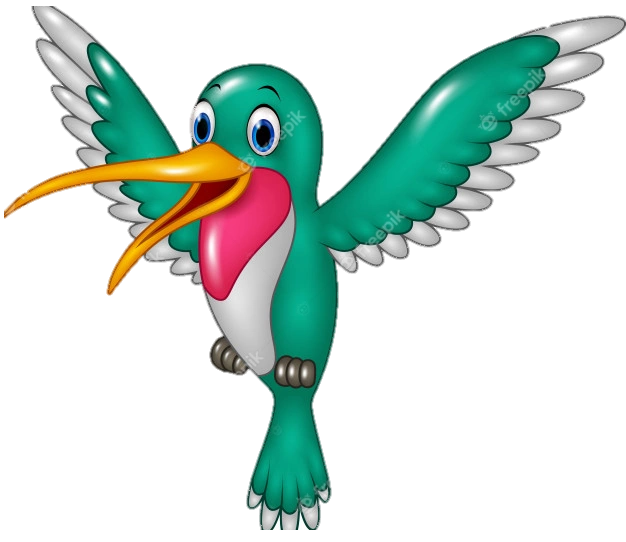 Văn bản đề cập đến đến vai trò của Trái Đất với sự sự sống của muôn loài và cảnh báo về hiện trạng của TĐ hiện nay.
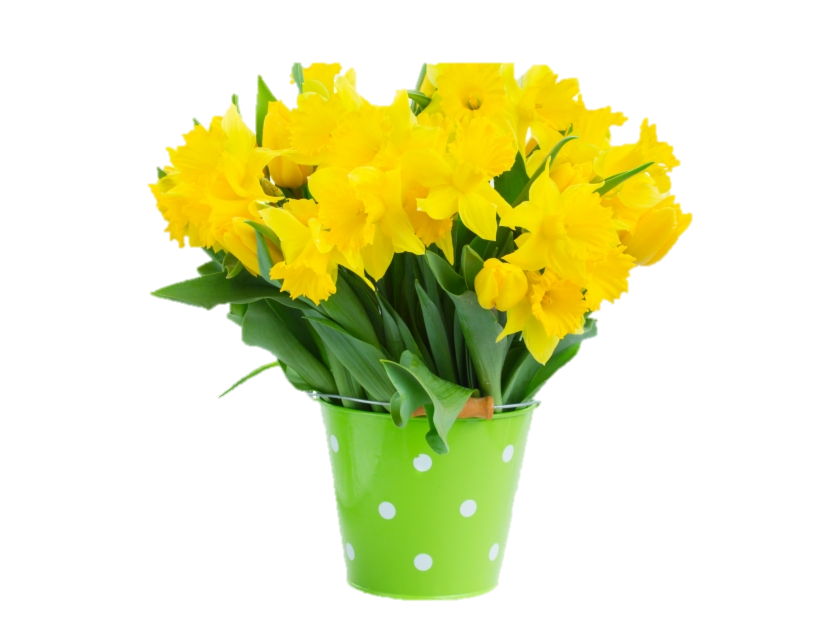 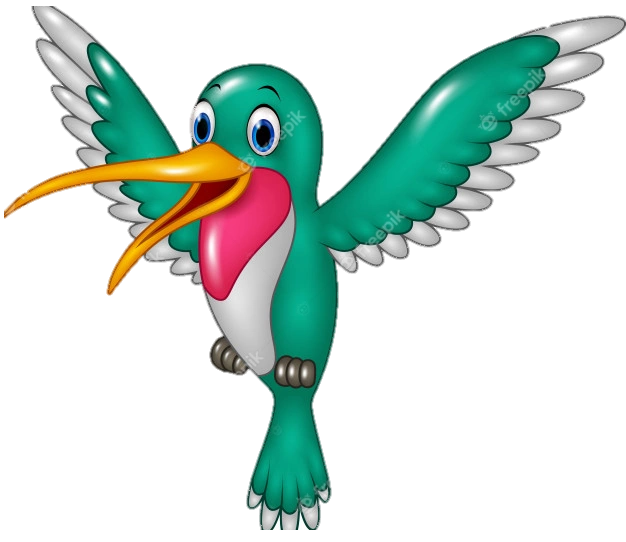 Qua đó nhắc nhở con người về ý thức, trách nhiệm trong việc bảo vệ môi trường.
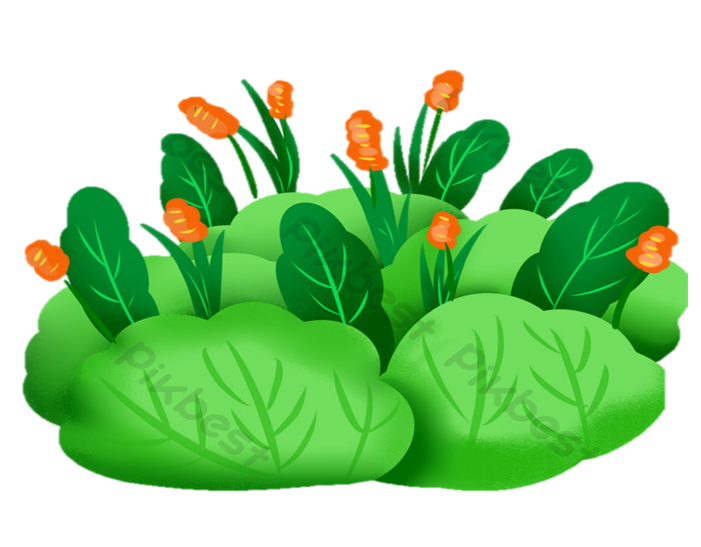 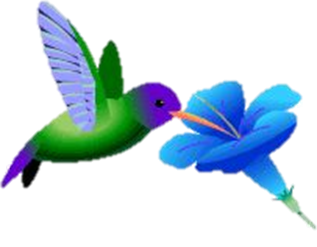 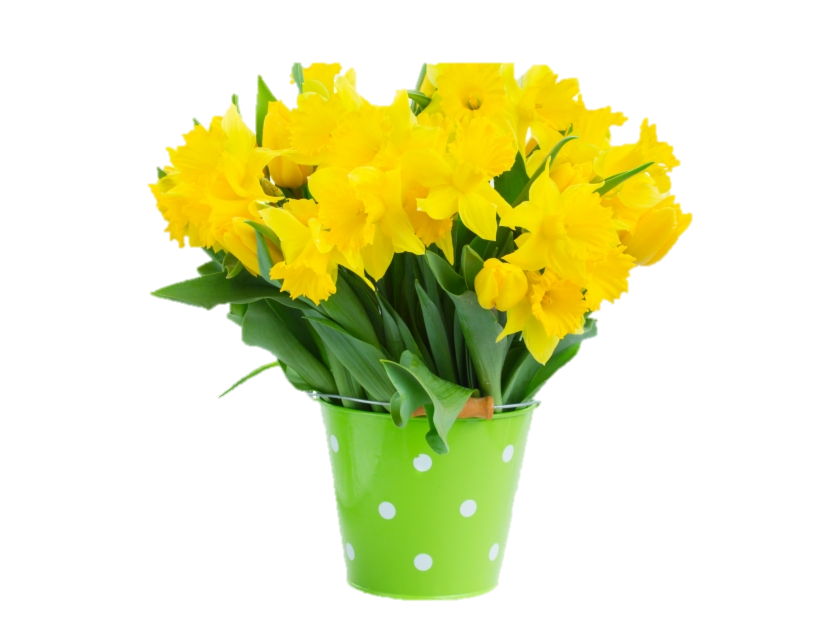 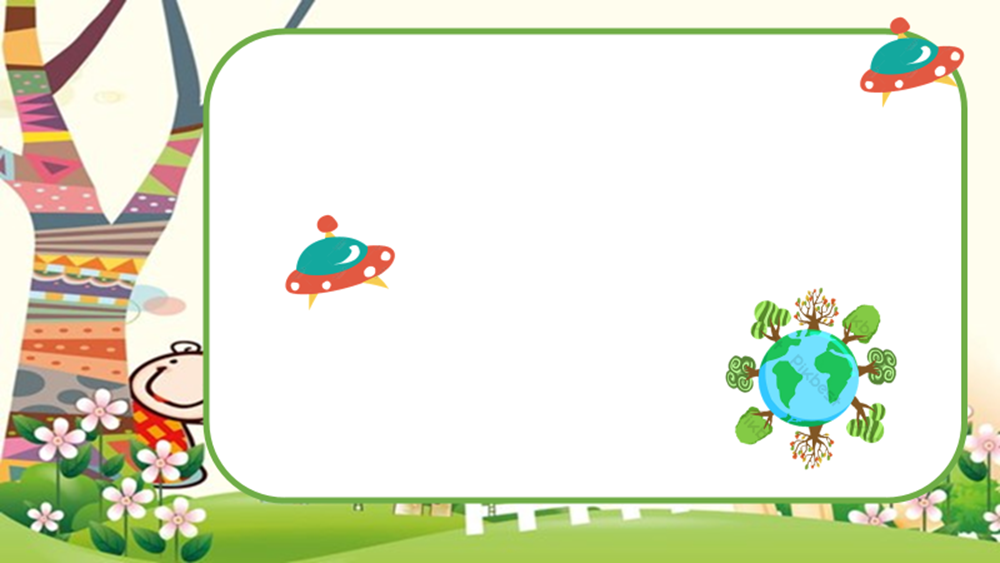 LUYỆN TẬP
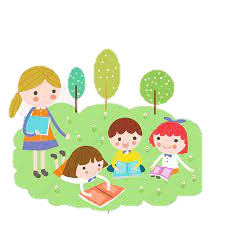 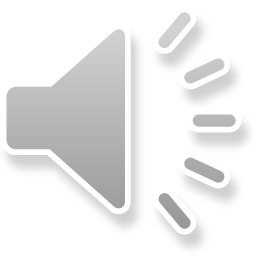 BÀI HỌC
VÒNG QUAY 
VĂN HỌC
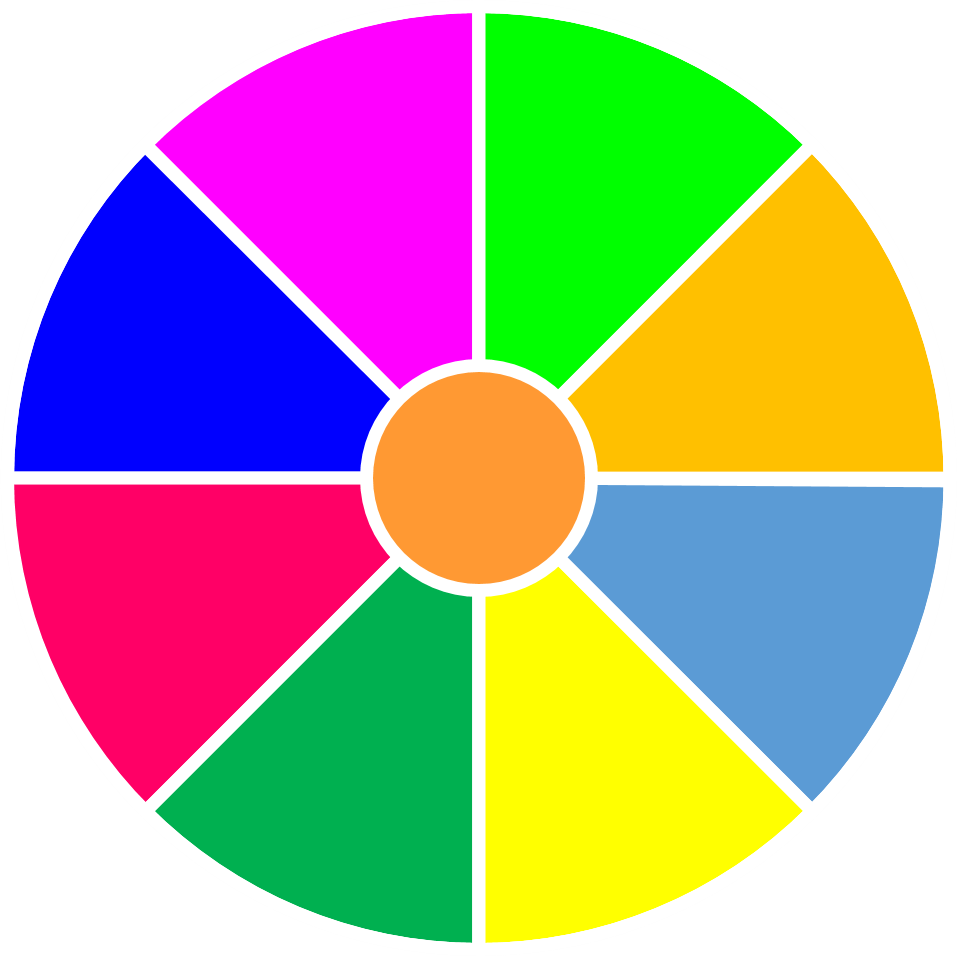 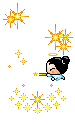 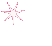 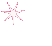 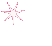 20
30
40
1
2
3
10
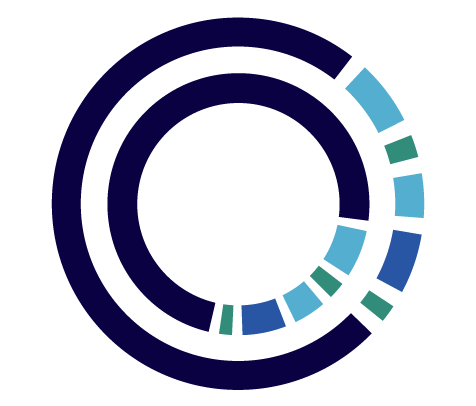 50
80
4
5
6
60
70
7
8
9
QUAY
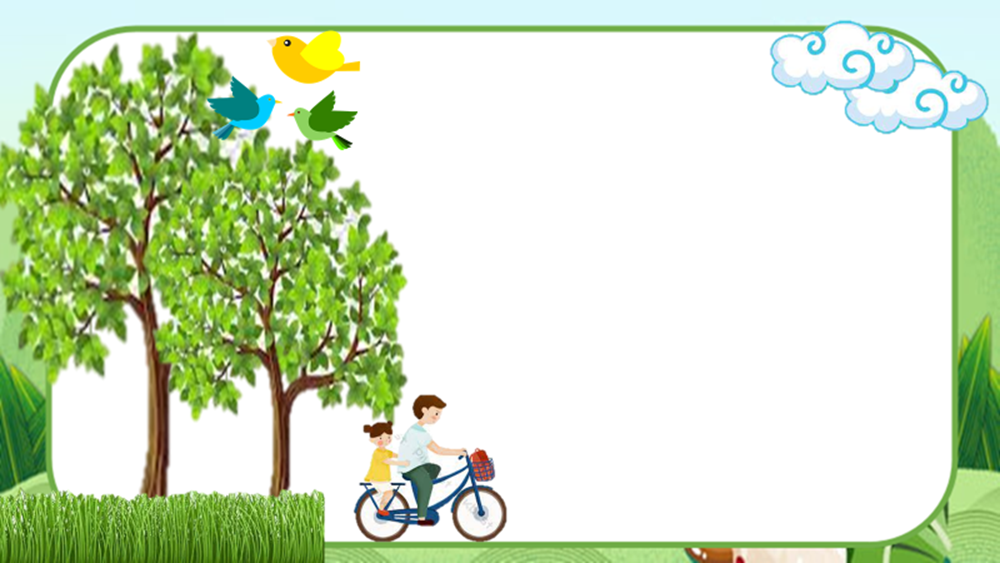 Câu 1: Theo văn bản Trái Đất – cái nôi của sự sống, Trái Đất nằm trong?
B. Dải Ngân Hà.
A. Hệ Mặt Trời
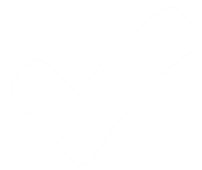 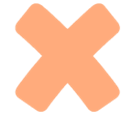 C. Tự nhiên.
D. Vũ trụ.
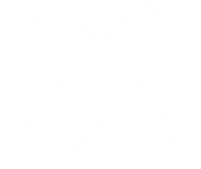 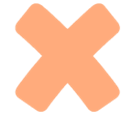 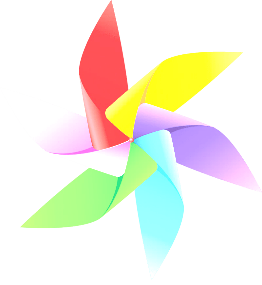 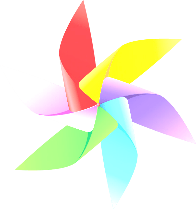 QUAY VỀ
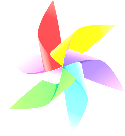 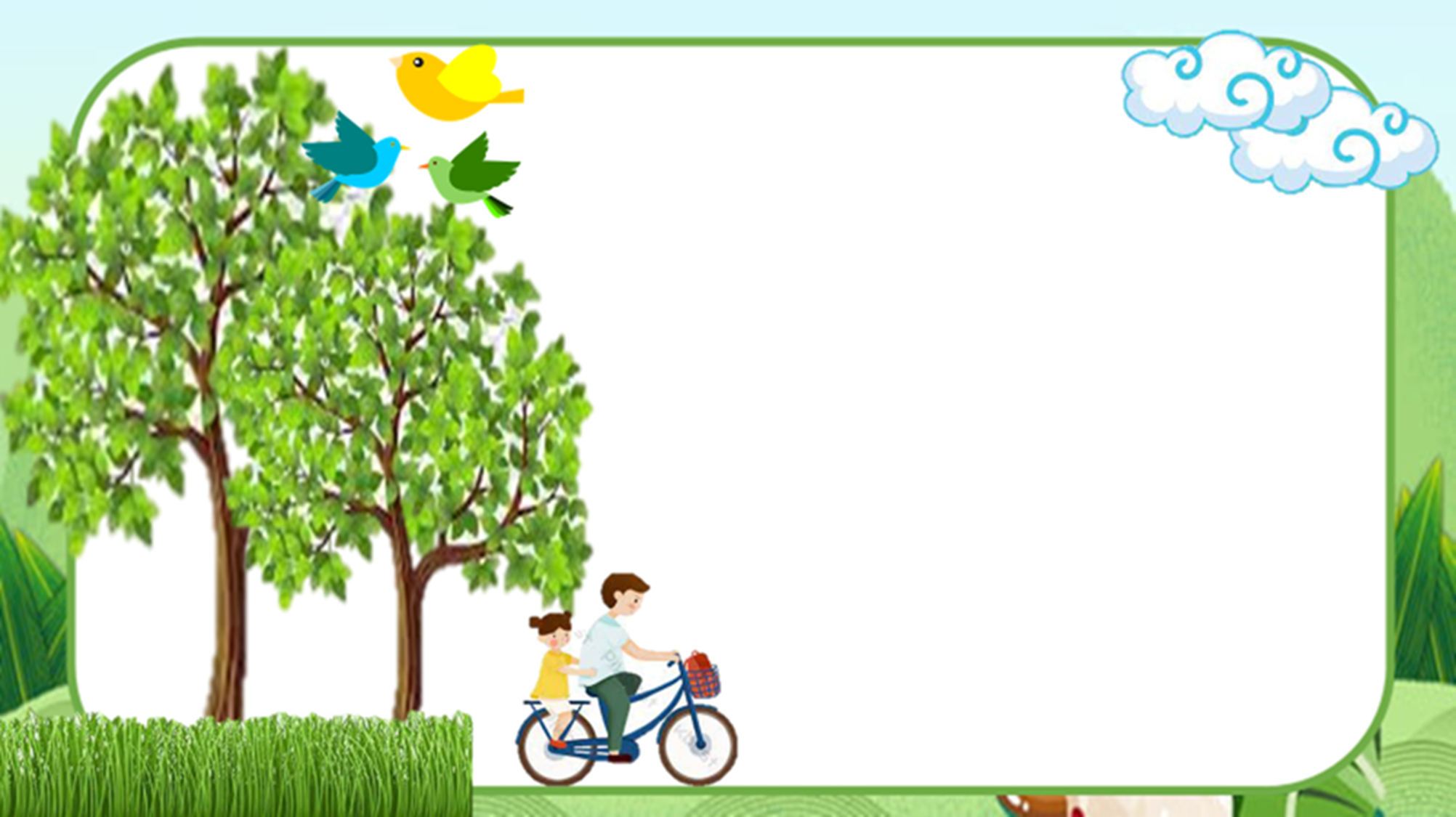 Câu 2: Văn bản Trái Đất – cái nôi của sự sống thuộc thể loại?
A. Tiểu thuyết
B. Văn bản nghị luận.
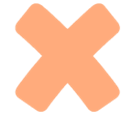 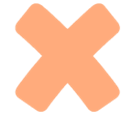 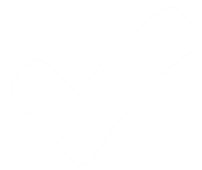 D. Văn bản thông tin
C. Truyện ngắn.
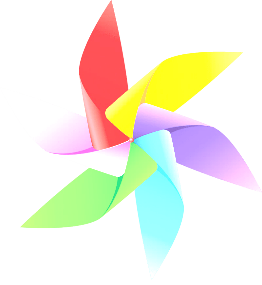 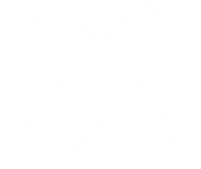 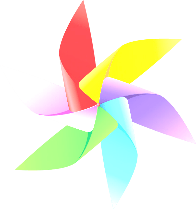 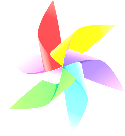 QUAY VỀ
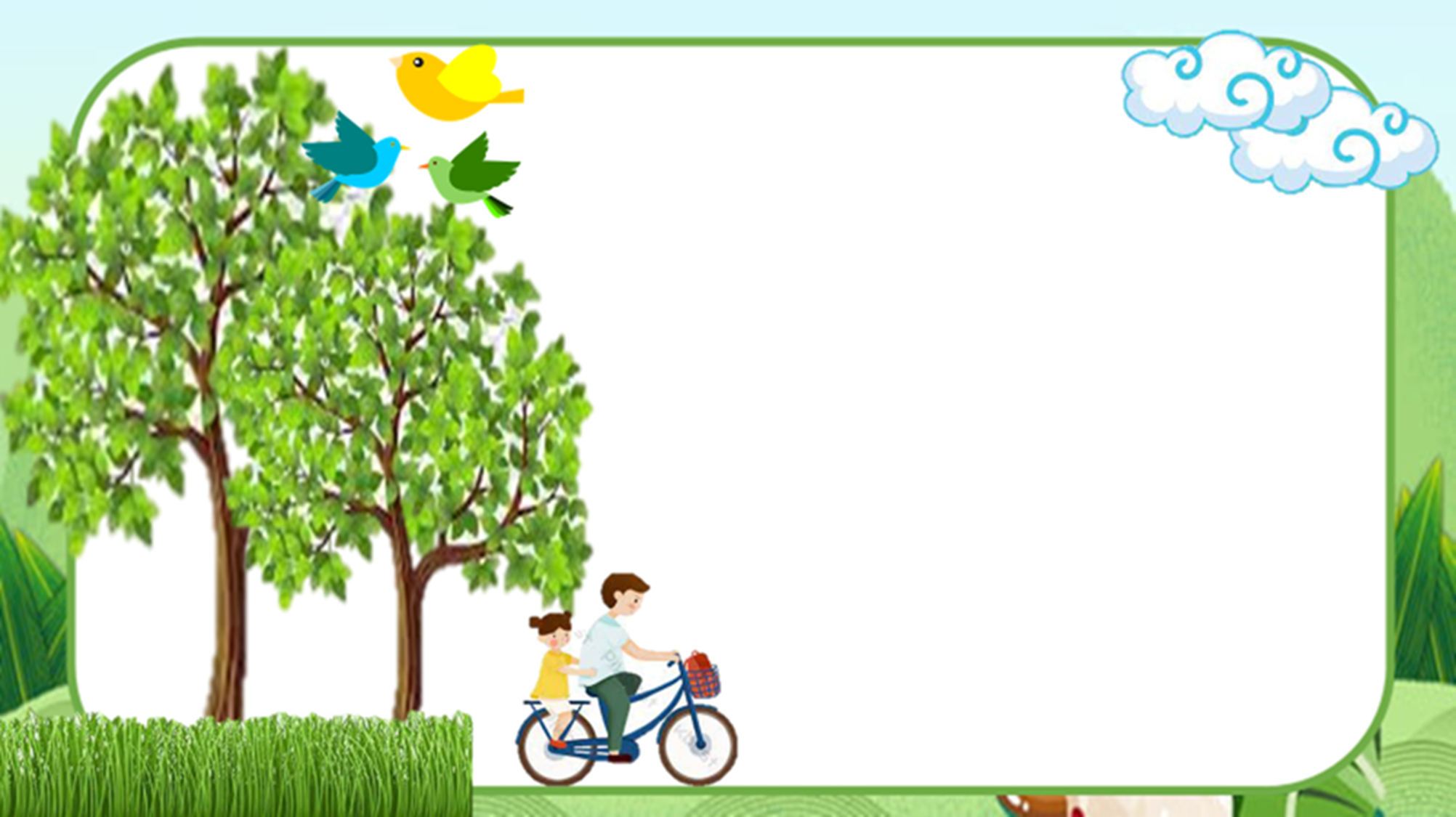 Câu 3: Đâu là phương thức biểu đạt chính của văn bản Văn bản Trái Đất – cái nôi của sự sống?
A. Tự sự
B. Thuyết minh
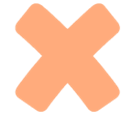 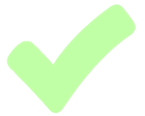 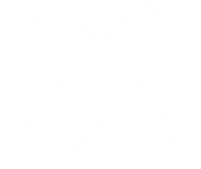 C. Miêu tả
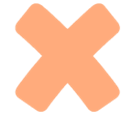 D. Nghị luận
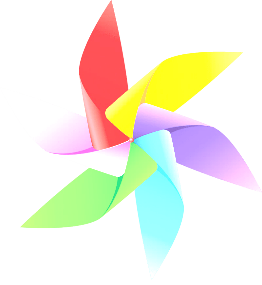 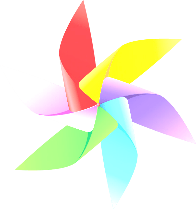 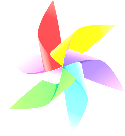 QUAY VỀ
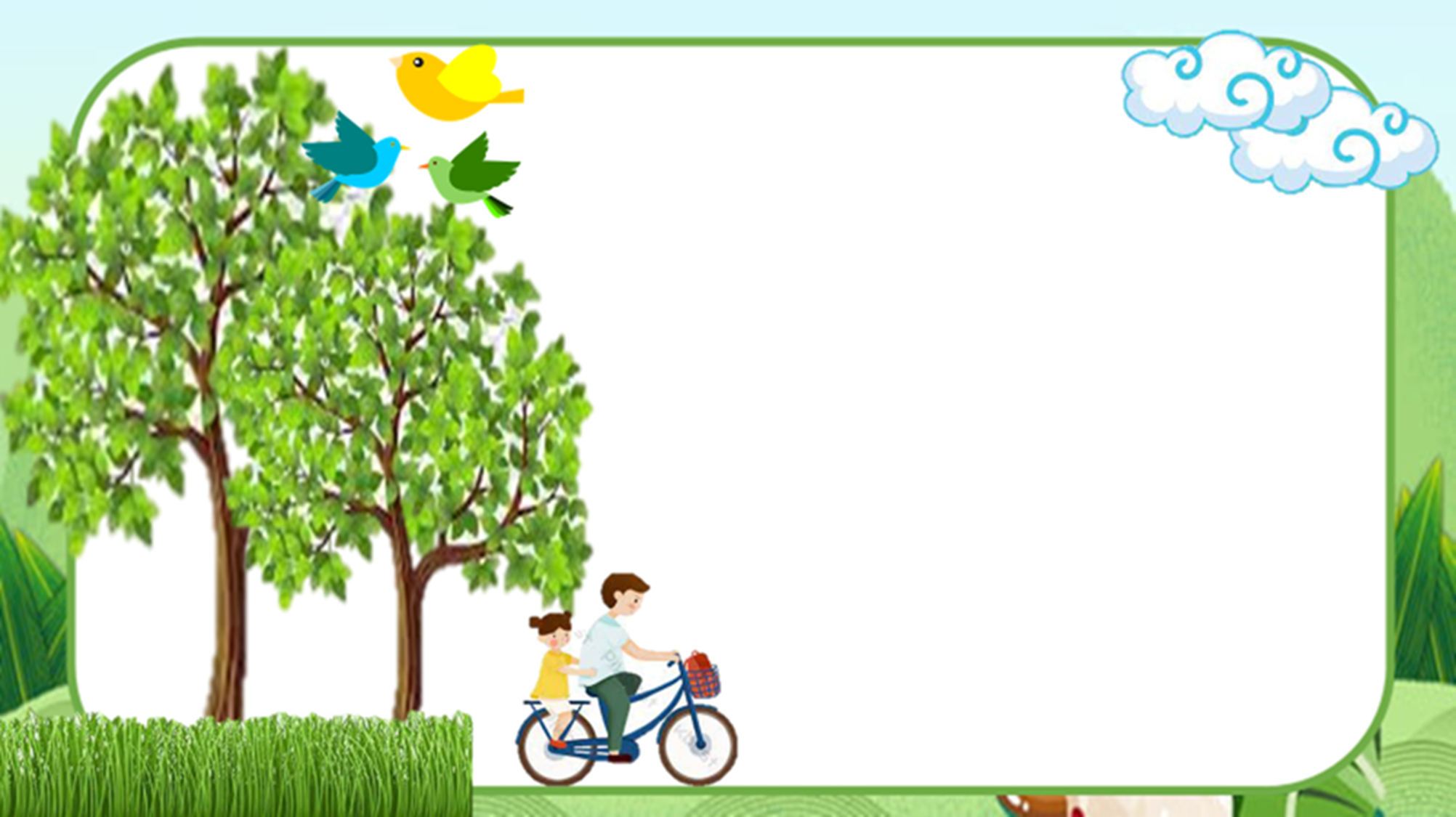 Câu 4: Theo văn bản Trái Đất – cái nôi của sự sống, tác giả đã khẳng định Trái Đất là nơi duy nhất có sự sống. Đúng hay sai?
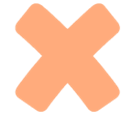 B. Đúng.
A. Sai.
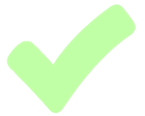 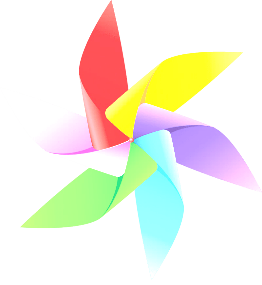 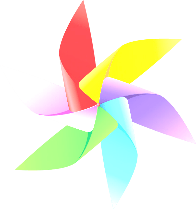 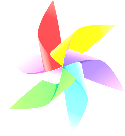 QUAY VỀ
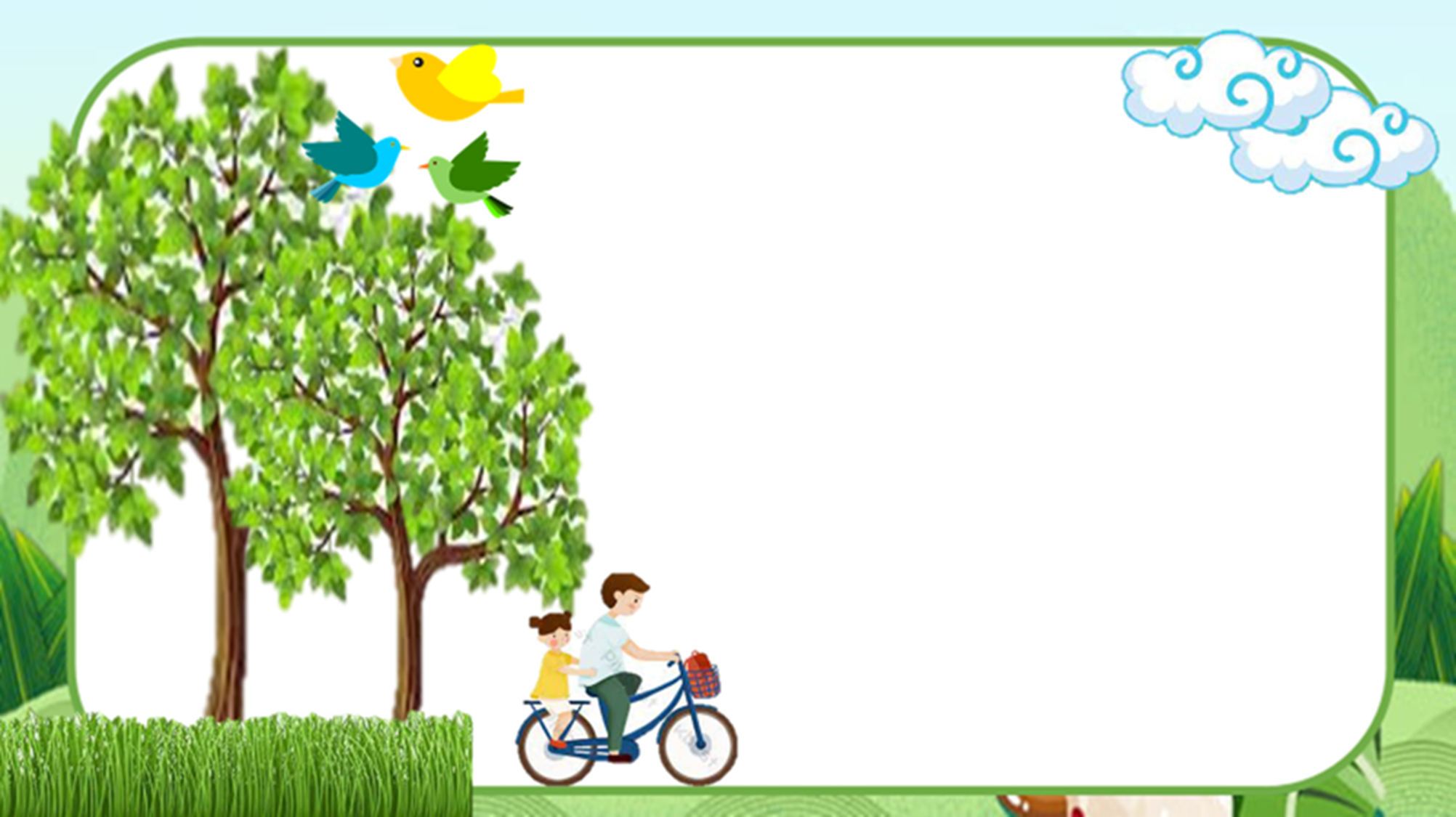 Câu 5: Theo văn bản Trái Đất – cái nôi của sự sống, “vị thần hộ mệnh” mà tác giả nhắc tới là?
B. Nước.
A. Sông.
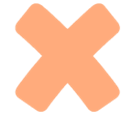 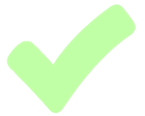 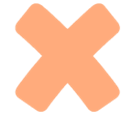 C. Mặt trăng.
D. Mặt trời.
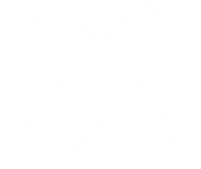 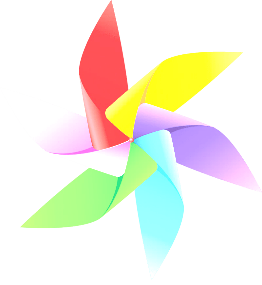 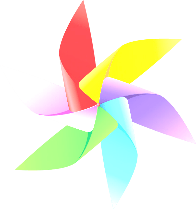 QUAY VỀ
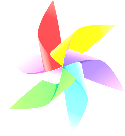 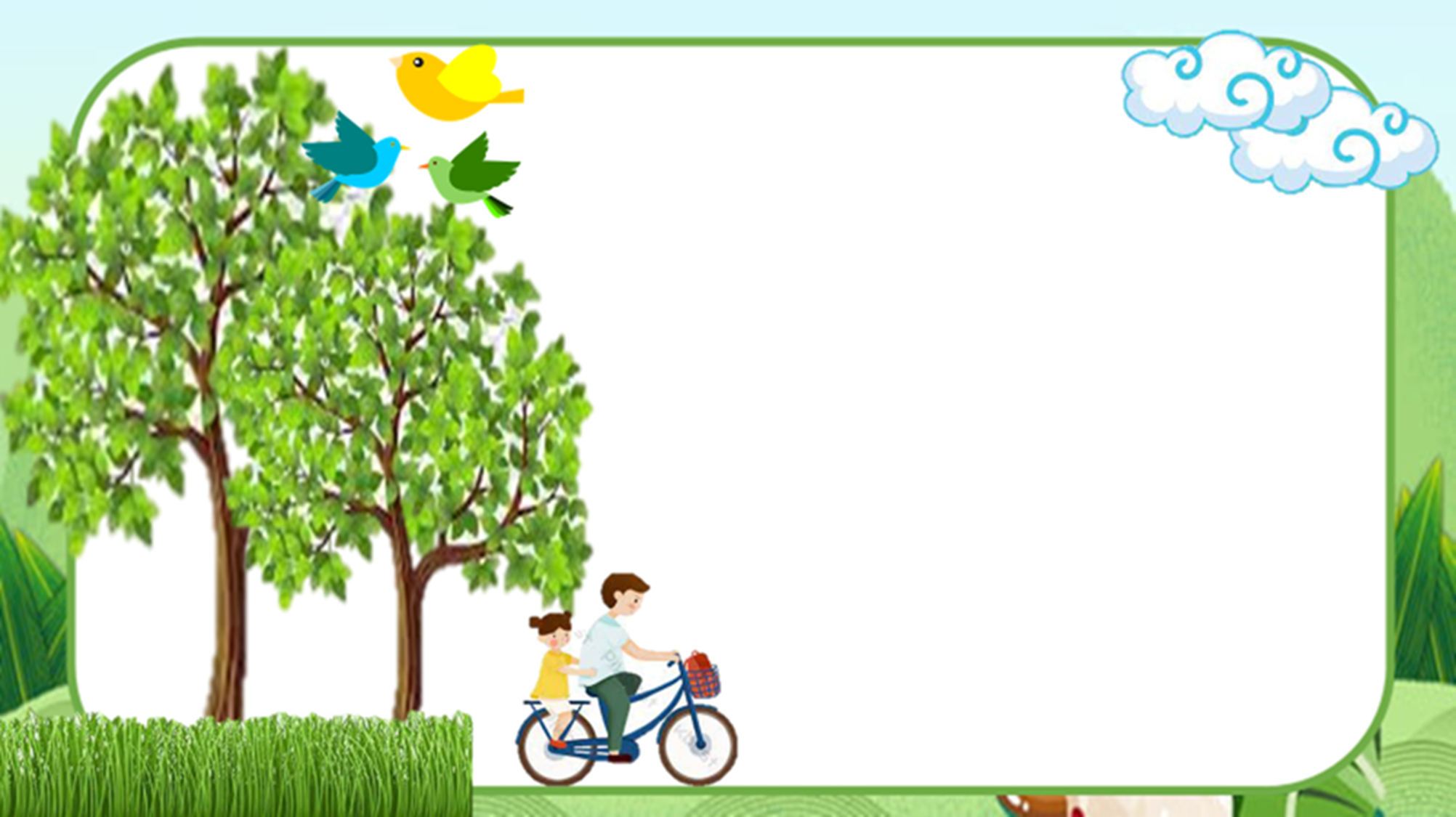 Câu 6. Trái Đất- cái nôi của sự sống là một văn bản thông tin vì có
A. Luận điểm, luận cứ, lí lẽ, dẫn chứng, ….
B. Từ ngữ bộc lộ tình cảm, cảm xúc, …
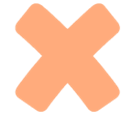 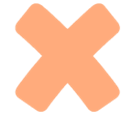 C. Nhan dề, sa-pô, đề mục, đoạn văn, tranh ảnh,….
D. Nhân vật, sự việc, tình huống, cốt truyện,..
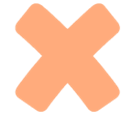 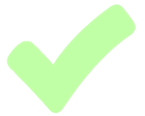 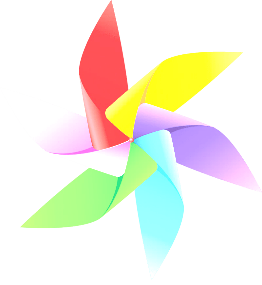 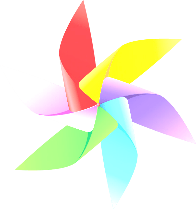 QUAY VỀ
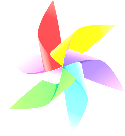 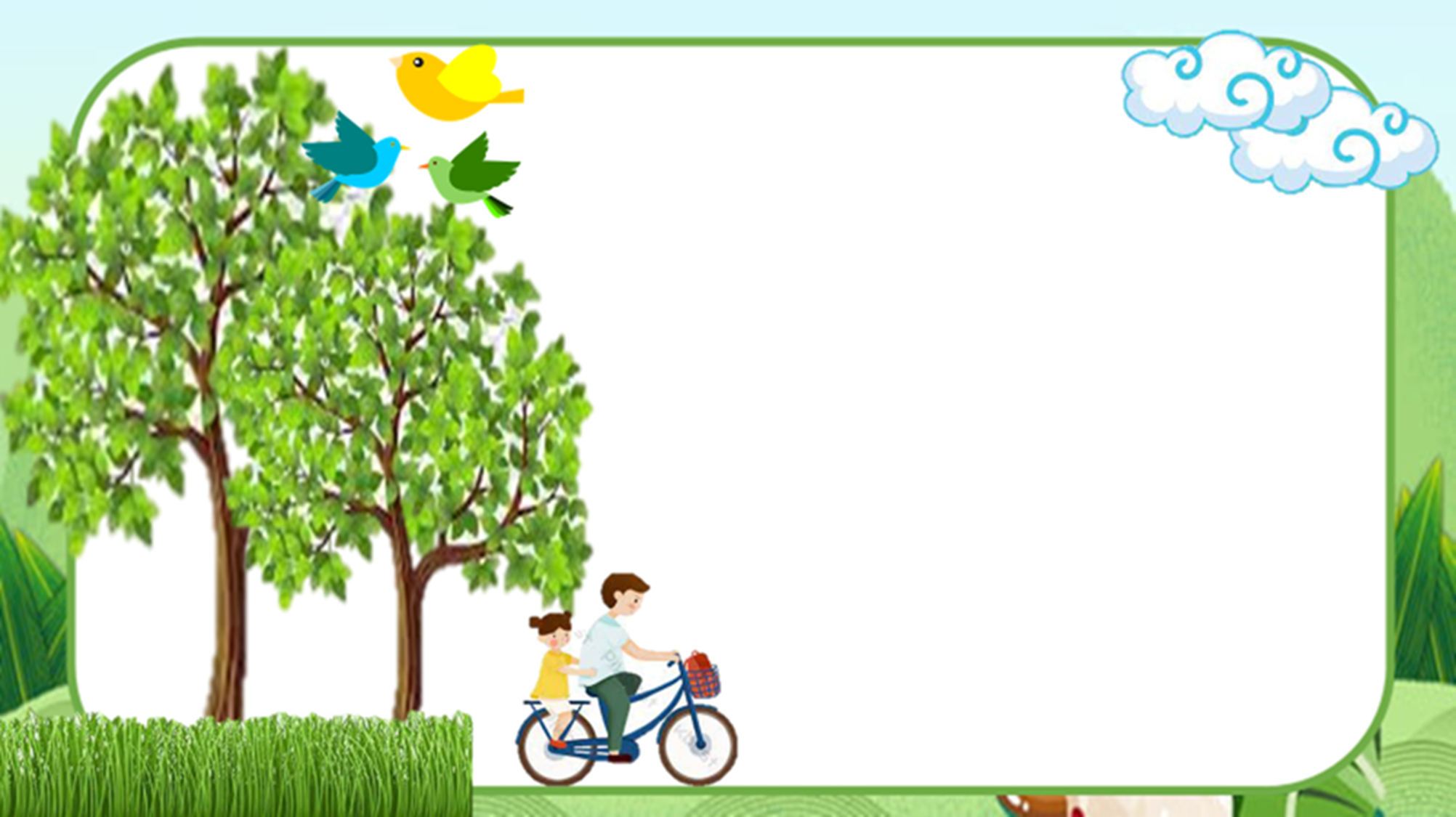 Câu 7. Có thể khẳng định nước là "vị thần hộ mệnh" của sự sống trên Trái Đất vì
A. Nước là dạng vật chất tồn tại duy nhất trên Trái Đất.
B. Nhờ có nước, Trái Đất trở thành nơi duy nhất có sự sống trong hệ Mặt Trời
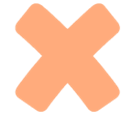 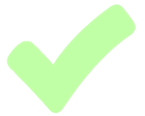 C. Nước đang bị ô nhiễm nghiêm trọng.
D. Nước xuất hiện đầu tiên trên Trái Đất.
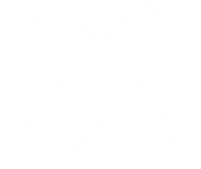 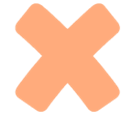 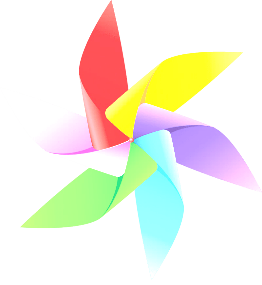 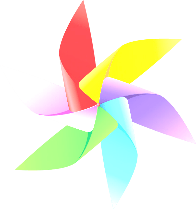 QUAY VỀ
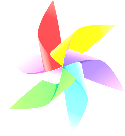 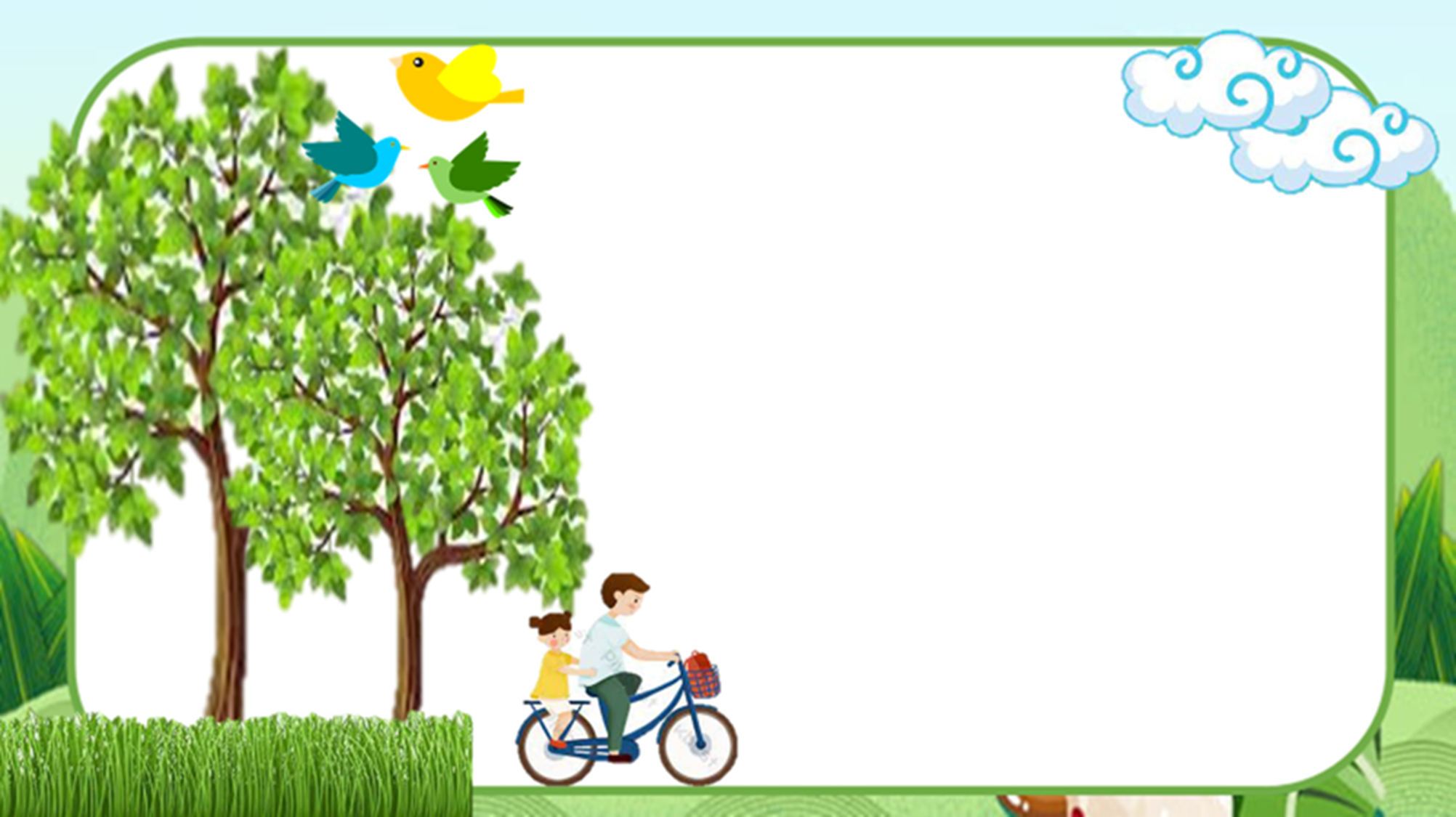 Câu 8. Đoạn văn "trong số muôn loài tồn tại trên Trái Đất… quy luật sinh học lạ lùng, bí ẩn"cho thấy muôn loài trên Trái Đất có vẻ đẹp
A. Lung linh, huyền ảo.
B. Phong phú, đa dạng, kì thú.
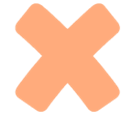 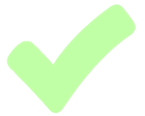 C. Hùng vĩ, dự dội .
D. Rực rỡ, tráng lệ.
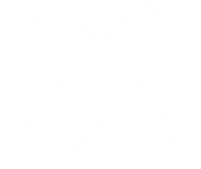 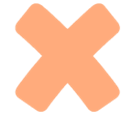 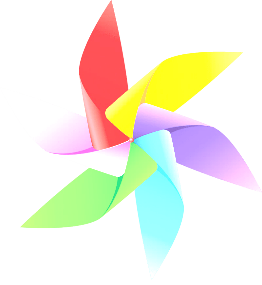 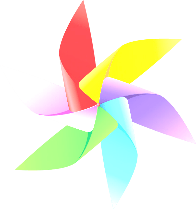 QUAY VỀ
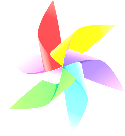 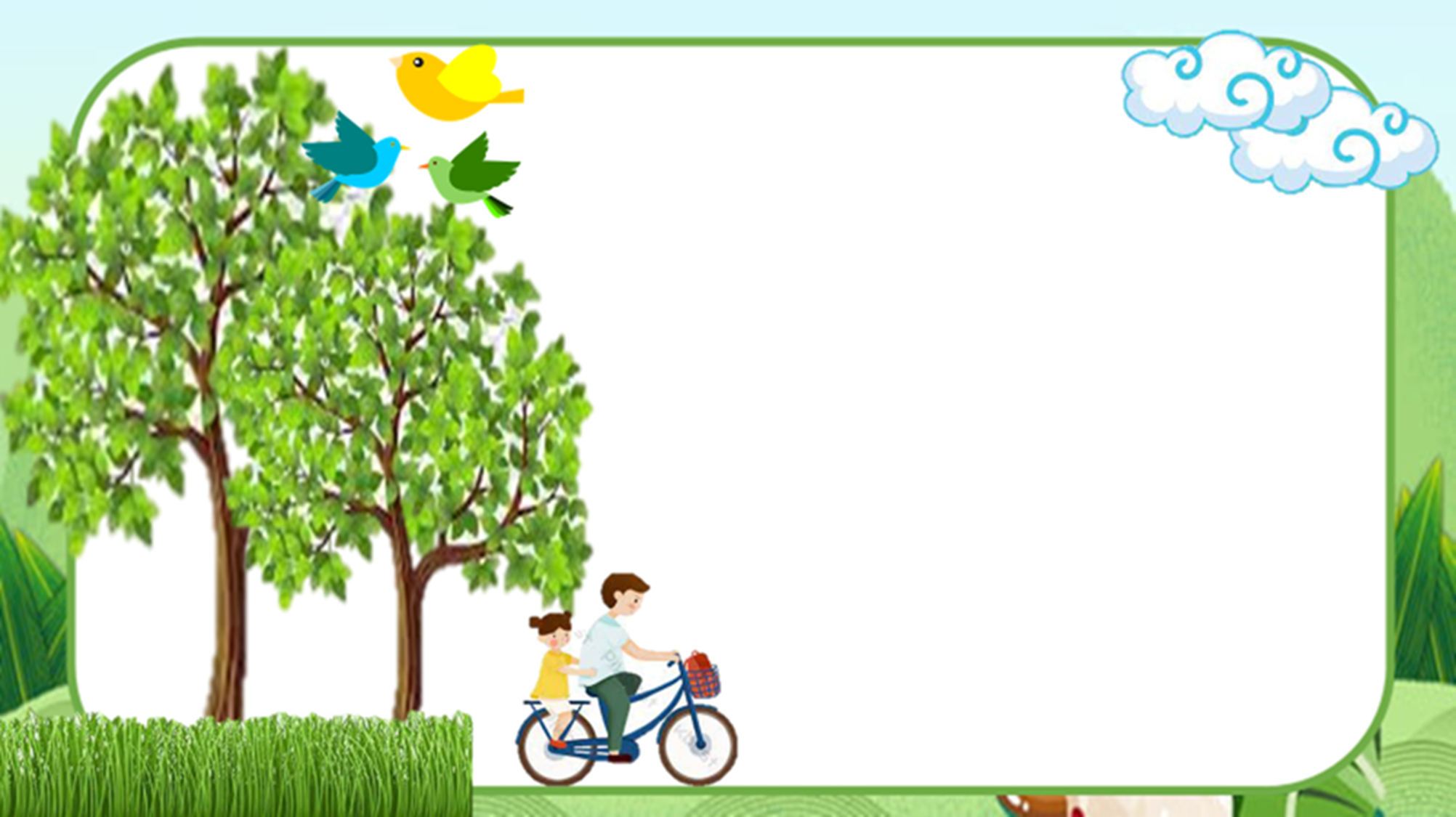 Câu 9. Lựa chọn nào dưới đây không đúng để khẳng định rằng con người chính là đỉnh cao kì diệu của sự sống trên Trái Đất?
A. Con người là động vật bậc cao, có não bộ và hệ thần kinh phát triển nhất.
B. Con người là thực tế duy nhất tồn tại trên Trái Đất.
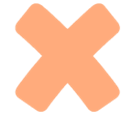 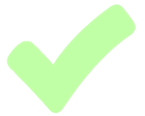 C. Con người có ý thức và tình cảm, có ngôn ngữ và biết tổ chức cuộc sống theo hướng tích cực.
D. Con người cải tạo Trái Đất , khiến Trái Đất "người"hơn, thân thiện hơn nhưng cũng tác động tiêu cực đến quá trình tồn tại và phát triển của Trái Đất.
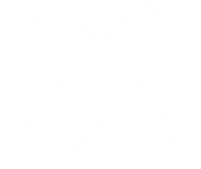 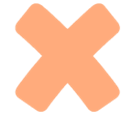 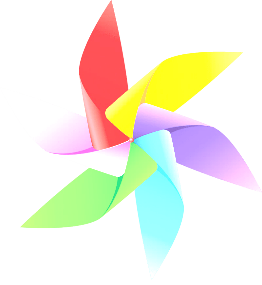 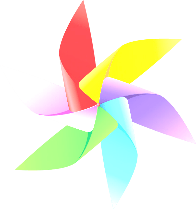 QUAY VỀ
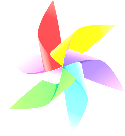 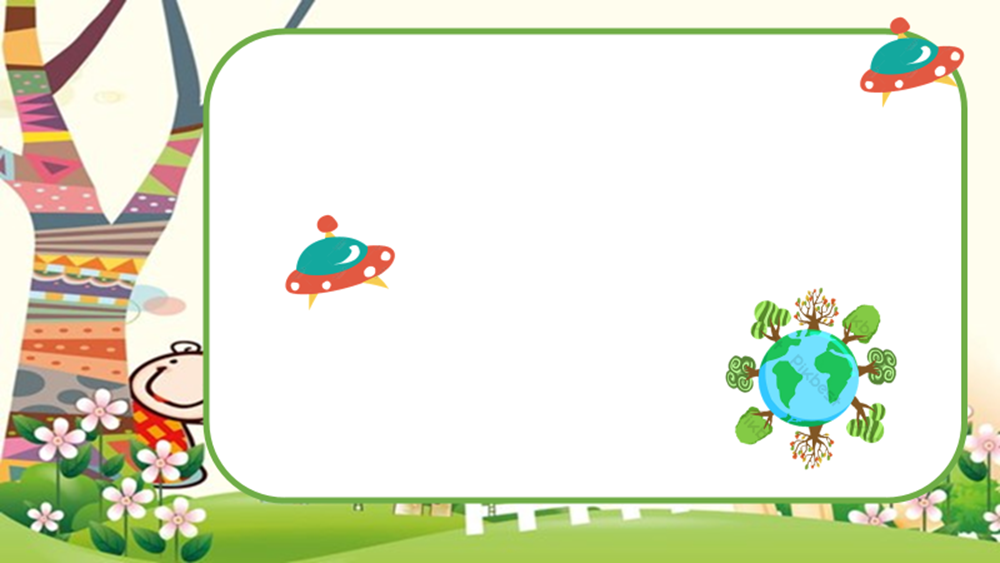 VẬN DỤNG
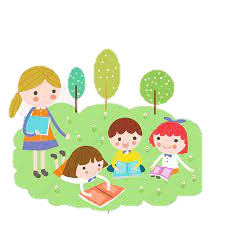 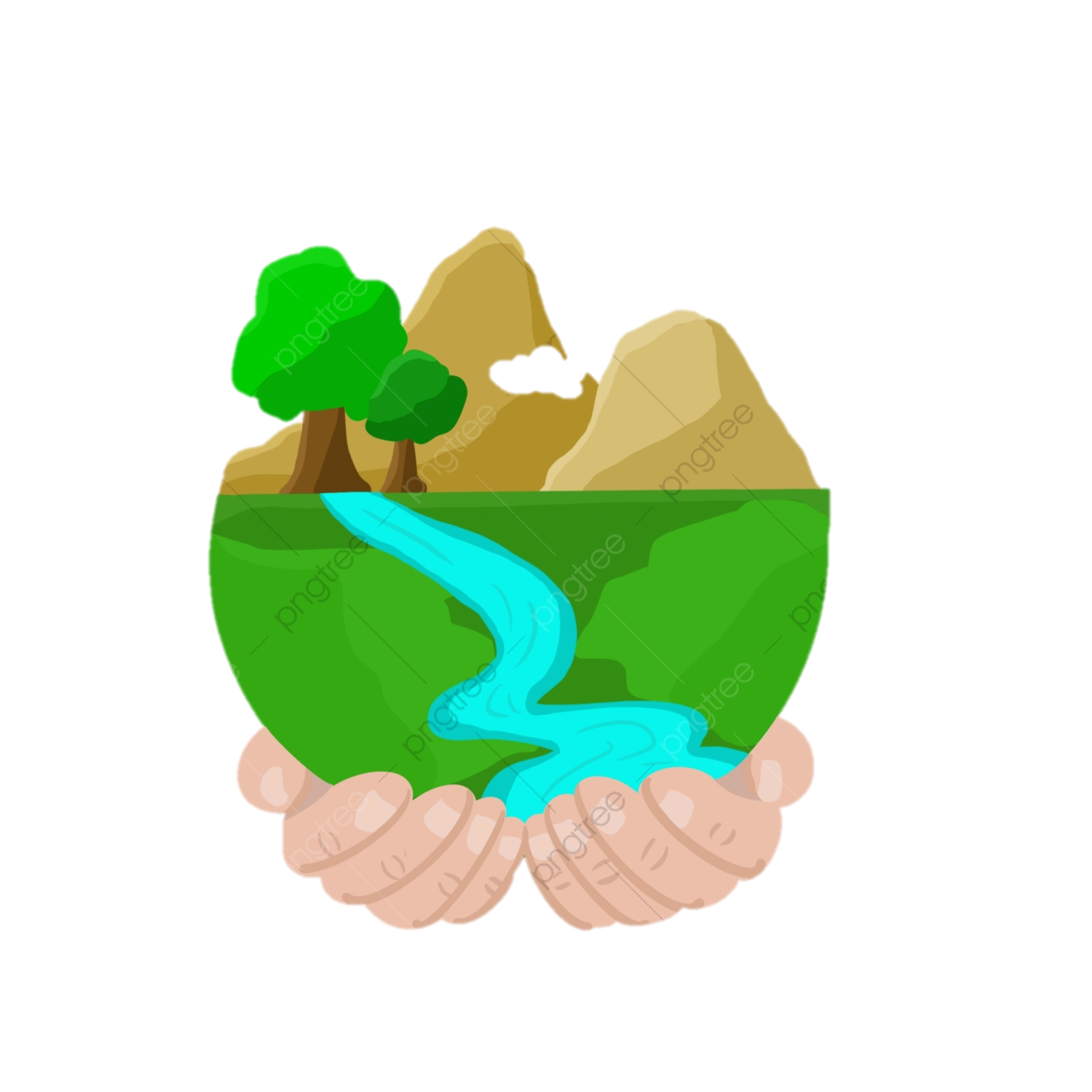 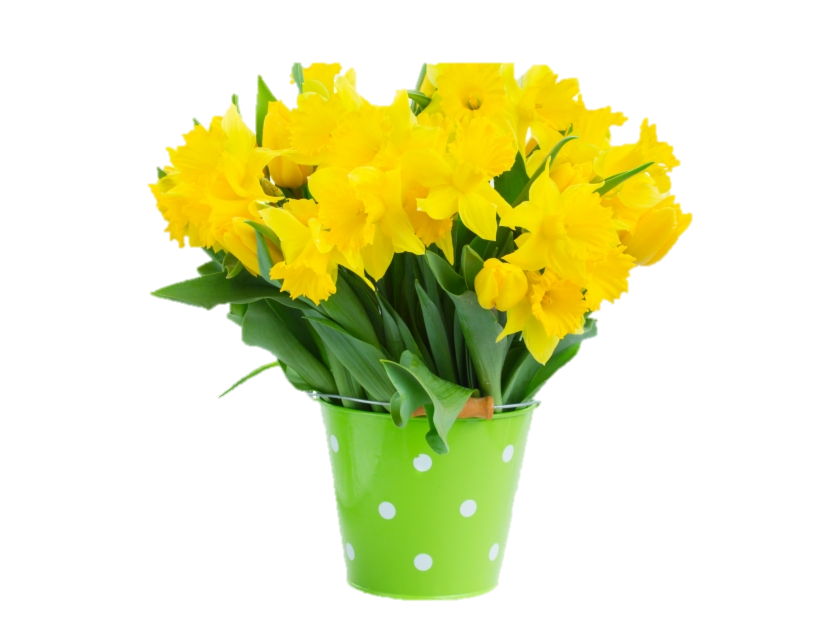 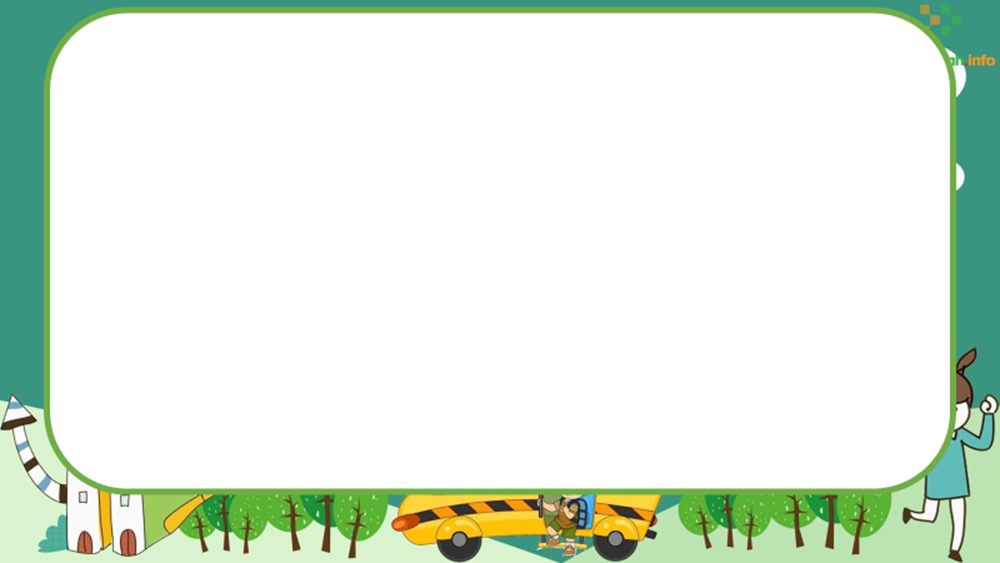 Vận dụng
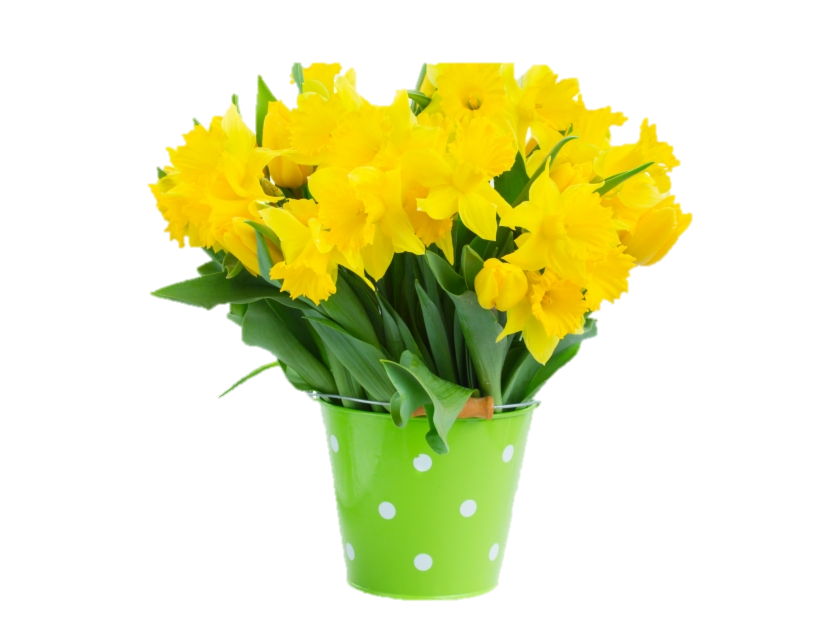 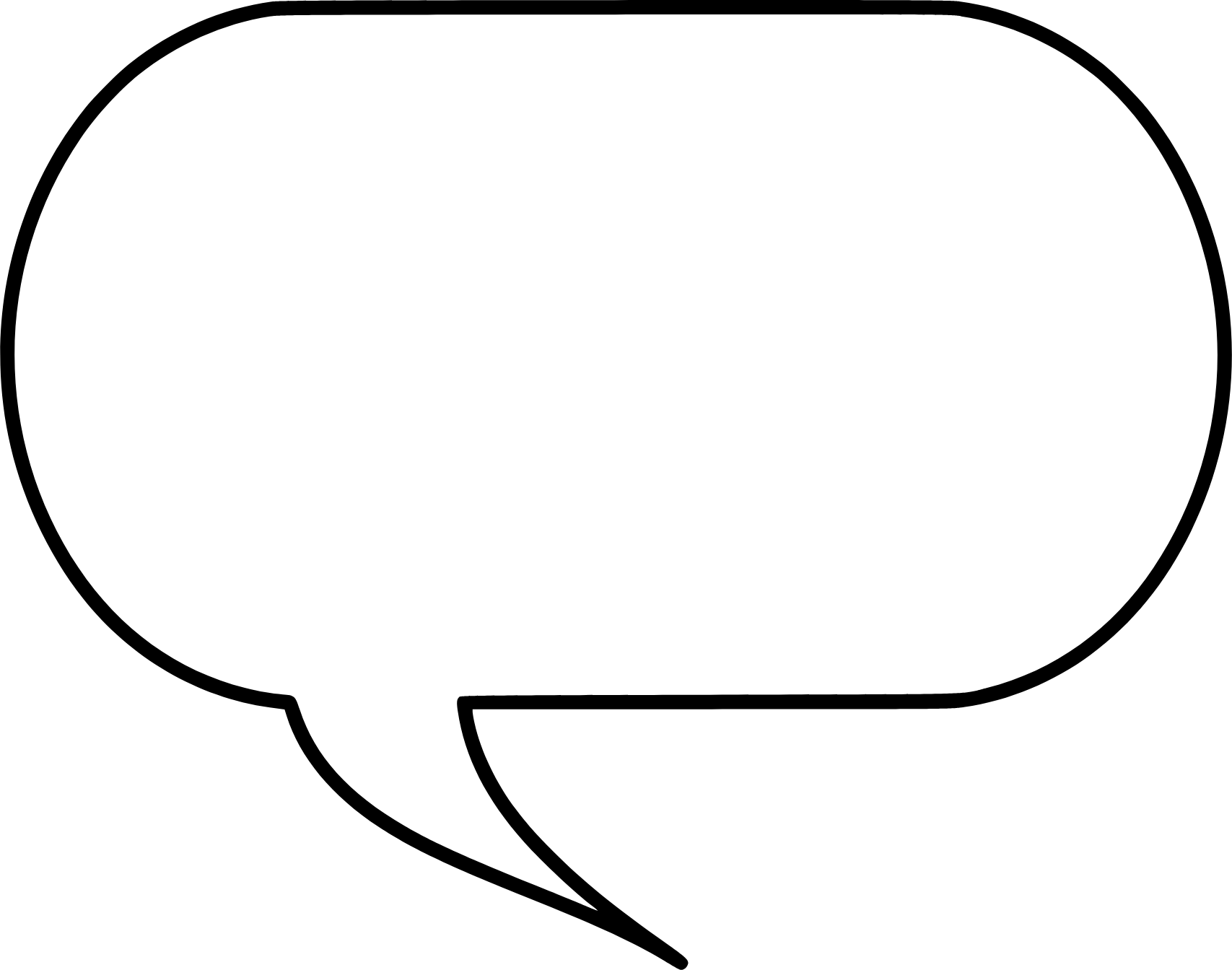 Em hãy viết đoạn văn (5-7 câu) với chủ đề: Để hành tinh xanh mãi xanh...
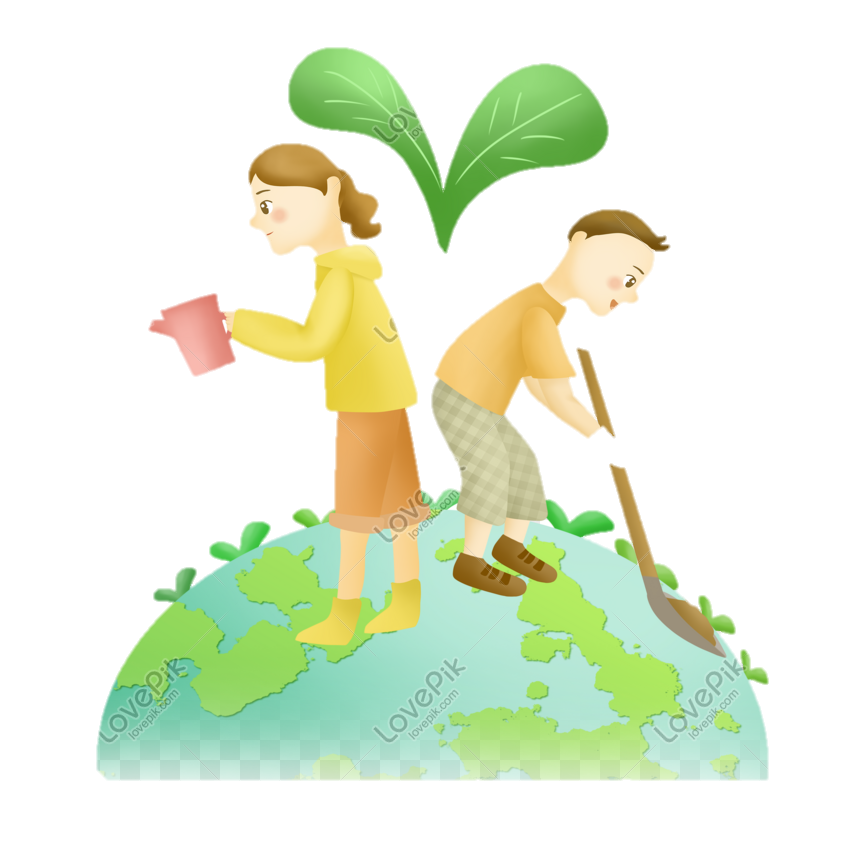 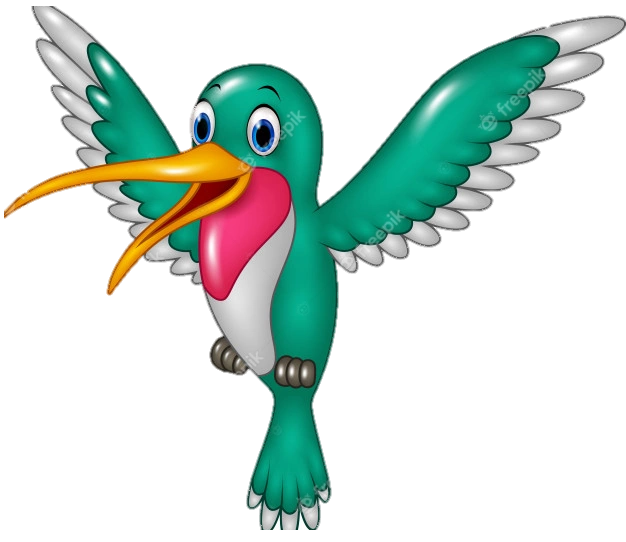 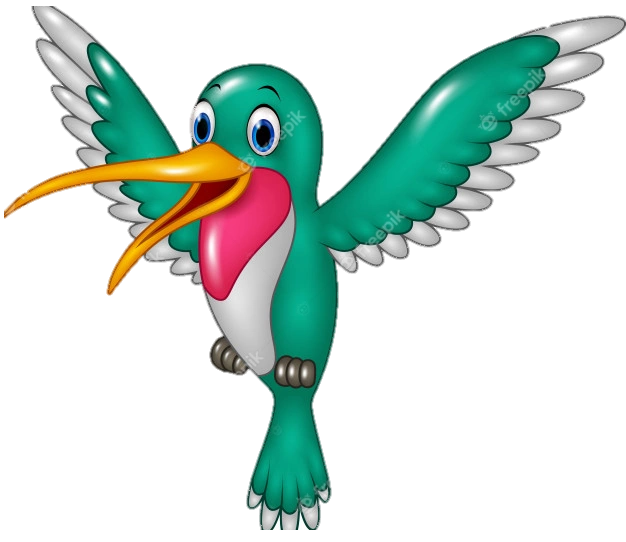 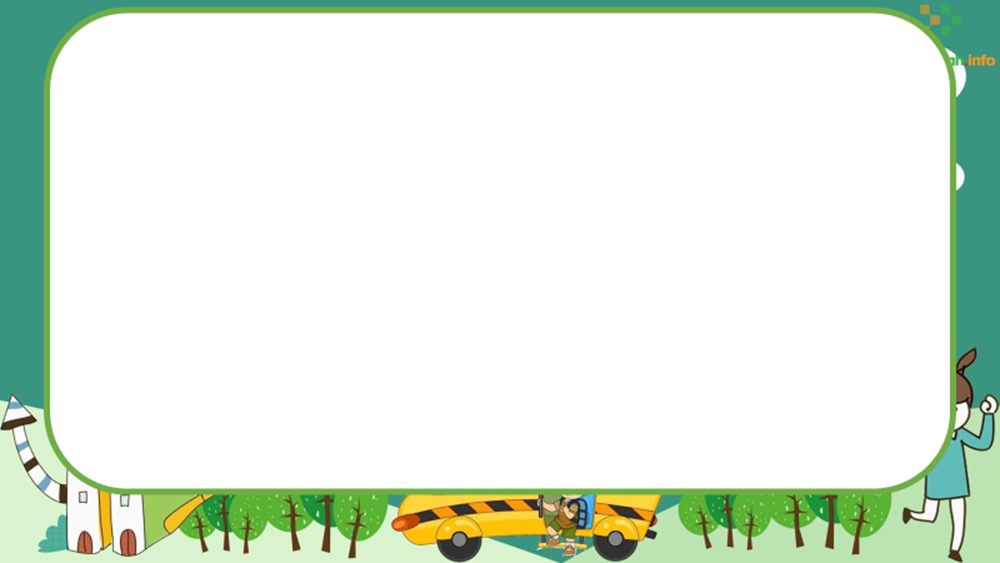 Soi ngược vào những bức tranh phong cảnh đẹp đẽ của đất nước trong thơ ca, chúng ta mới thấy mảnh đất chúng ta đang sinh sống hiện nay bị ảnh hưởng nhiều bởi những hậu quả của ô nhiễm môi trường: mùa thu se se lạnh của Hà Nội bị thay thế bởi cái nóng oi bức mà dai dẳng của mùa hạ, mực nước biển dâng cao gây lũ lụt làm thiệt hại cả về người và của, một số sinh vật tuyệt chủng vì mất nơi sinh sống, không ít người tử vong vì ô nhiễm nguồn nước và không khí,… Thật đáng buồn khi người đầu độc nhân loại và các sinh vật khác trên hành tinh lại được coi là bộ phận sở hữu những phát minh vĩ đại làm thay đổi nền văn minh trên Trái đất. Vì vậy, để hành tinh xanh mãi xanh, bảo vệ môi trường là trách nhiệm của tất cả mọi người, mọi công dân trên hành tinh xanh này. Chúng ta phải cùng nhau chung tay thì mới có thể tạo ra tác động đủ lớn giúp đẩy lùi và ngăn chặn ô nhiễm môi trường, làm ảnh hưởng đến cuộc sống của chính bản thân và các sinh vật khác!
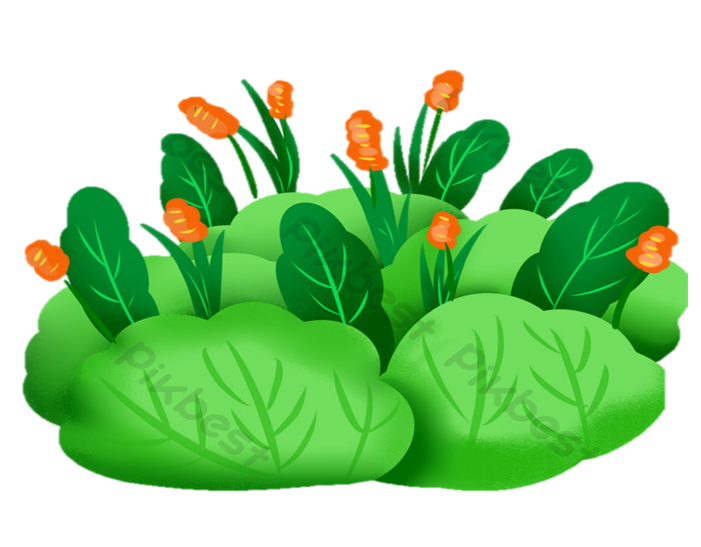 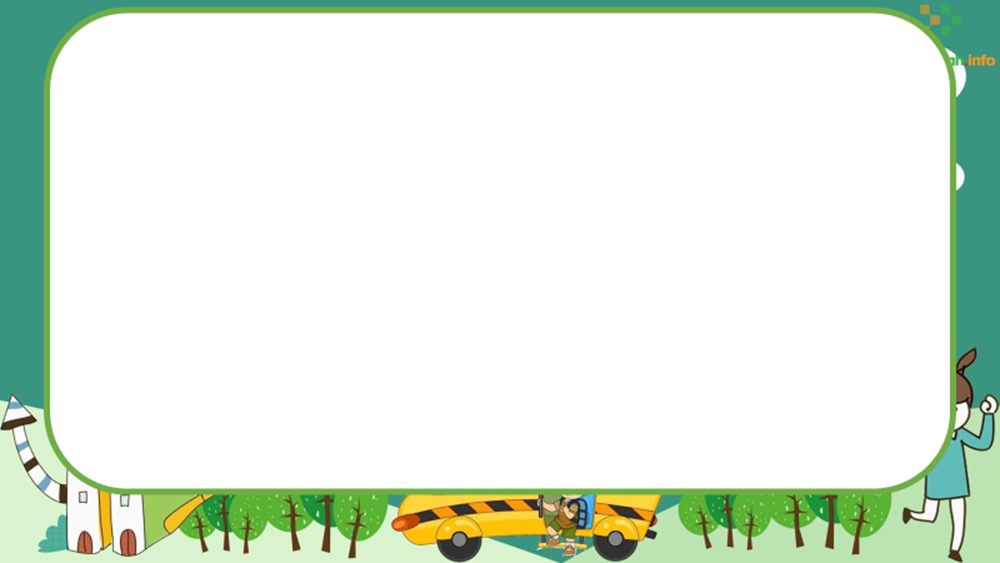 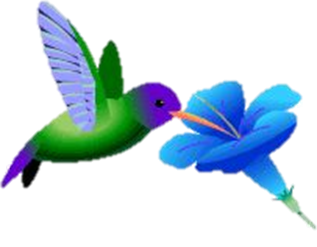 HƯỚNG DẪN TỰ HỌC
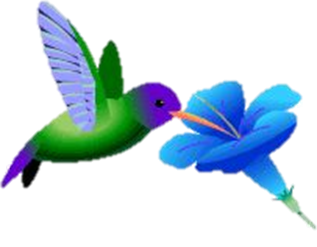 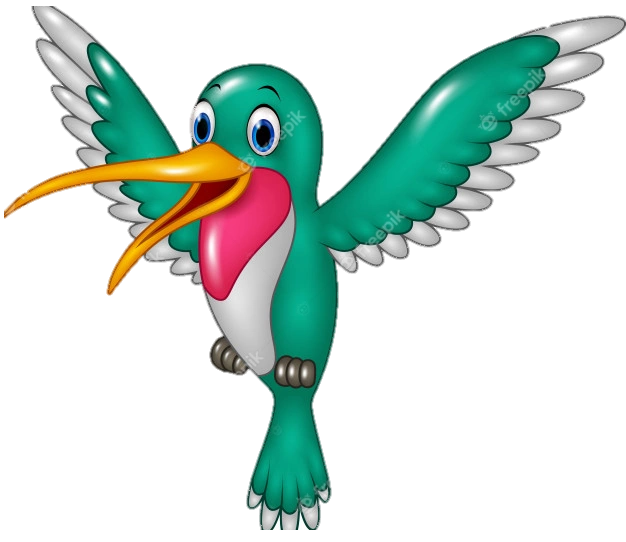 * Bài cũ: Hoàn thành bài tập theo yêu cầu.
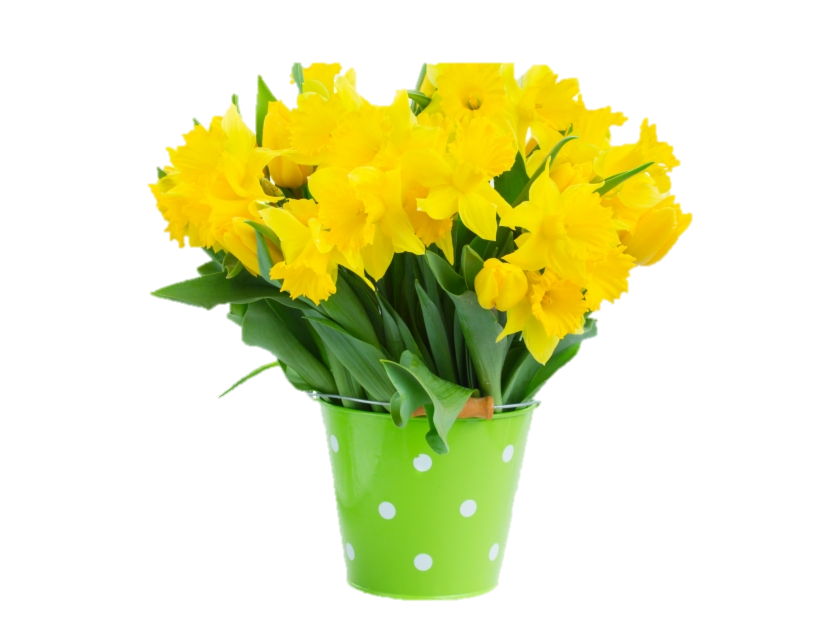 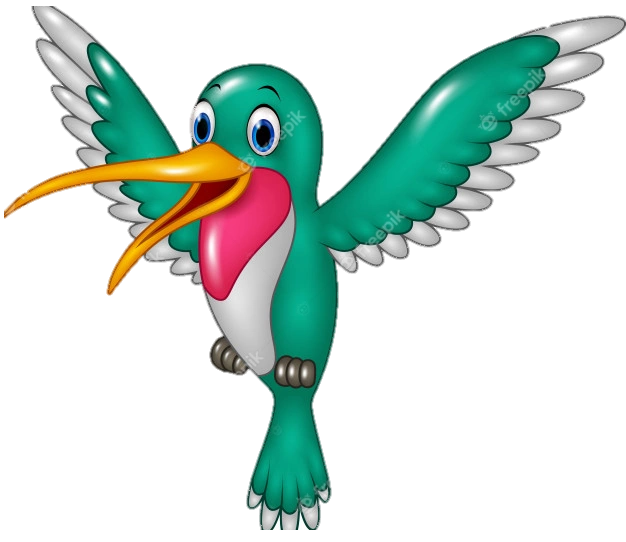 * Bài mới: Thực hành tiếng Việt.
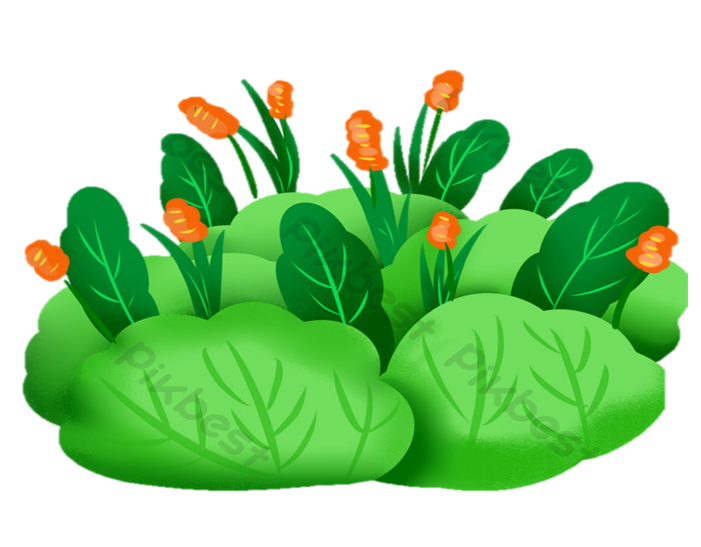 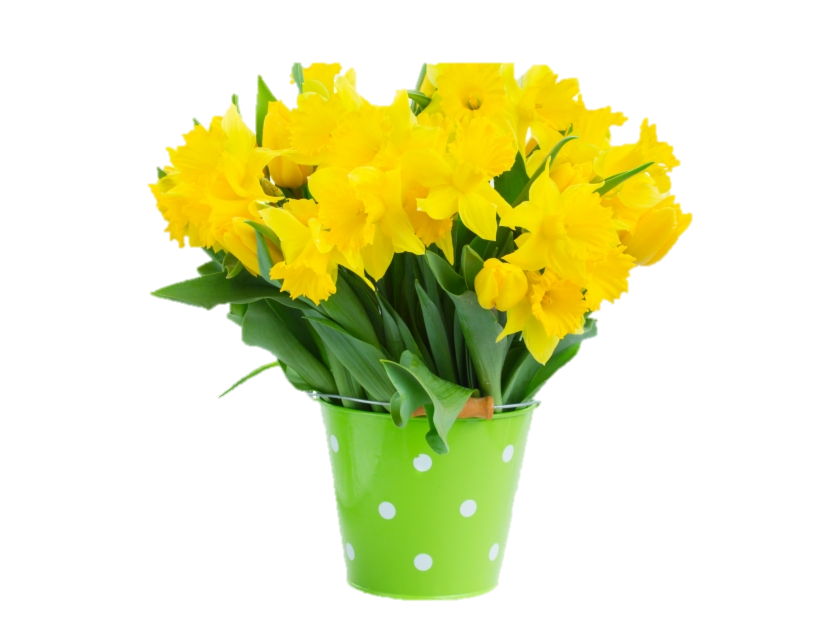 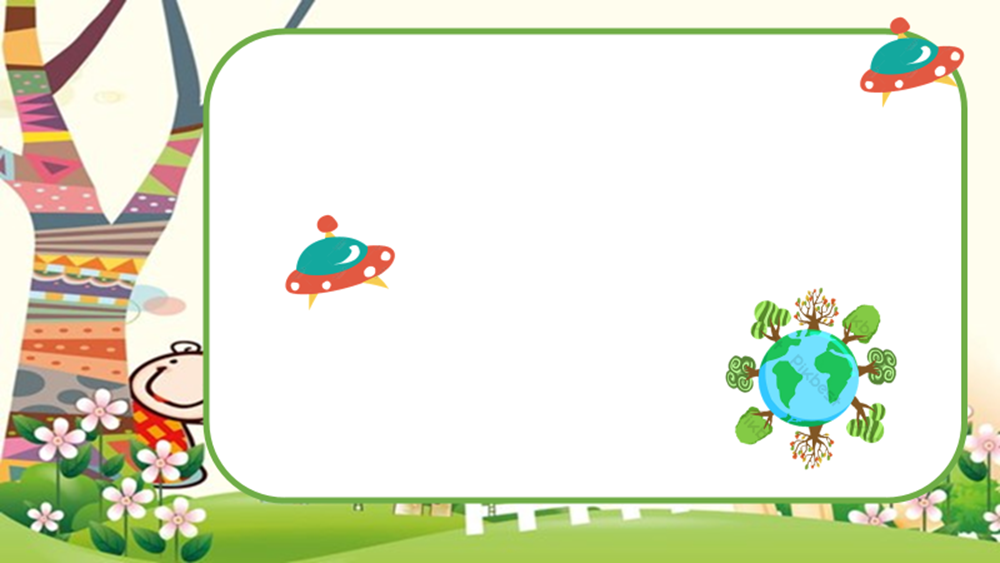 HẸN GẶP LẠI CÁC EM!
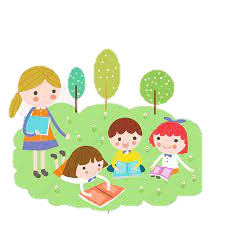